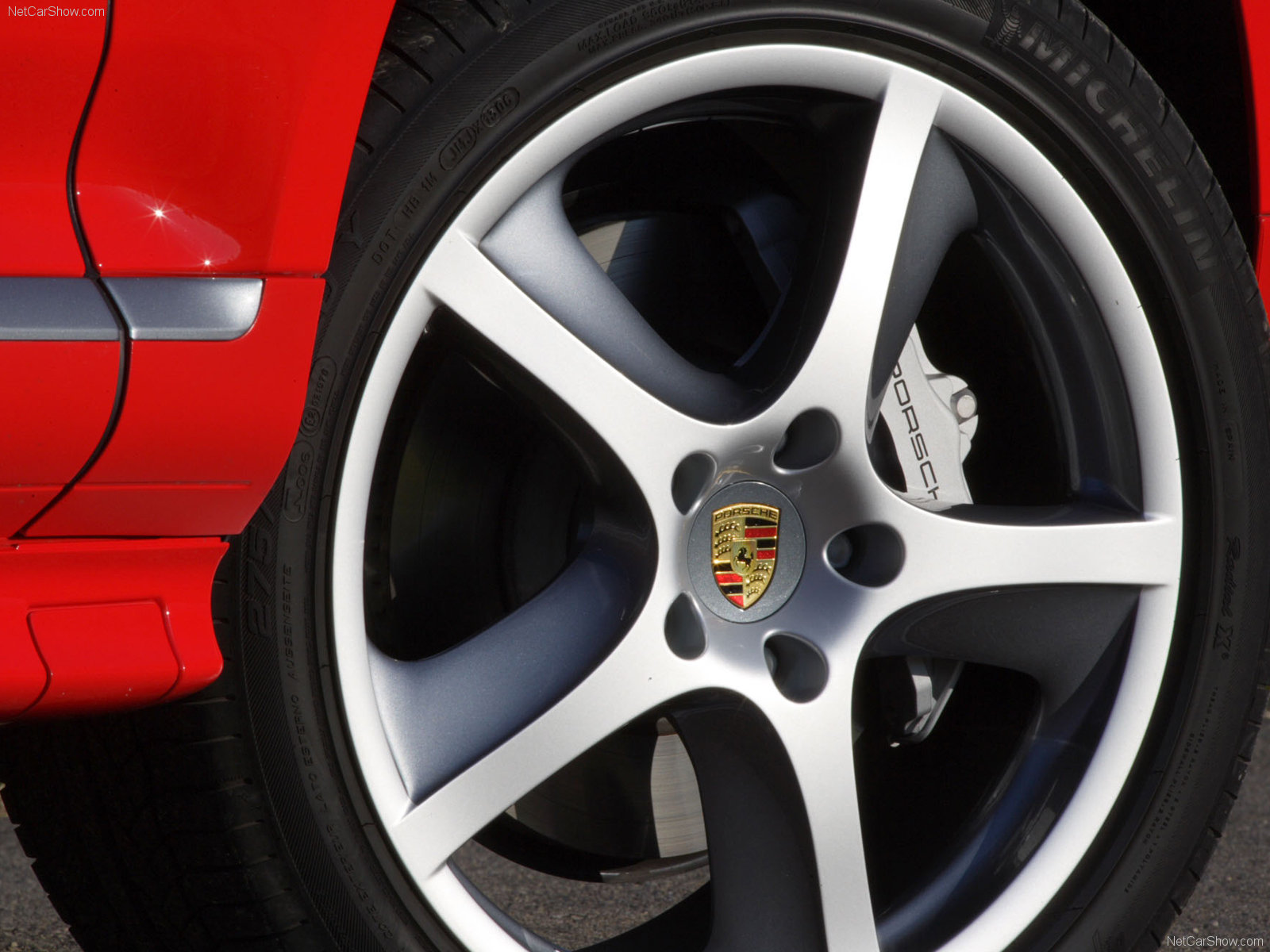 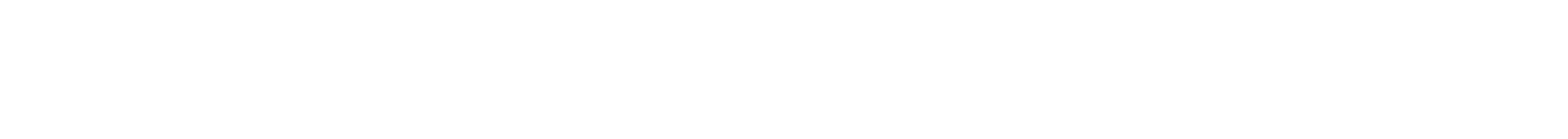 Automotive Manufacturing in the UK in 2014
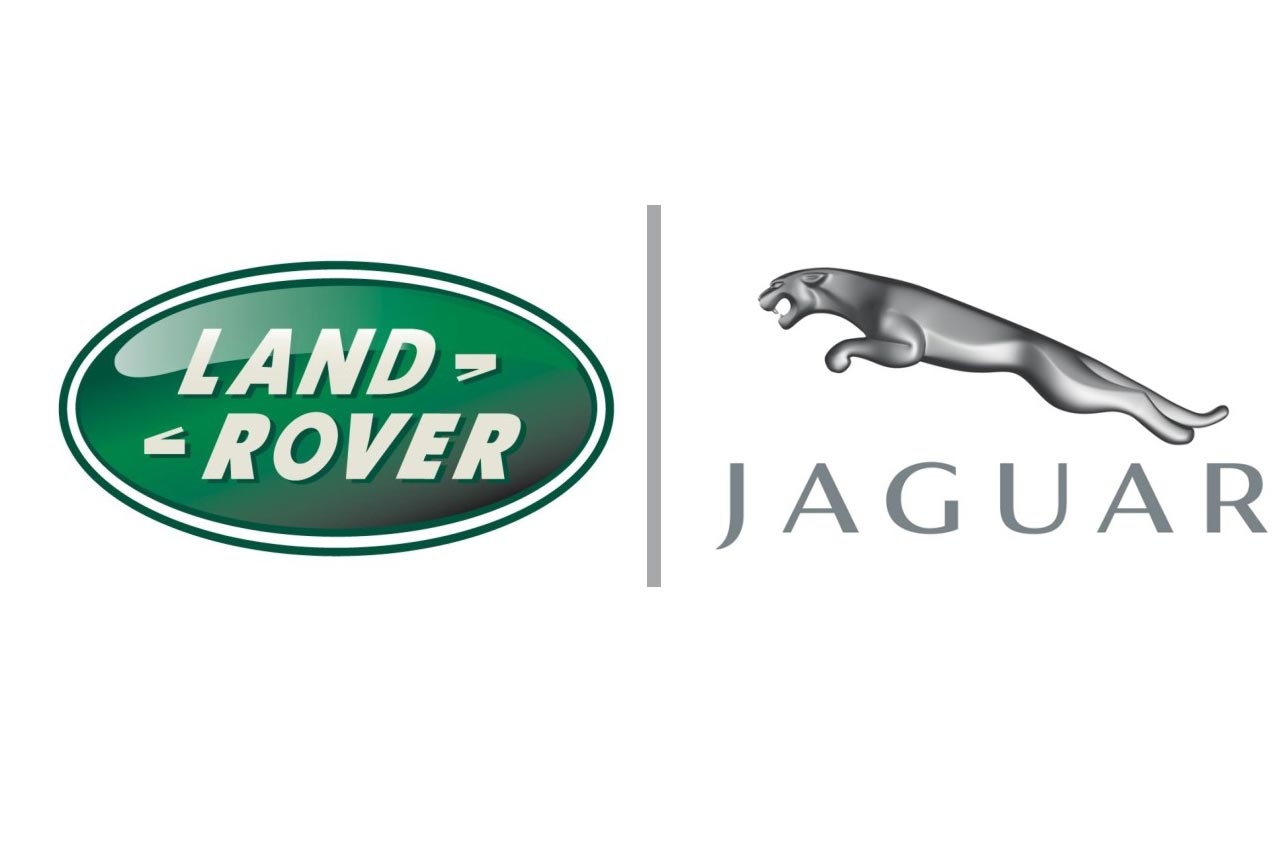 Presentation to 
Jaguar Land Rover
20th January 2015
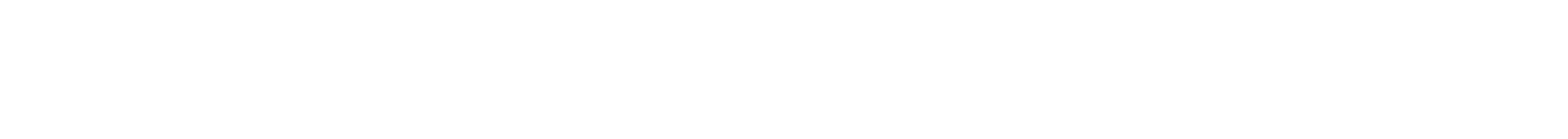 Rimstock Plc Group
Founded in 1984
31 years of evolution
Customers in over 35 countries worldwide
Including 3 full owned subsidiaries in USA, Germany and France
Production capacity in excess of 10K cast wheels plus 700 x 3/5 axis milled forged wheels per week.
Approved OE supplier to over 30 manufacturers 
Full in house Concept to Manufacture capability
Rimstock Plc Group
McLaren Automotive				£1,739,000
Aston Martin Lagonda 				£1,309,000
Tyreline O.E. Ltd				£1,169,000
Mitsubishi/Colt				£1,149,000
Lotus Cars					£923,000
TMC USA                               			£835,000
Volkswagen Group				£679,000
Autobrokers/Overfinch Ltd			£601,000
Tesla Motors Inc.				£565,000
Carlsson					£436,000
PSA						£381,000
Nissan International				£317,000
Jaguar Land Rover				£284,000
		
	Global Sales 2013/2014			£17,272,000
Rimstock Business Plan / Vision for 2014/2015
ETO Audit Status
ETO Audit Oct 2013
JLR visit & Rimstock Assessment Sept 2014
Visit by JLR STA team Oct 2014
Rimstock reassessment Jan 2015 (Verified as part of the external TUV/TS16949 renewal audit)
Audit October 2013
Re-assessment Sept 2014
Re-assessment Jan 2015
Original Equipment Customers
Alfa Romeo
Aston Martin
Bentley 
Chrysler
Colt Car Company
Chevrolet
Ford
General Motors
Hyundai
Jaguar
Kia
Land Rover
Lotus
McLaren Automotive
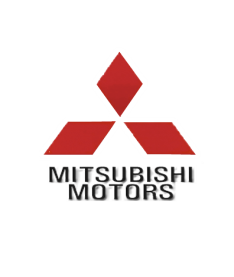 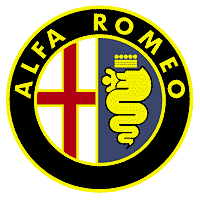 Mitsubishi
Morgan
Nissan
Prodrive
PSA Peugeot Citroen
Renault
Rolls Royce
Spyker
Subaru
Tesla Motors
TRD
Tyreline O.E
Vauxhall
VWCV
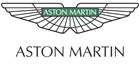 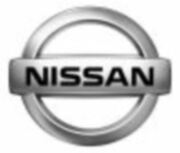 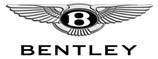 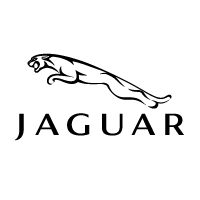 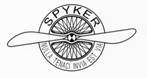 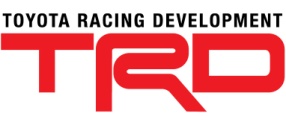 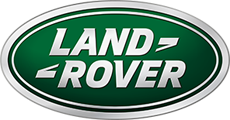 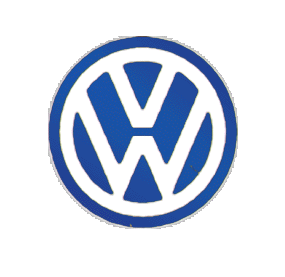 Original Equipment Customers
Alfa Romeo
Aston Martin
Bentley 
Chrysler
Colt Car Company
Chevrolet
Ford
General Motors
Hyundai
Jaguar
Kia
Land Rover
Lotus
McLaren Automotive
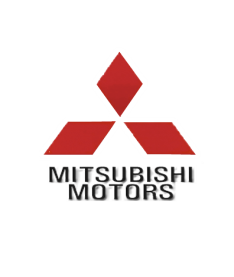 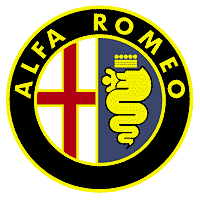 Mitsubishi
Morgan
Nissan
Prodrive
PSA Peugeot Citroen
Renault
Rolls Royce
Spyker
Subaru
Tesla Motors
TRD
Tyreline O.E
VWCV
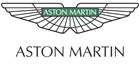 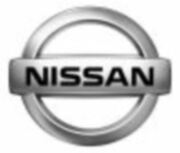 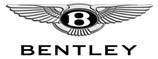 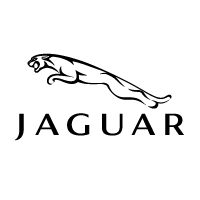 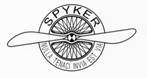 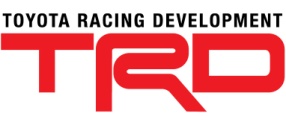 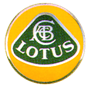 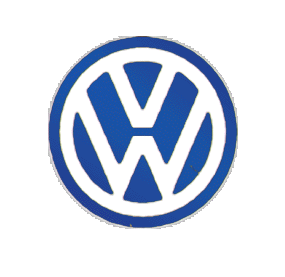 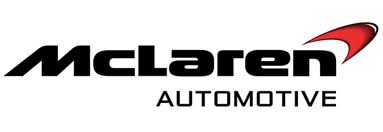 Original Equipment Customers
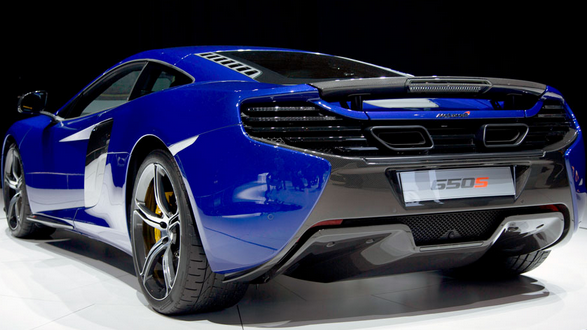 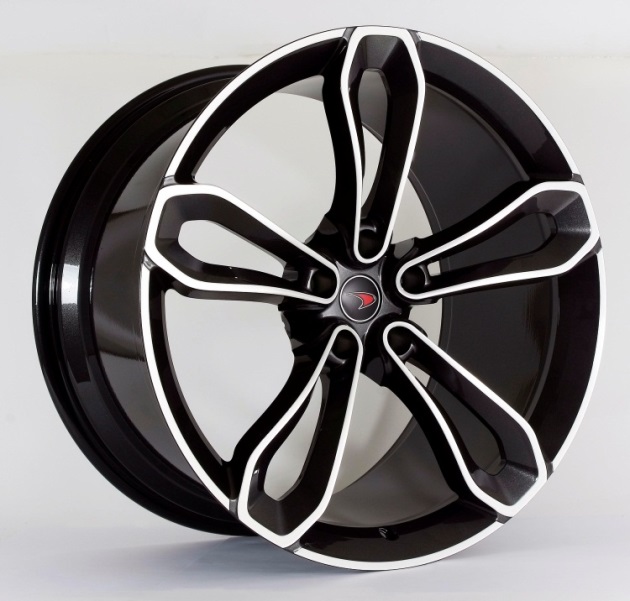 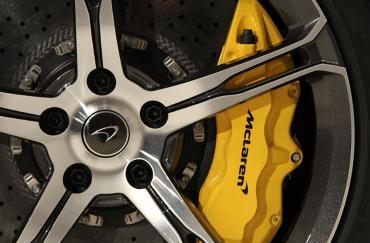 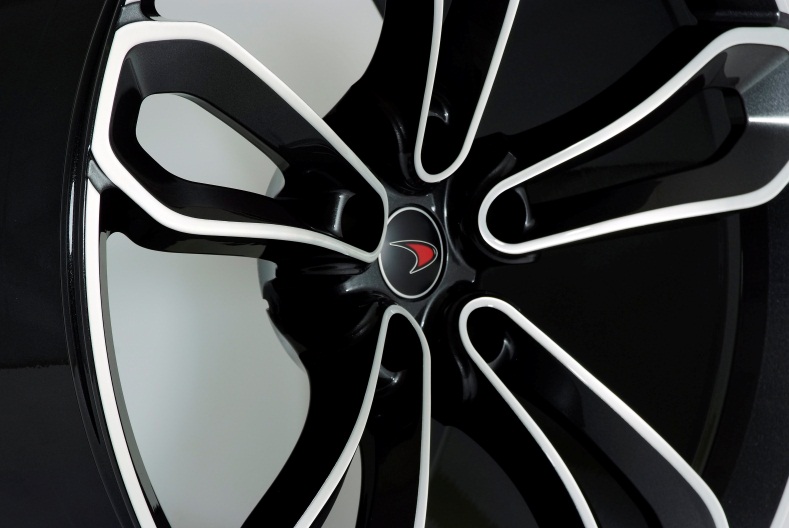 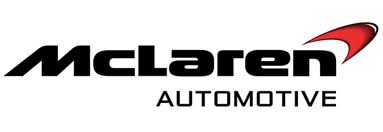 McLaren Special Operations
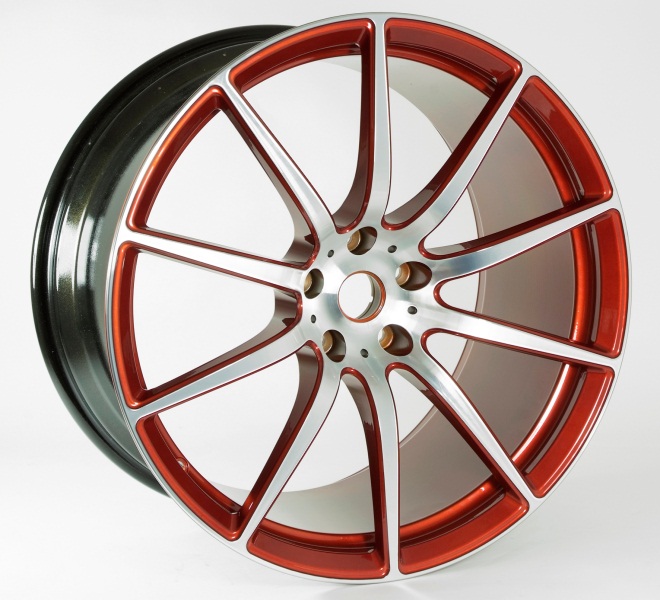 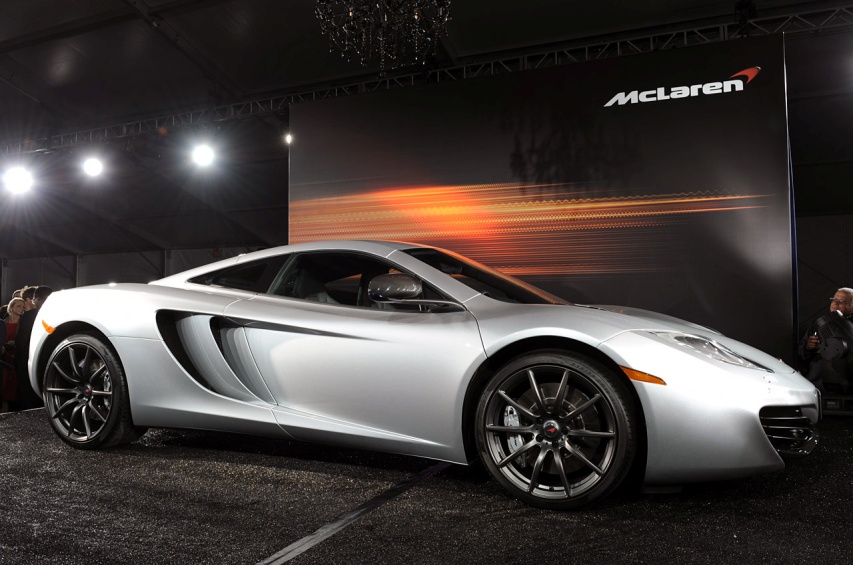 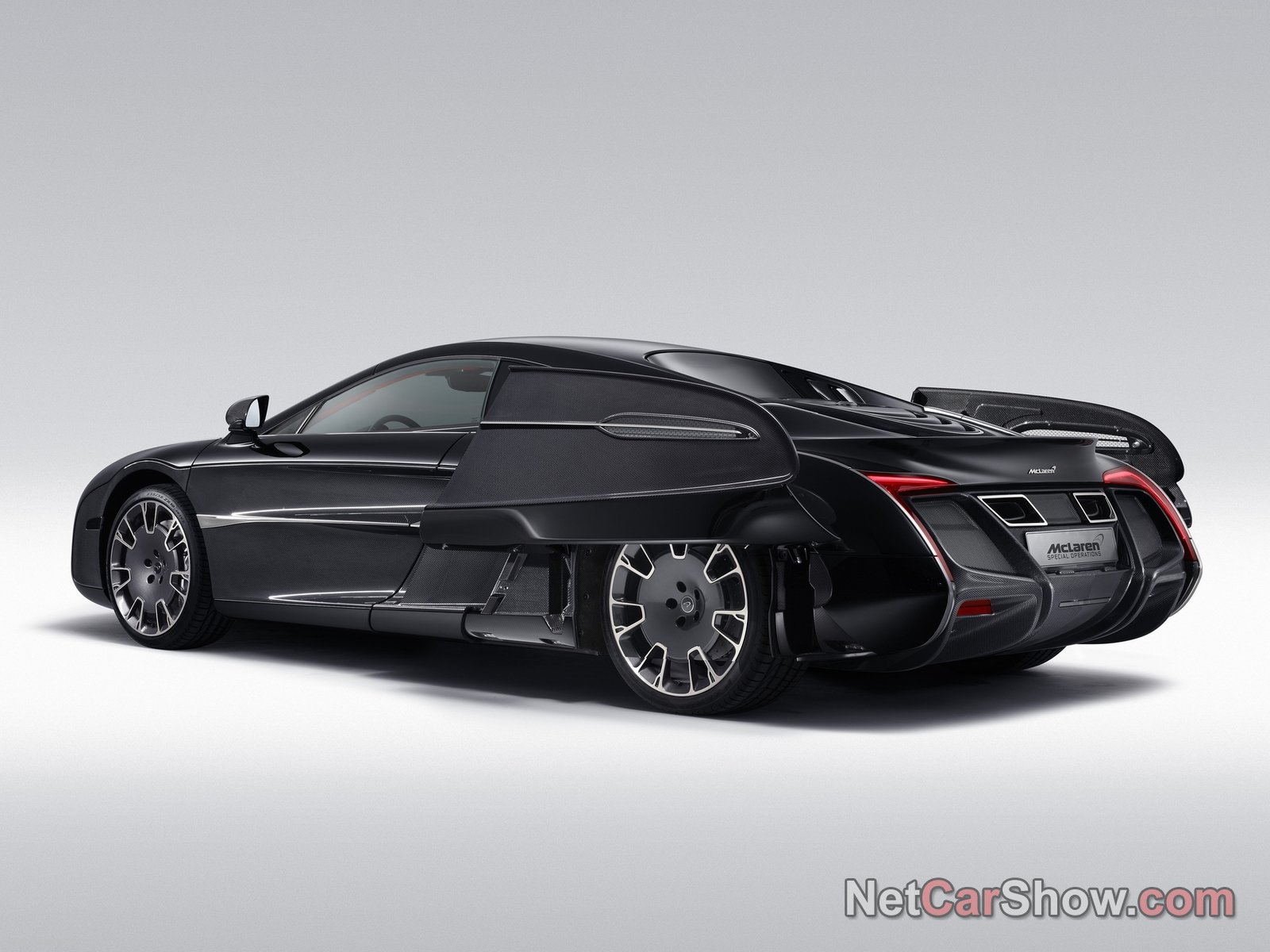 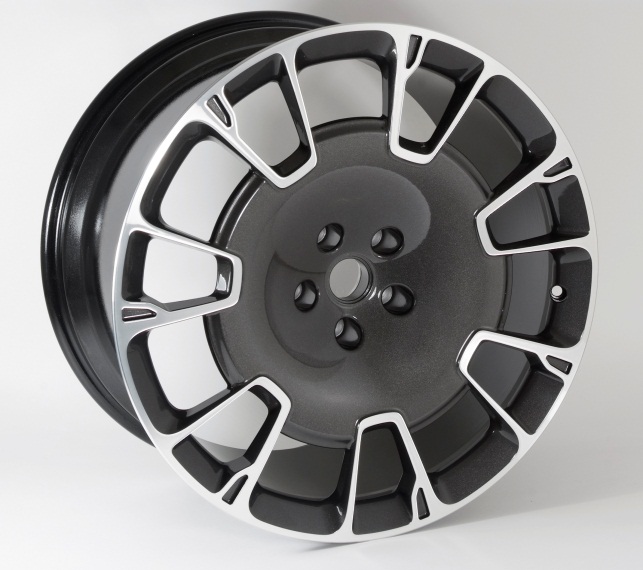 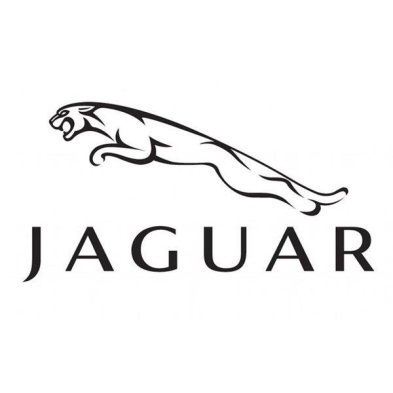 Original Equipment Customers
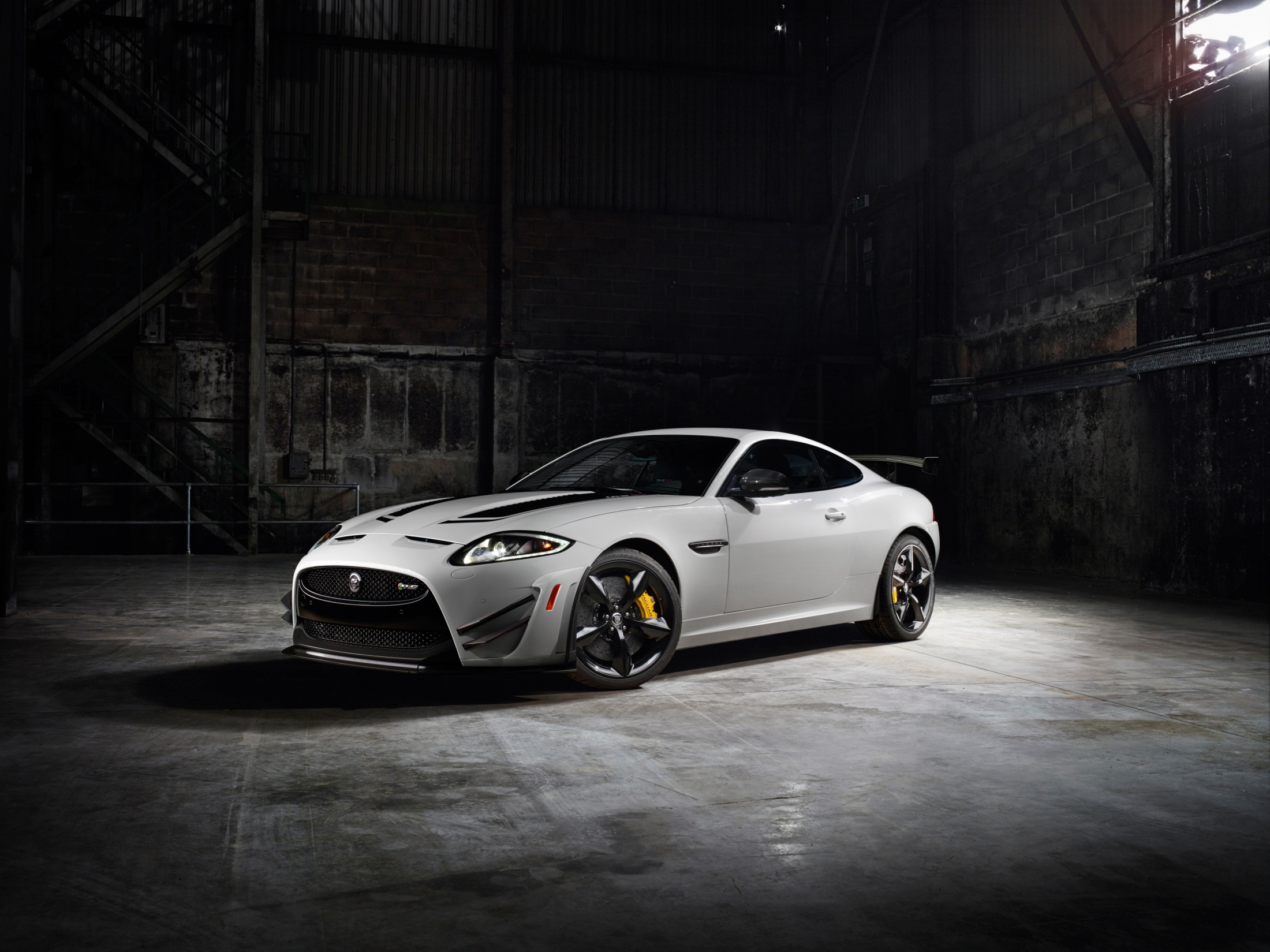 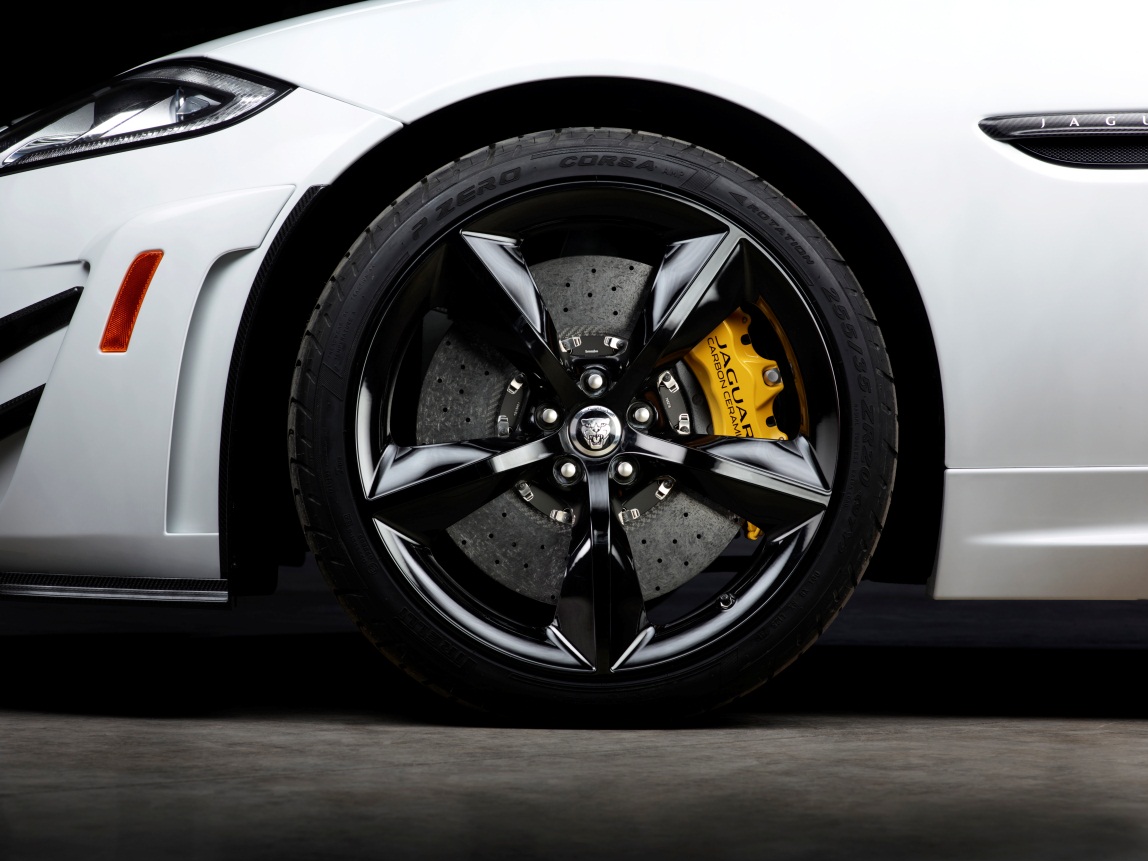 XK-RS
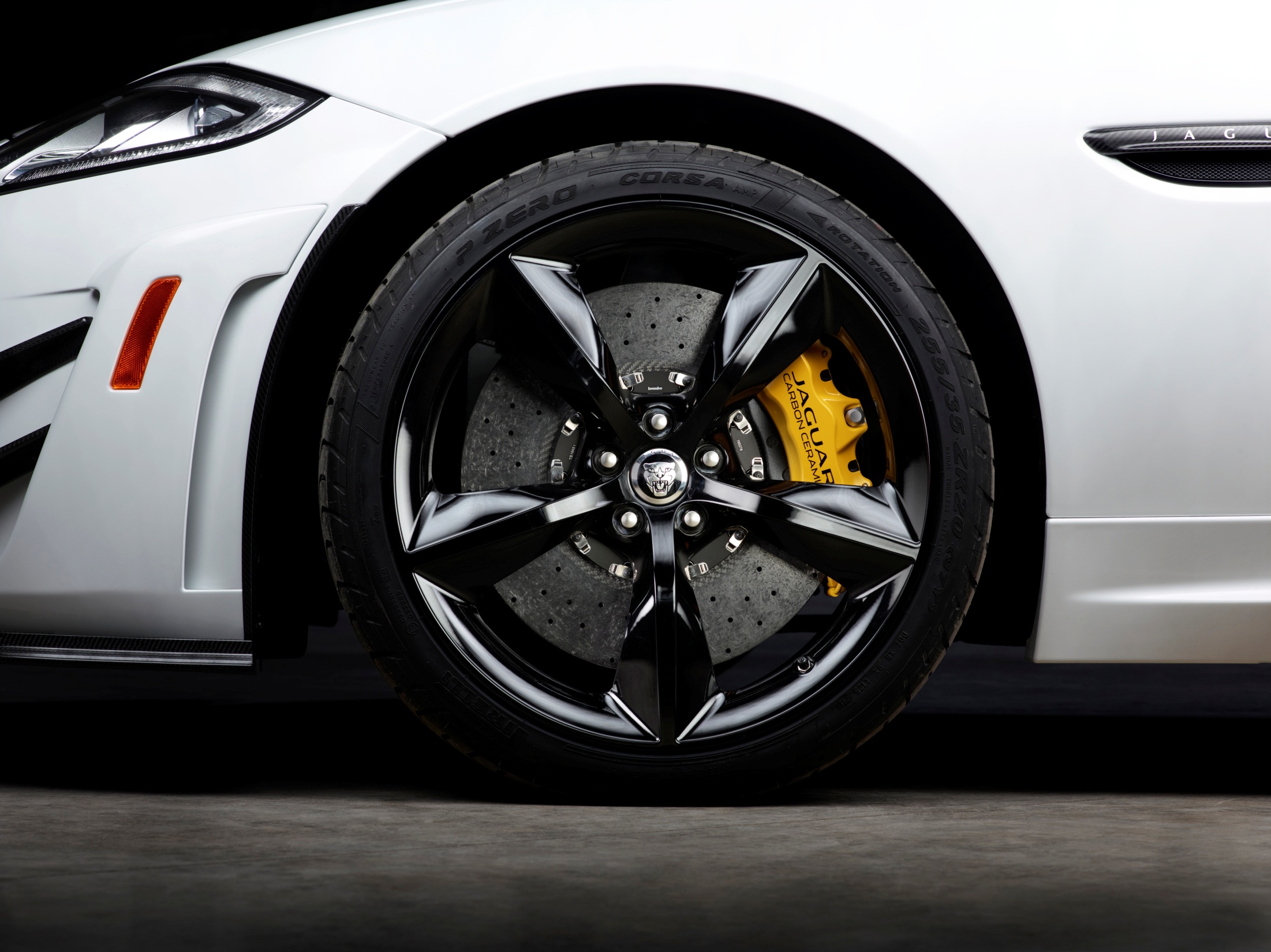 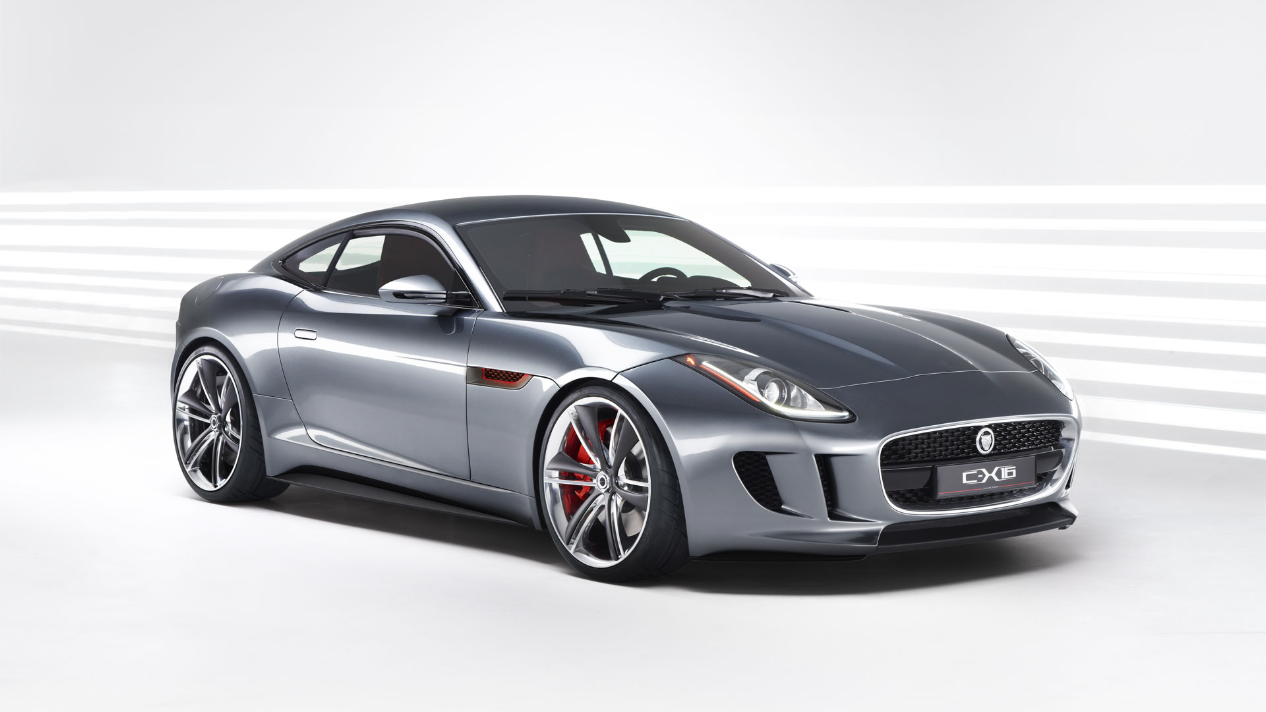 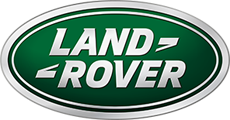 Original Equipment Customers
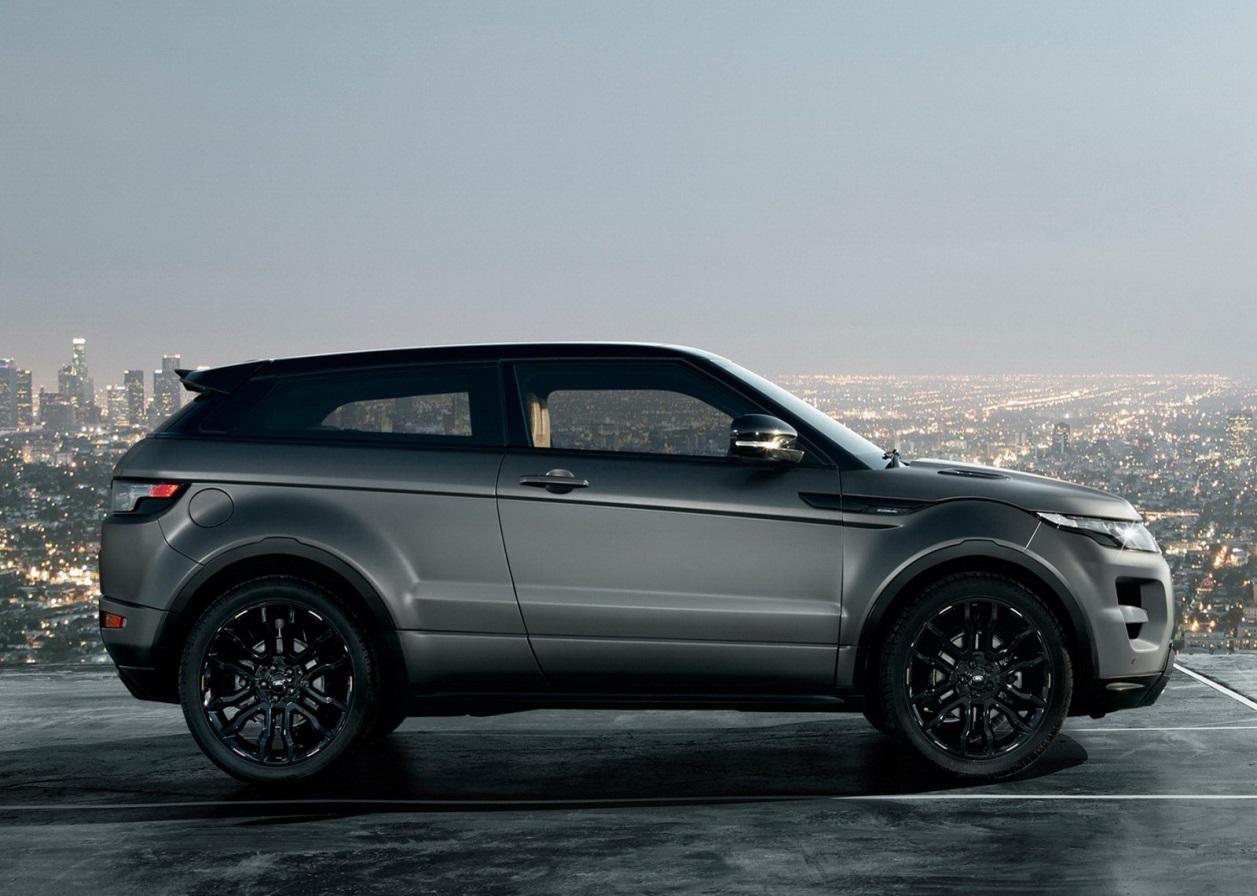 Special 
Edition
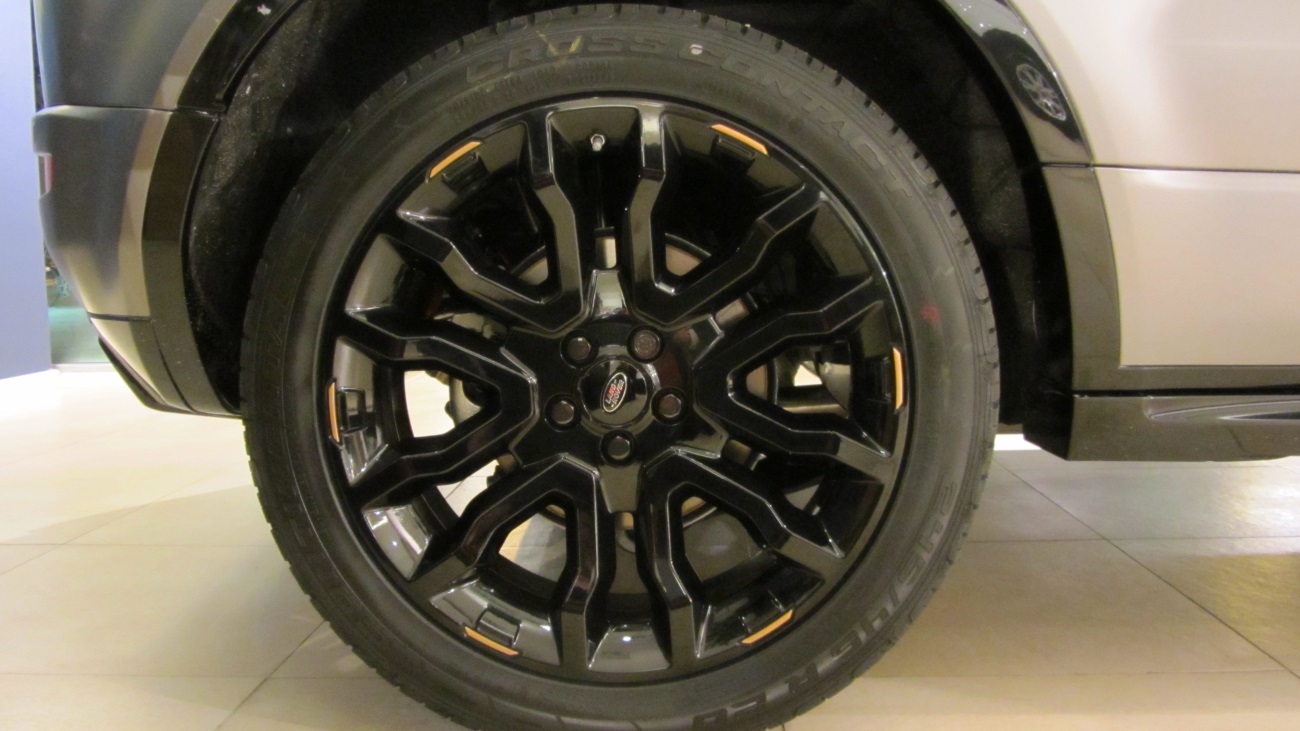 Victoria Beckham Evoque
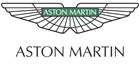 Original Equipment Customers
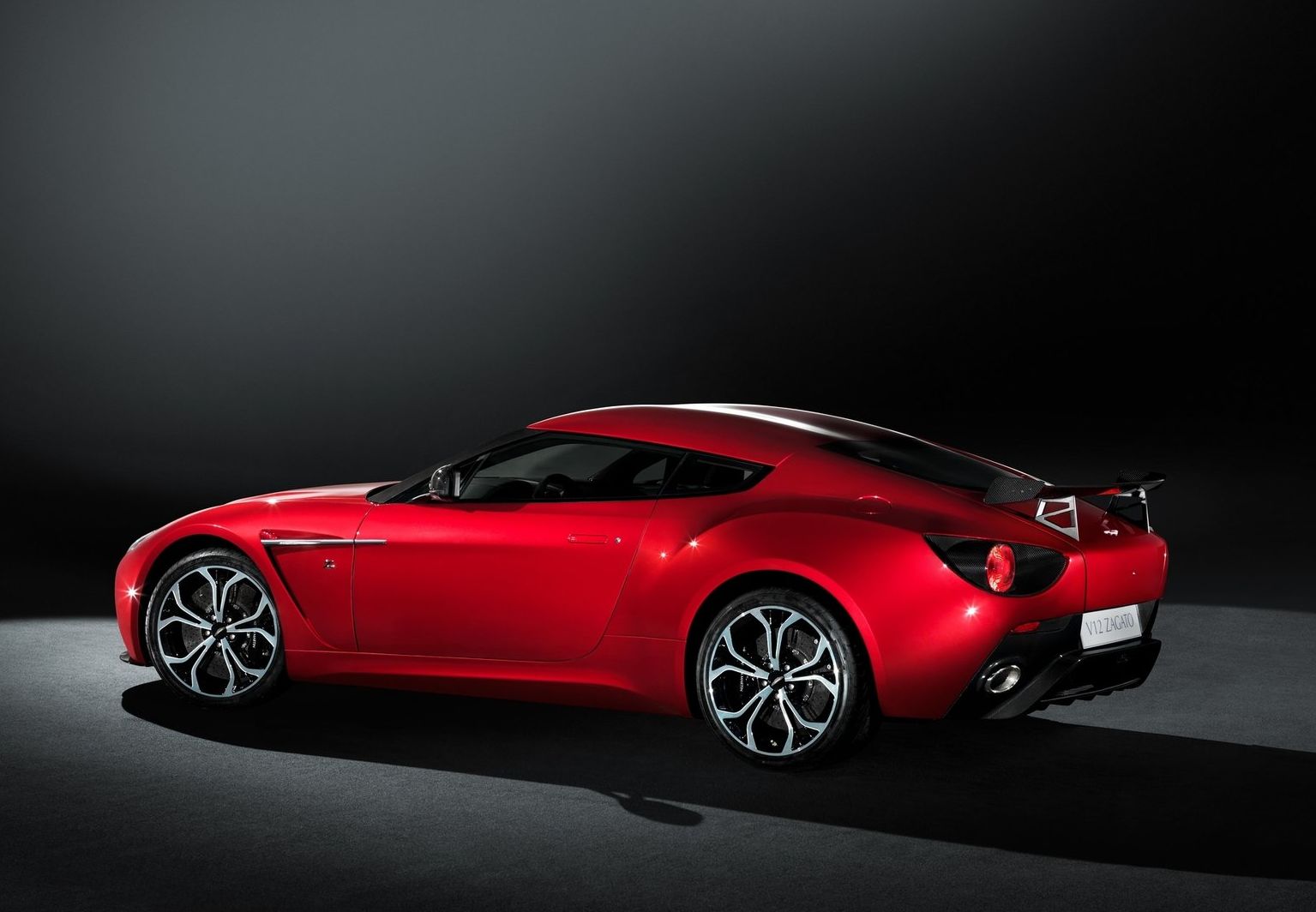 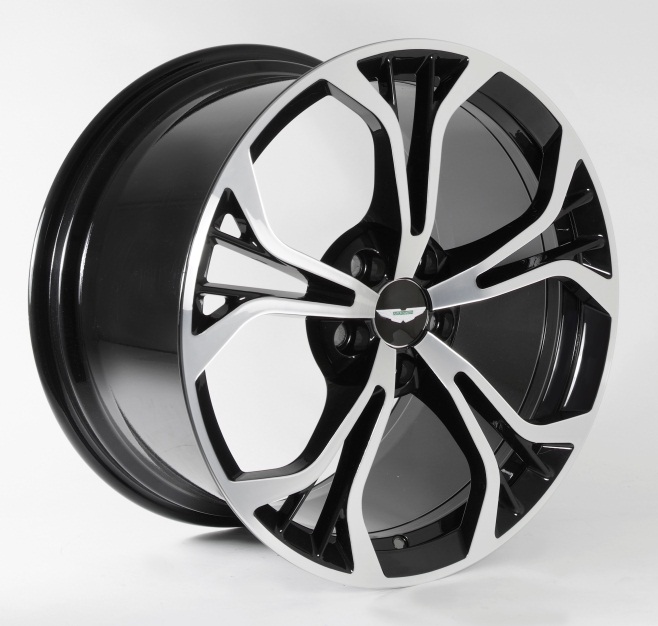 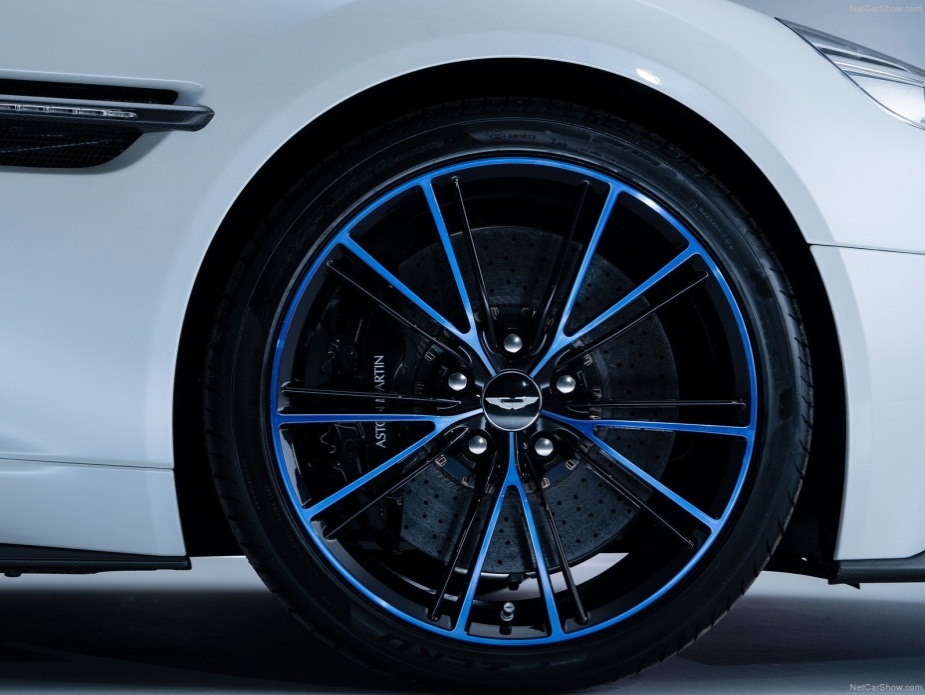 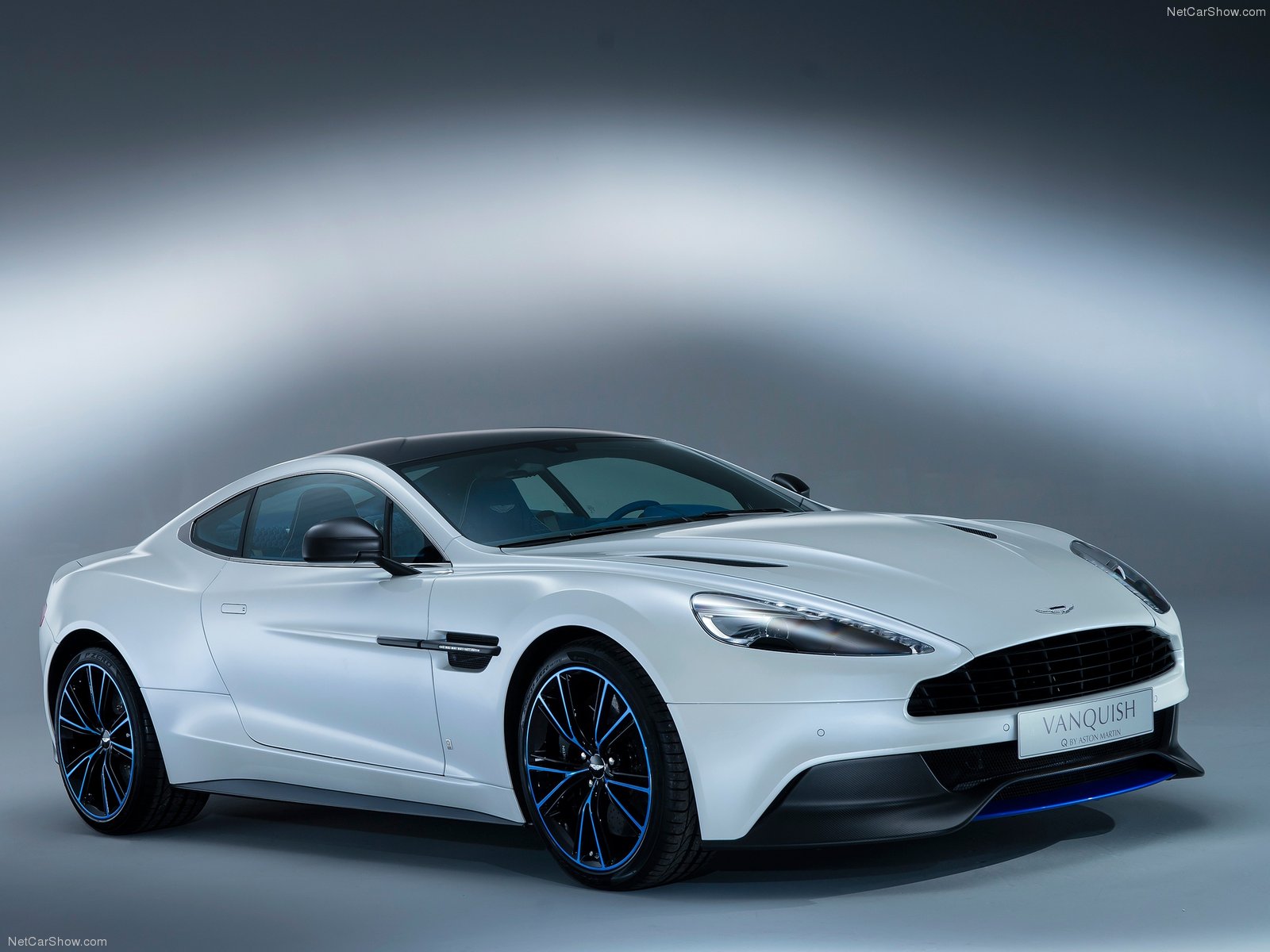 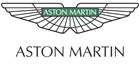 Original Equipment Customers
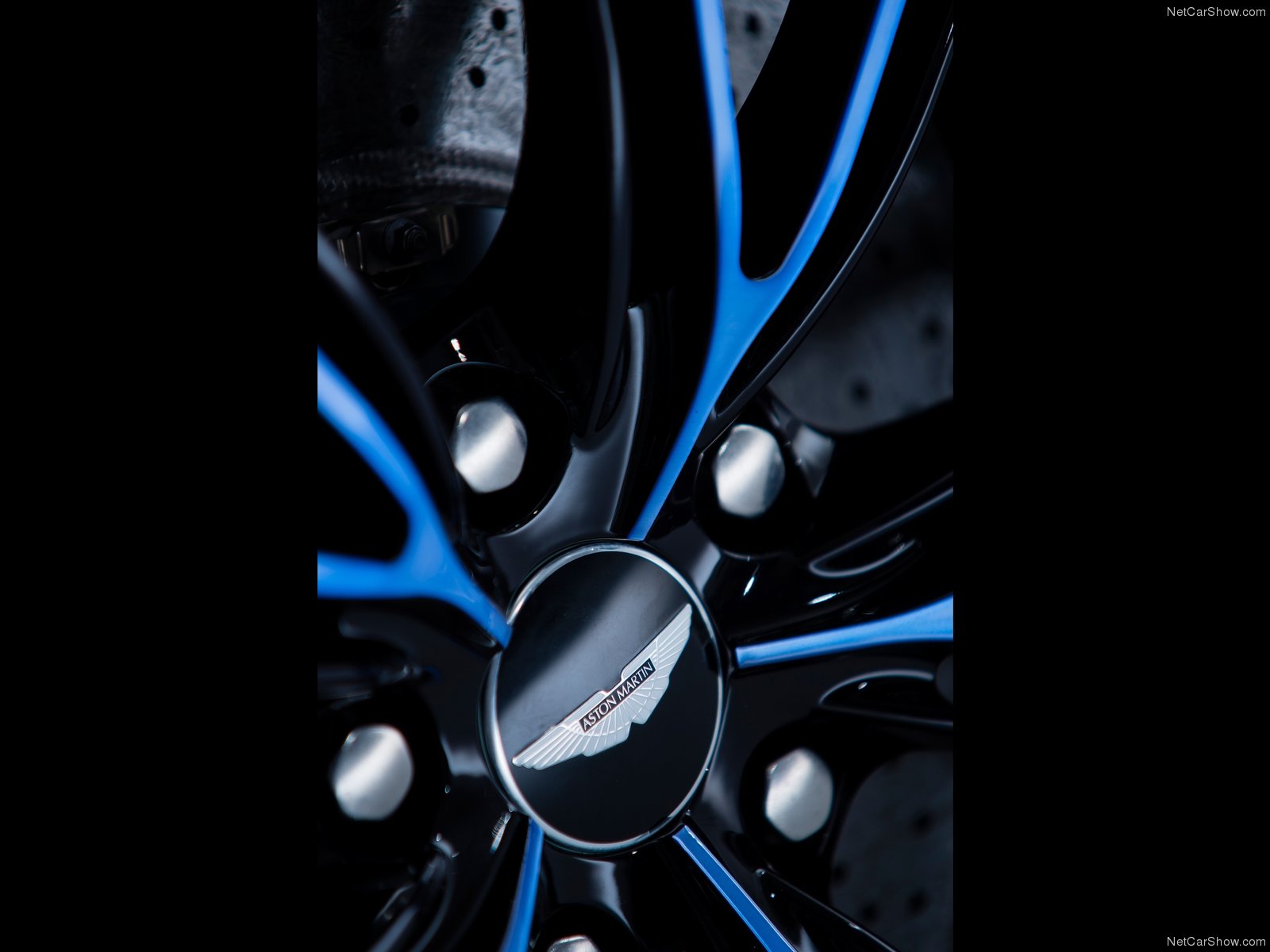 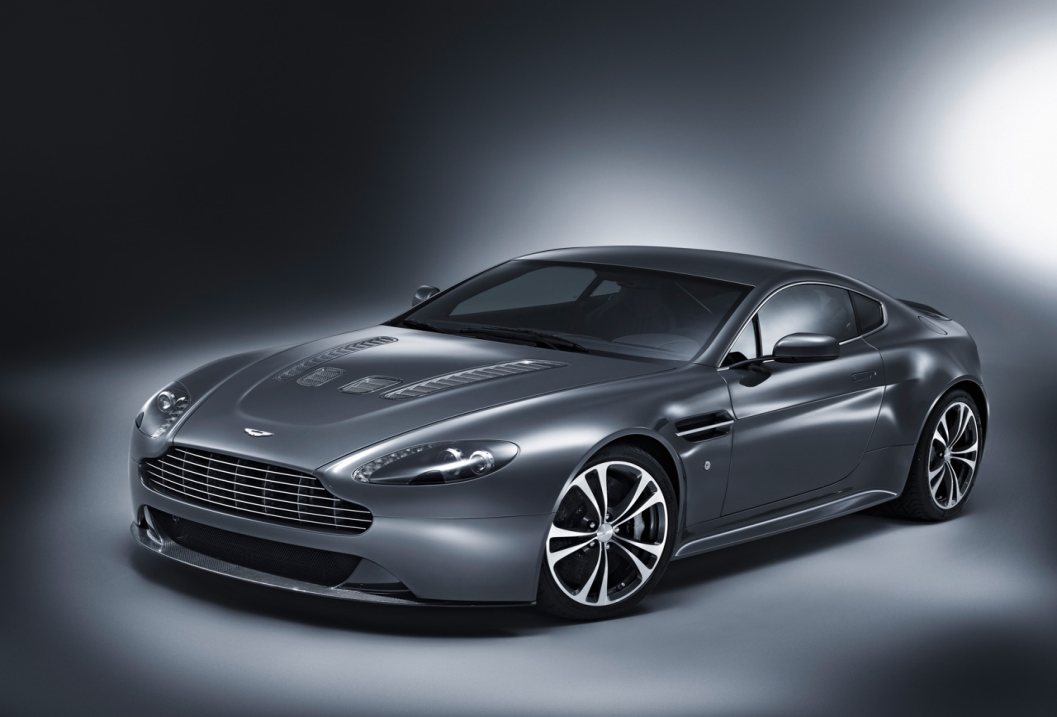 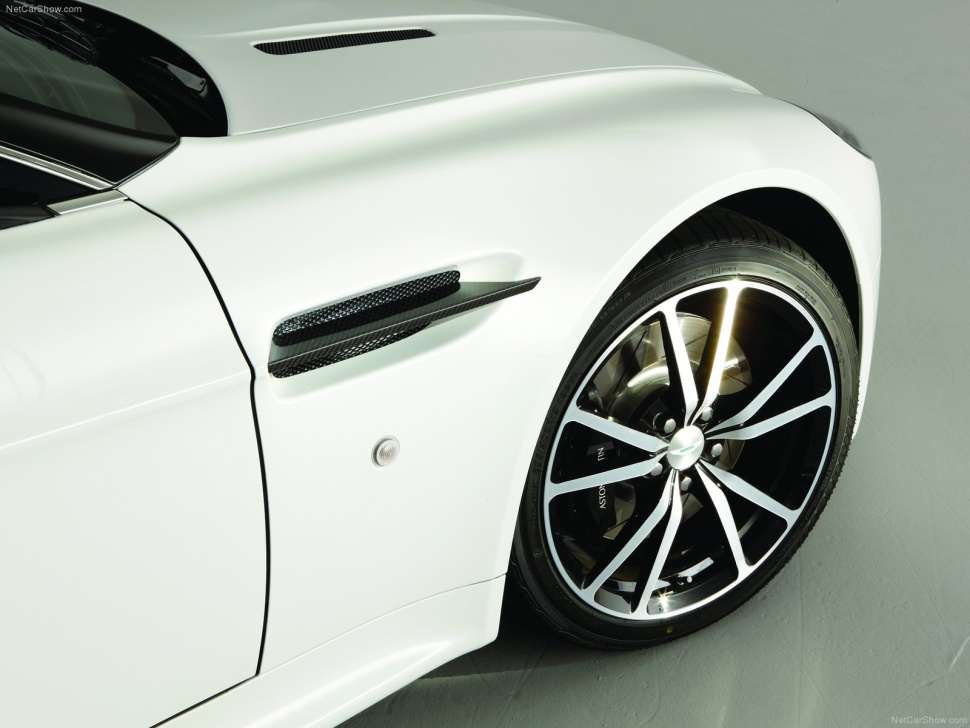 Original Equipment Customers
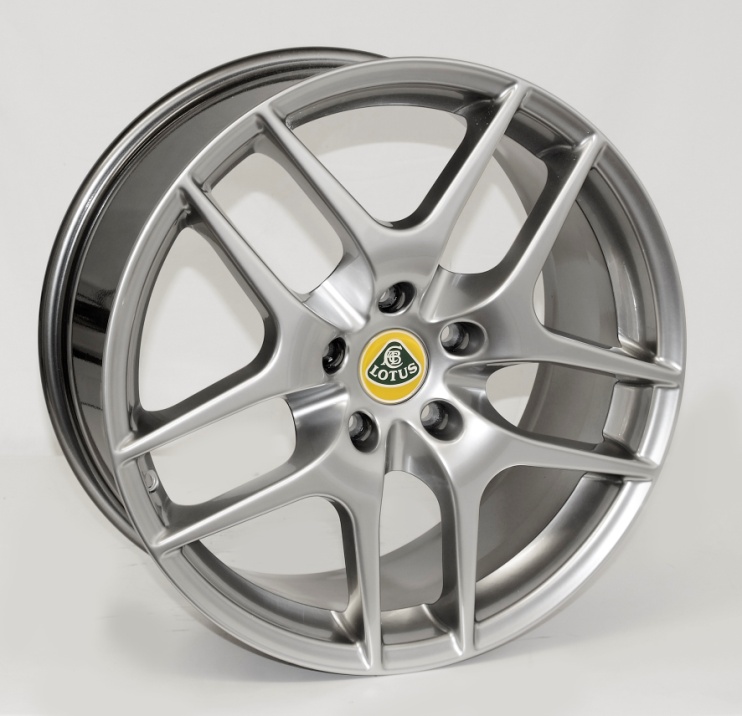 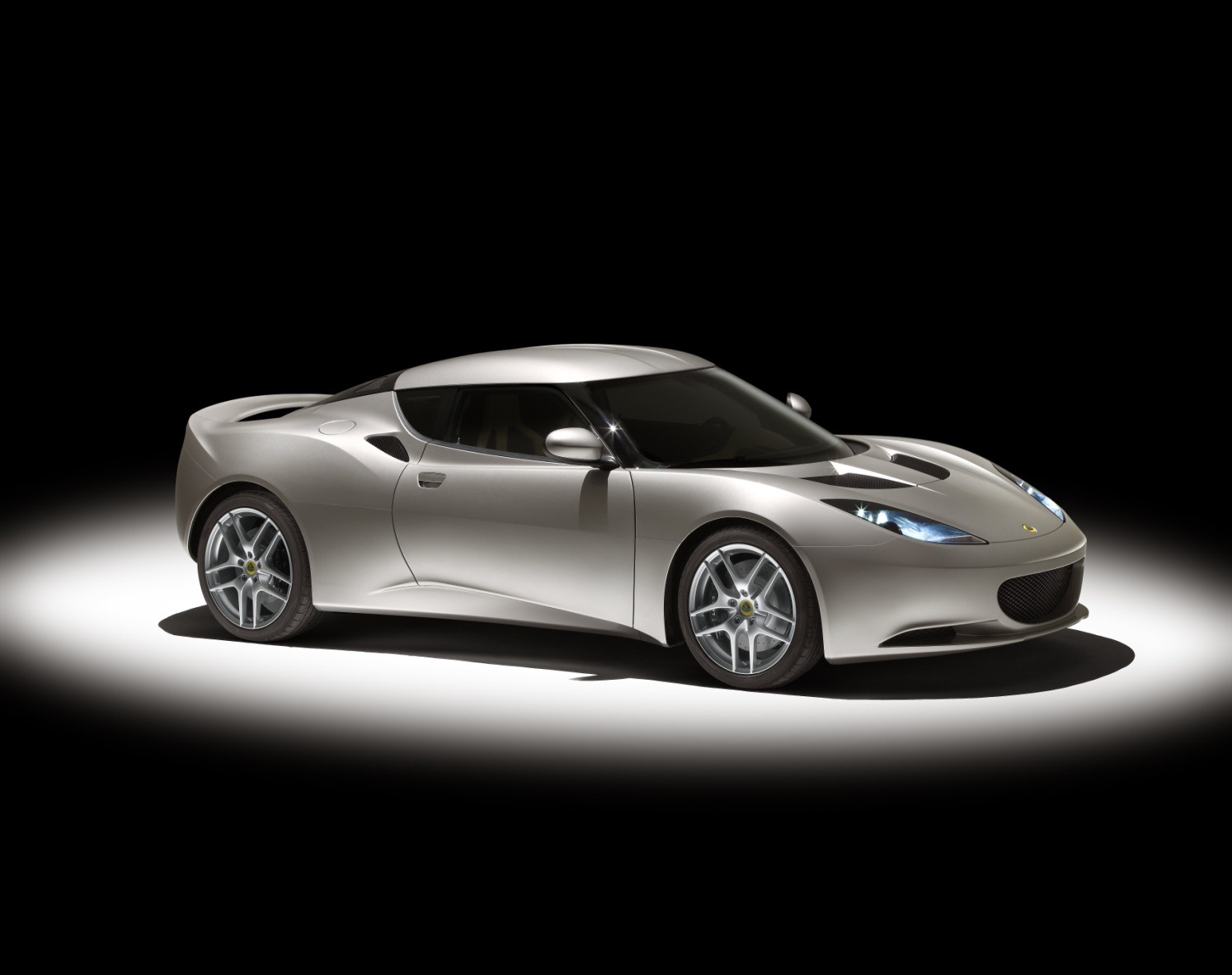 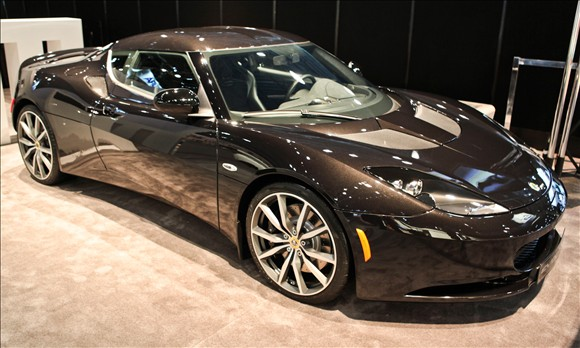 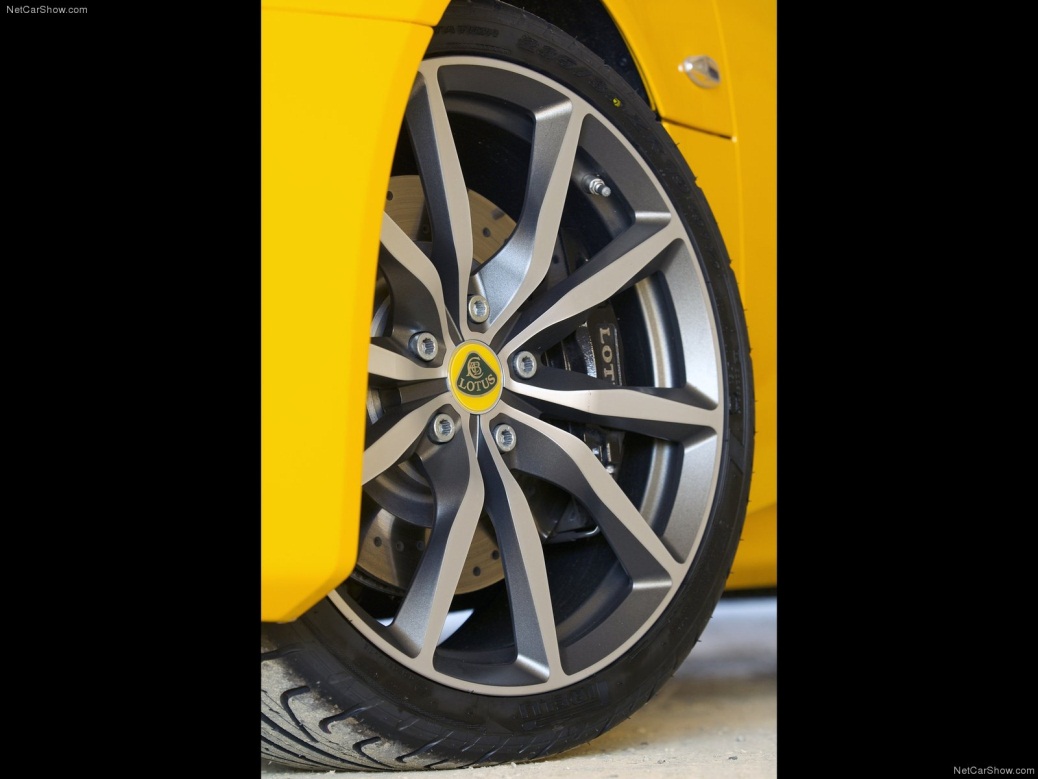 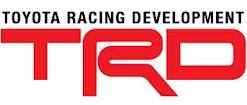 Original Equipment Customers
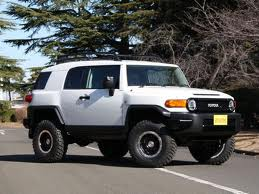 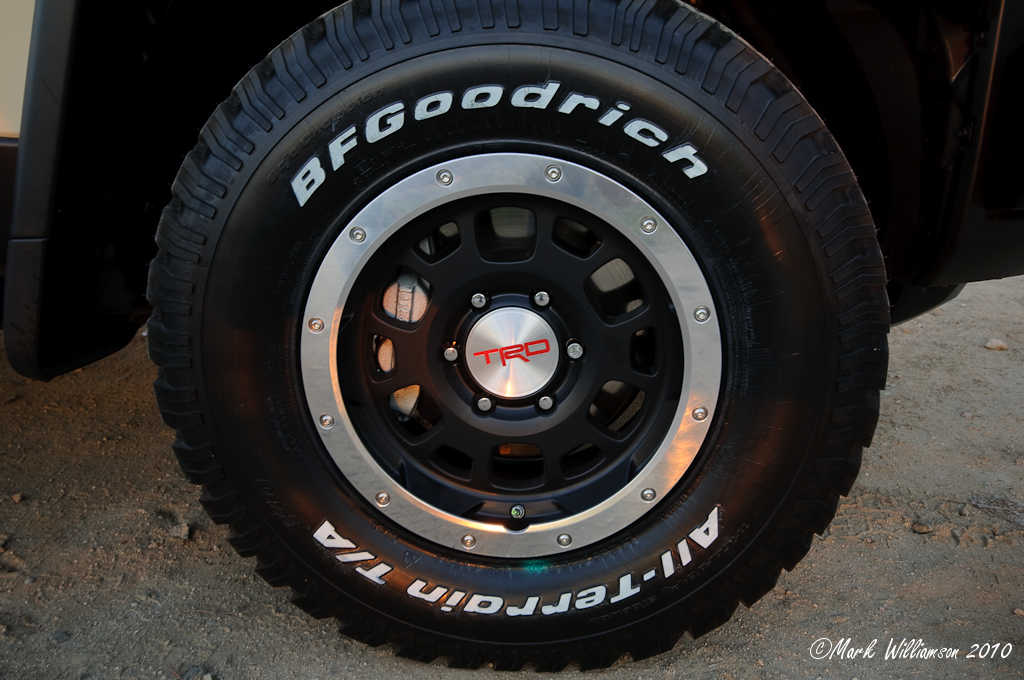 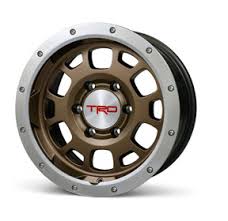 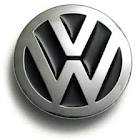 Original Equipment Customers
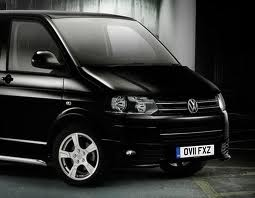 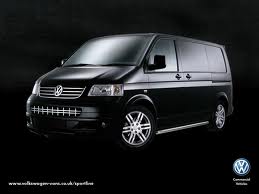 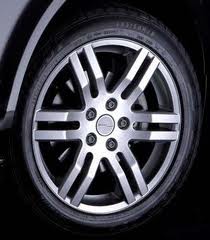 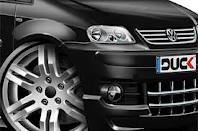 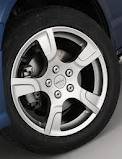 Security Applications
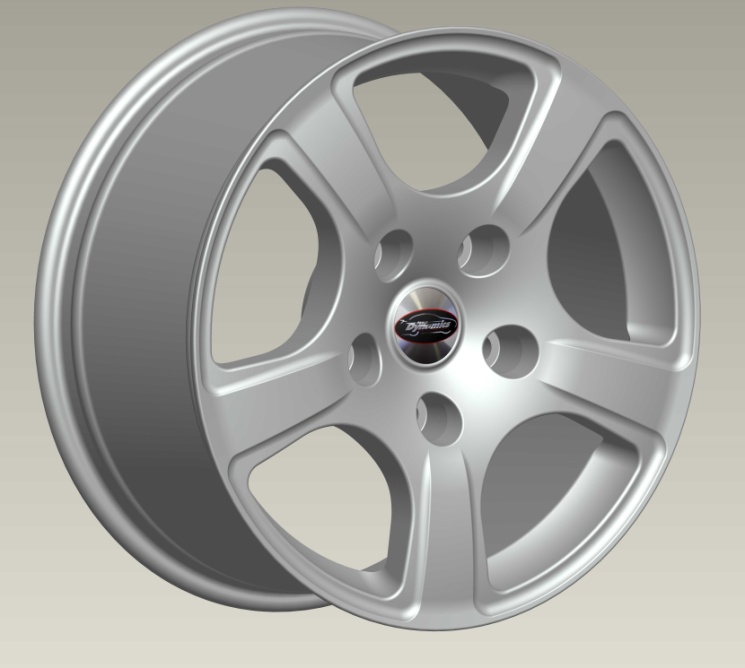 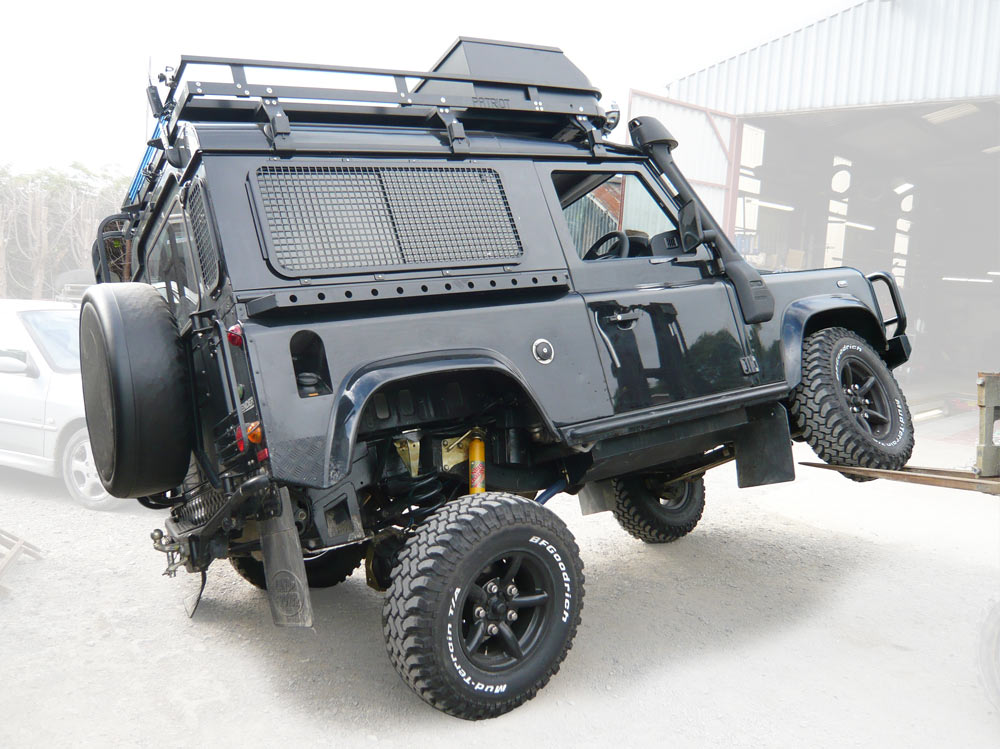 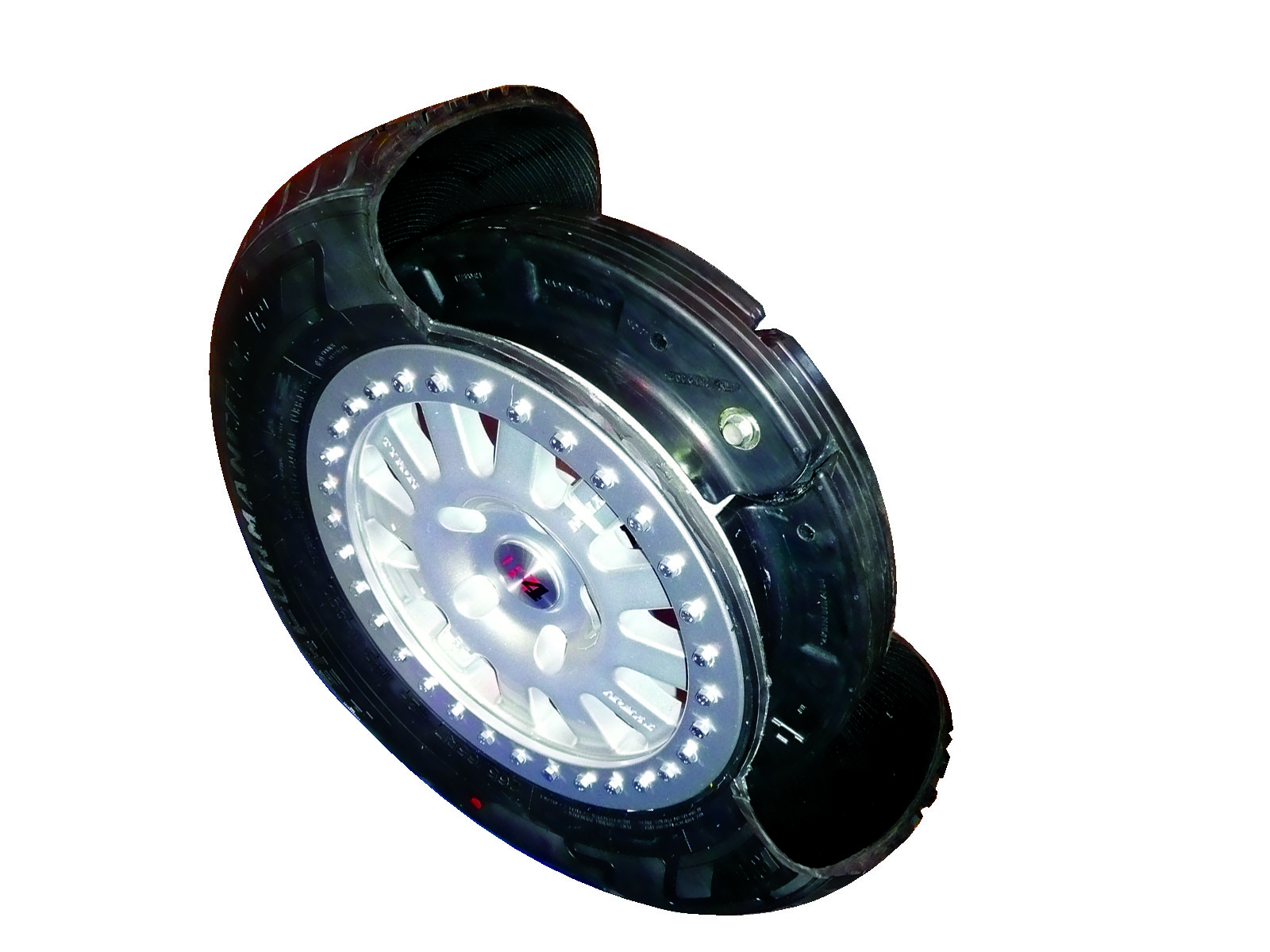 PSV Shield GmbH                         Zu Rims                   Tyron International
							Full Bead Lock
Designed For Discreet Armoured Vehicles Or Military/Security Use, Each wheel Is Load Rated up to 1600kg And Fitted With A Run Flat system.
TUV Approved To 150km With All 4 Tyres Deflated
Specialist Customers & Tuners
ABT   

ALFAHOLICS – ALFA ROMEO

CARLSSON

CATERHAM CARS

COSWORTH Ltd

J E ENGINEERING – LAND ROVER

MOBIS PARTS EUROPE

OVERFINCH– RANGE ROVER

PSV SHIELD – ARMOURED VEHICLES

TYRON INTERNATIONAL – MILITARY APPLICATIONS

WESTFIELD SPORTS CARS

ZU – LAND ROVER
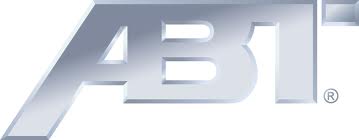 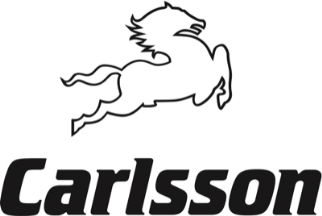 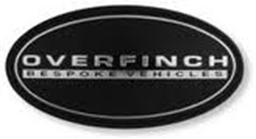 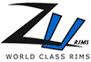 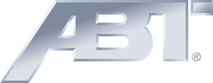 Tuner Customers
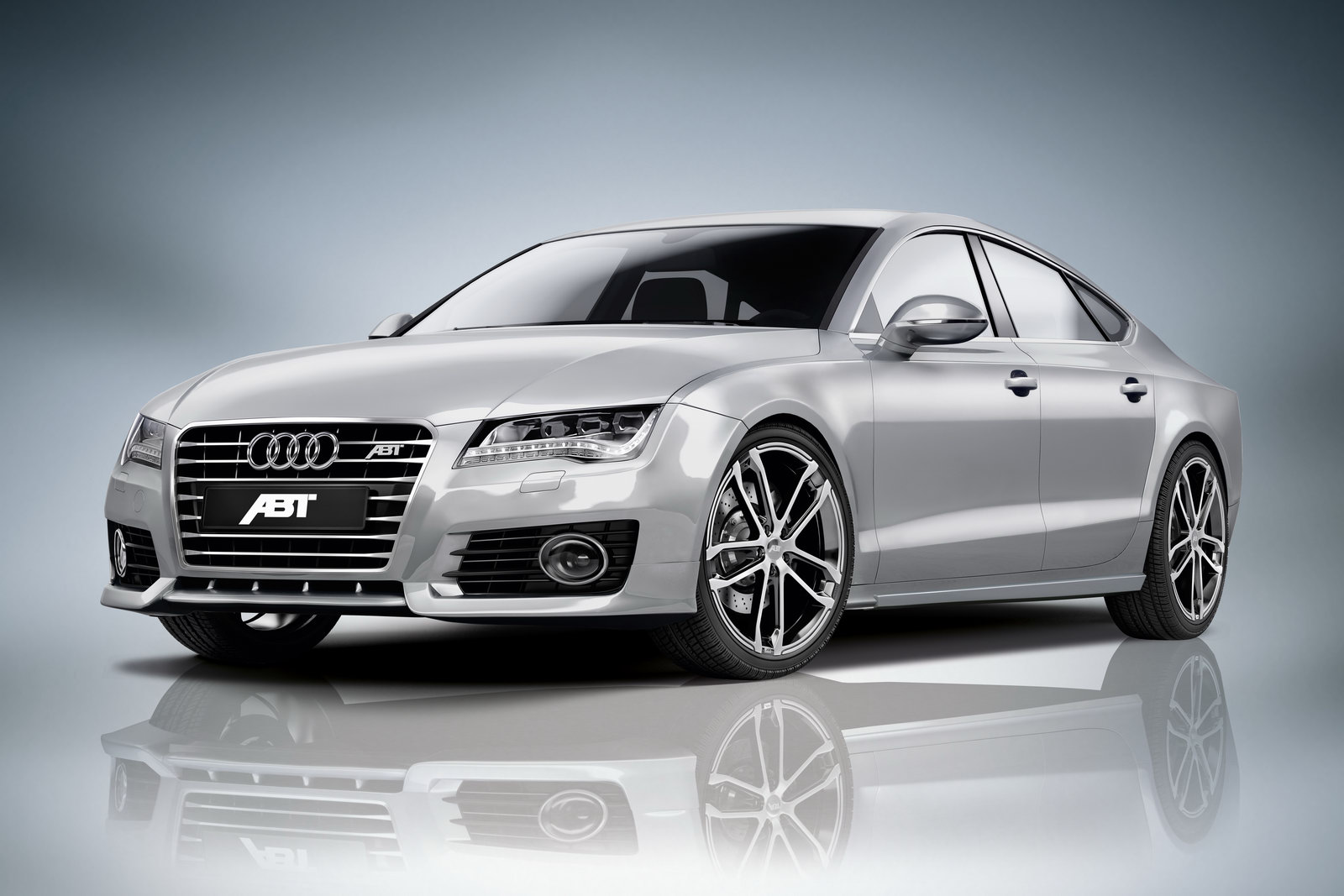 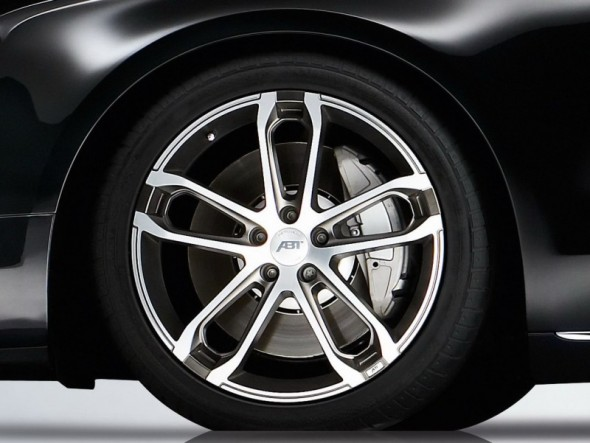 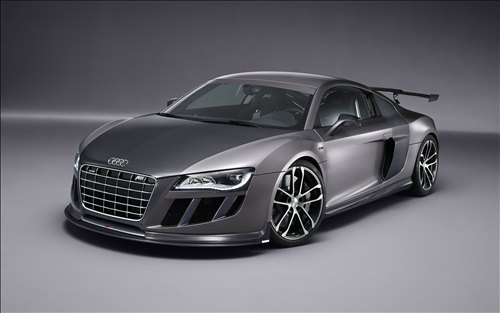 Tuner Customers
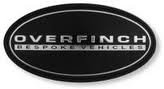 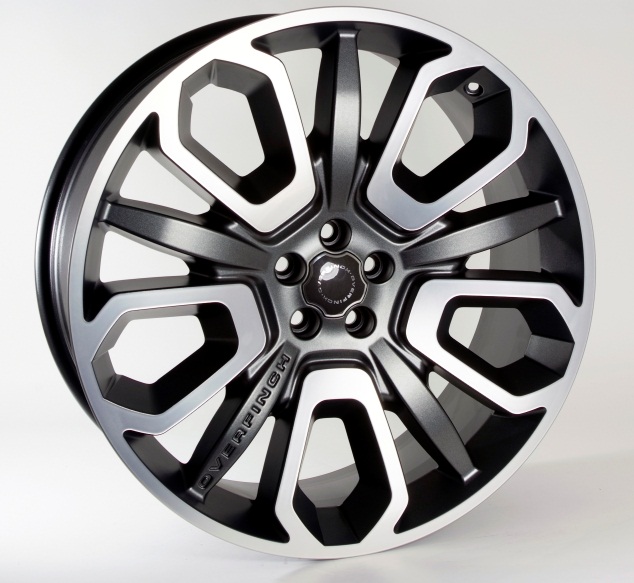 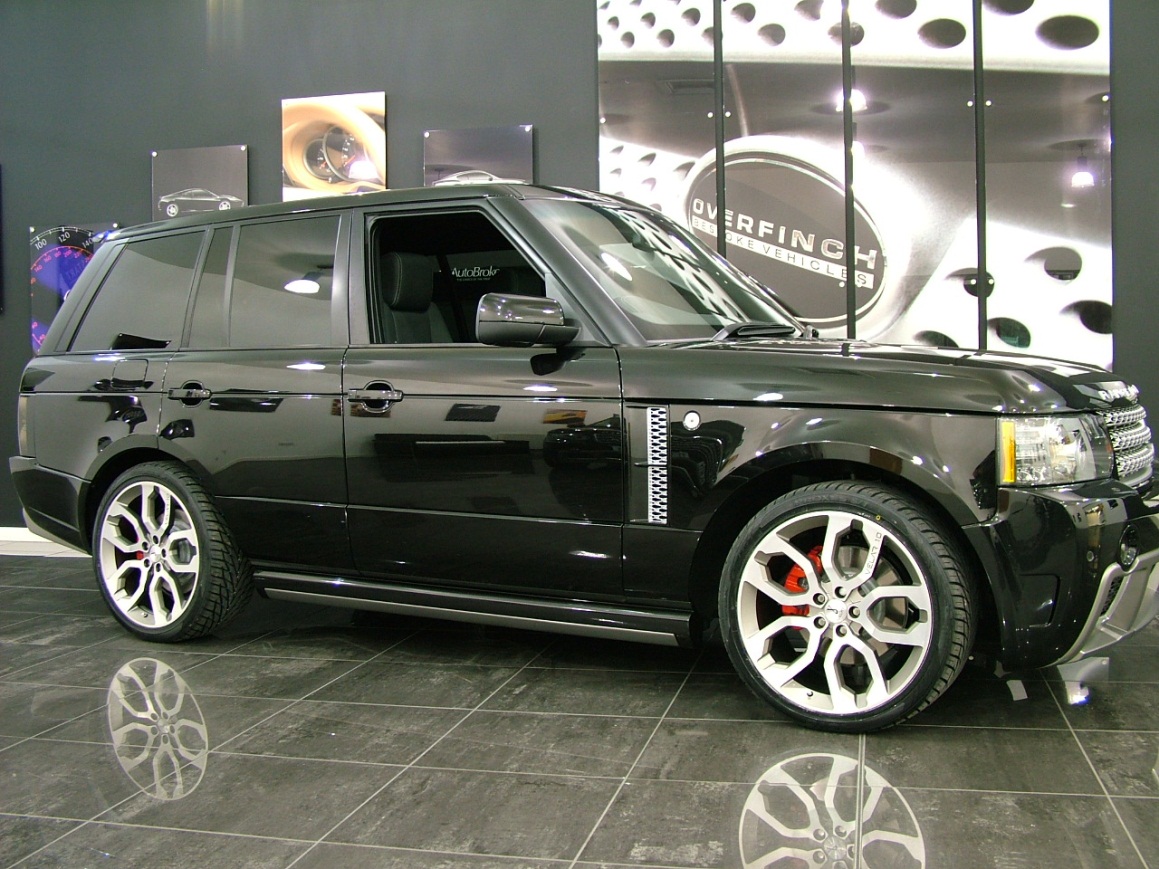 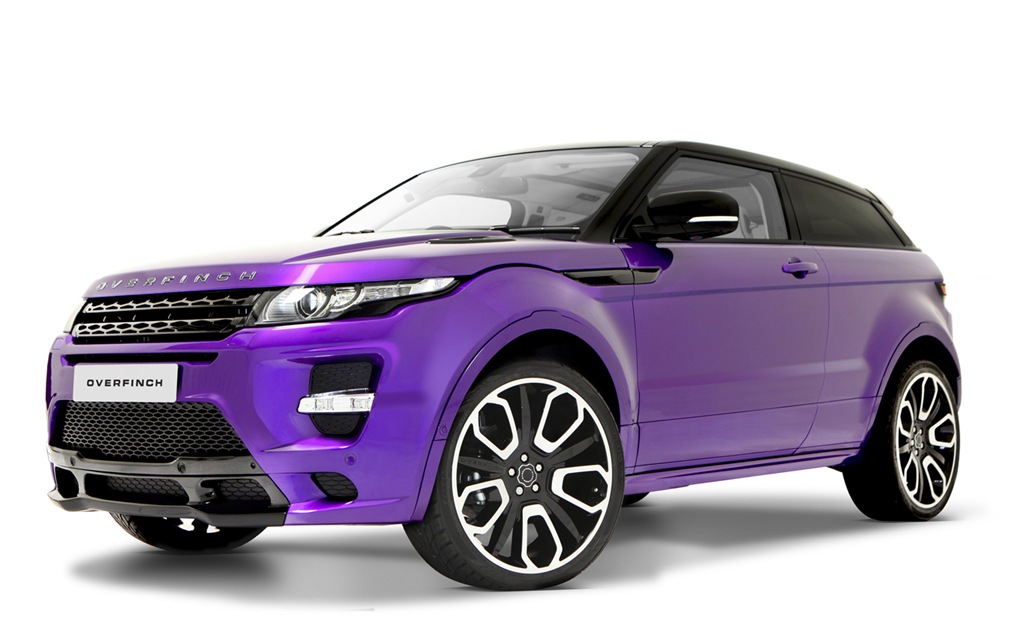 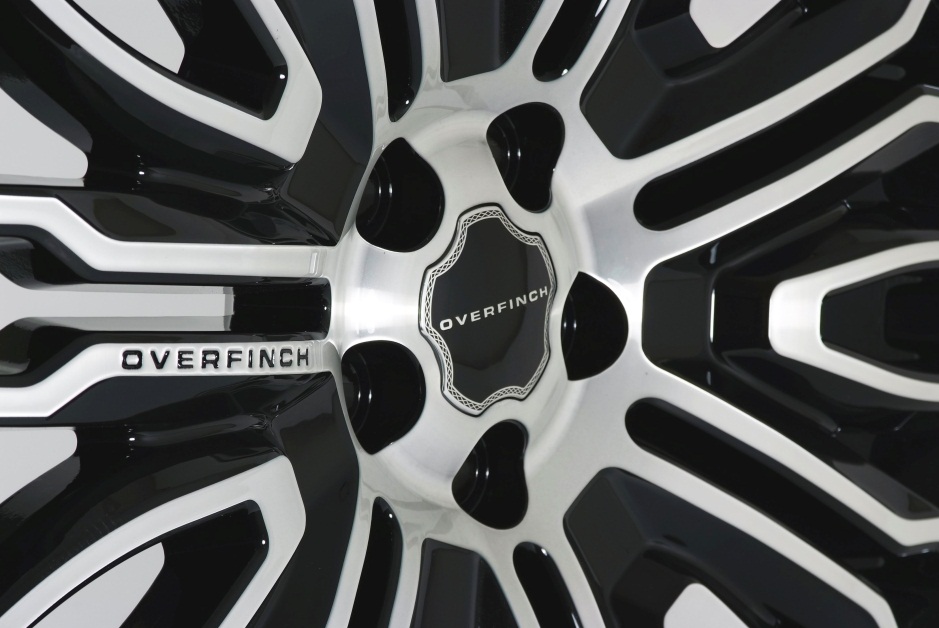 Team Dynamics Race Wheels
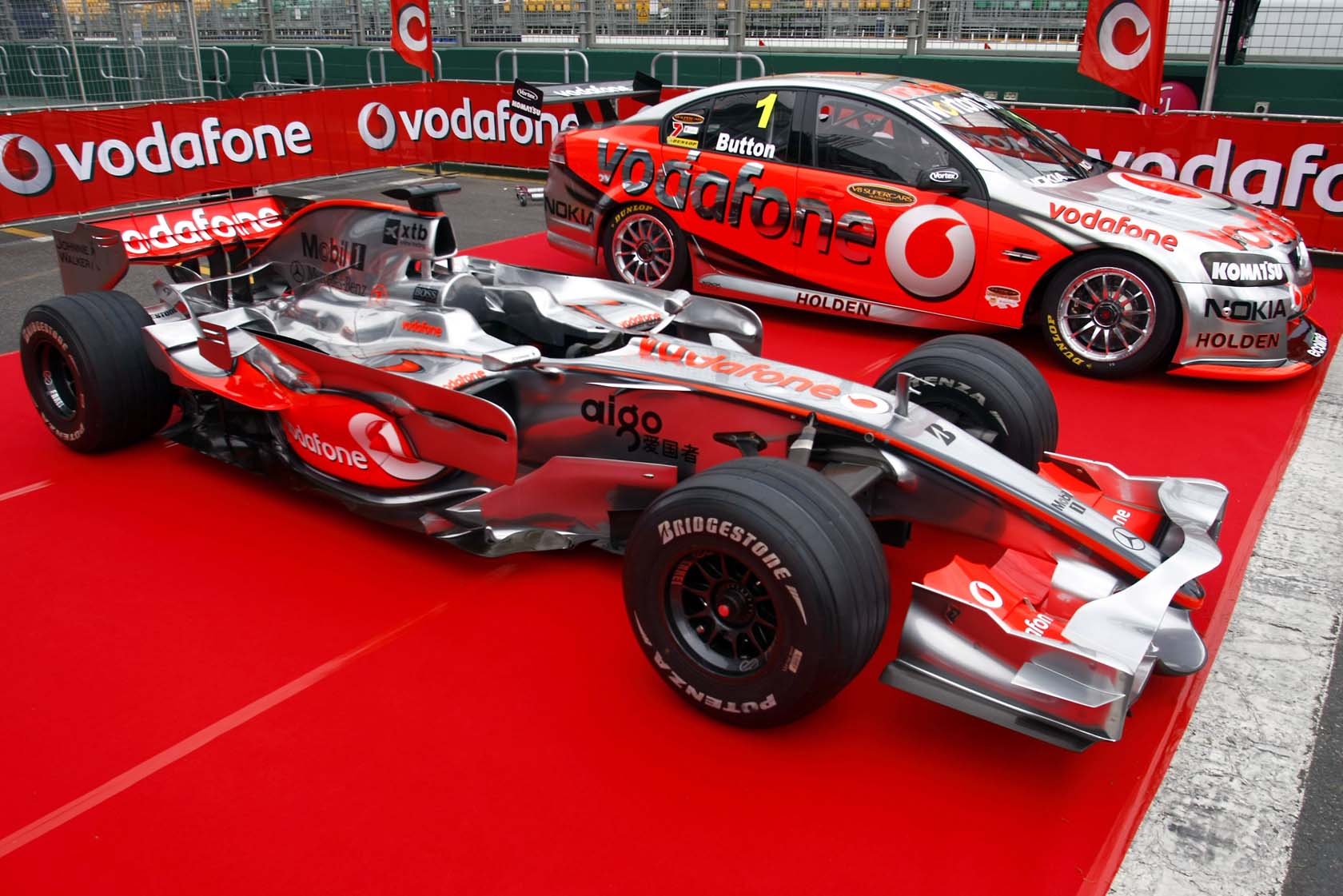 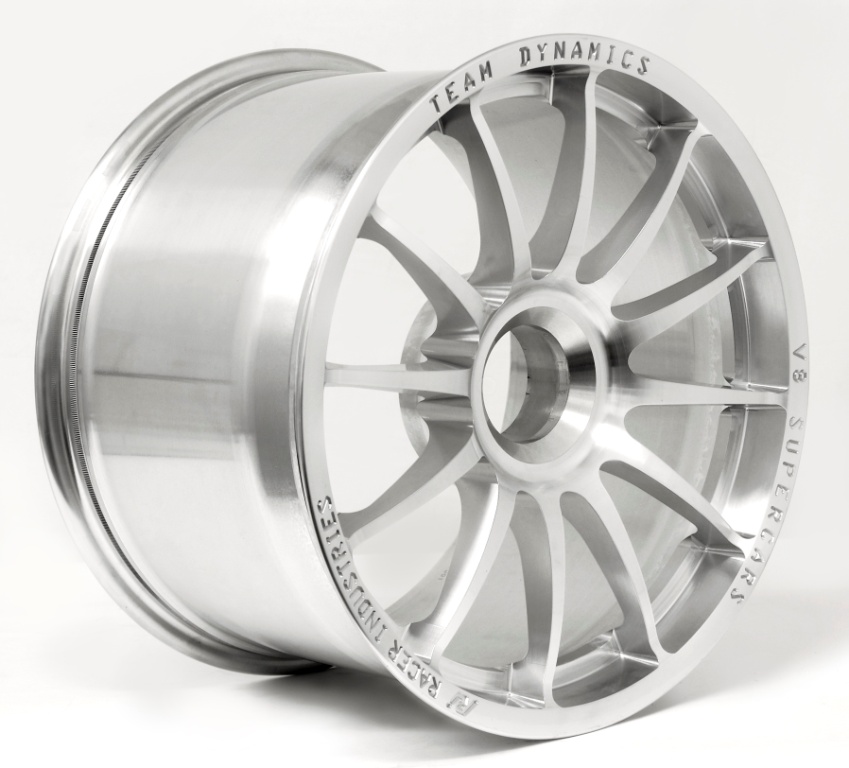 Australian V8 Supercar
       Championship Wheel
Team Dynamics Race Wheels
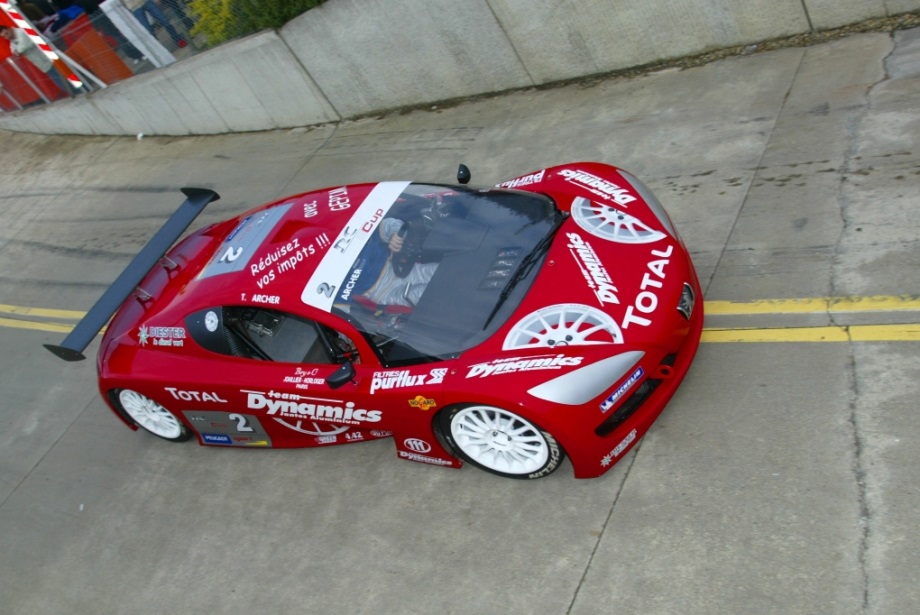 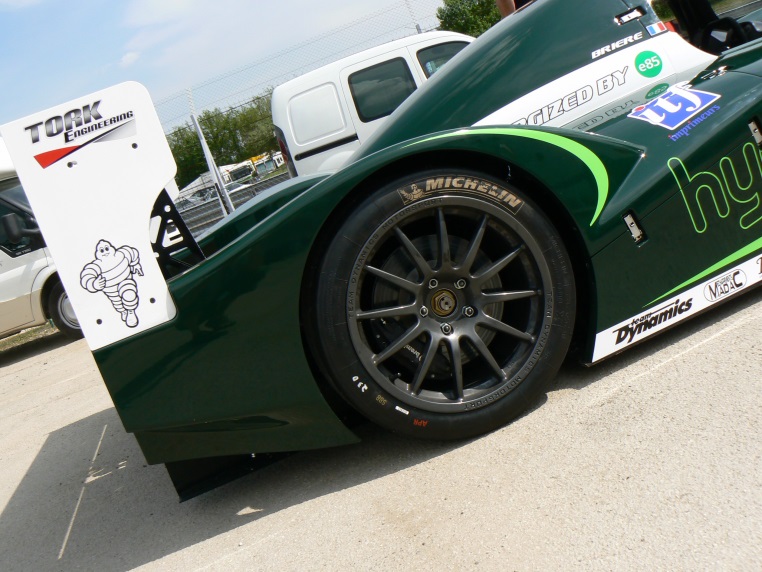 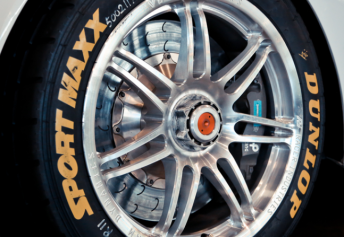 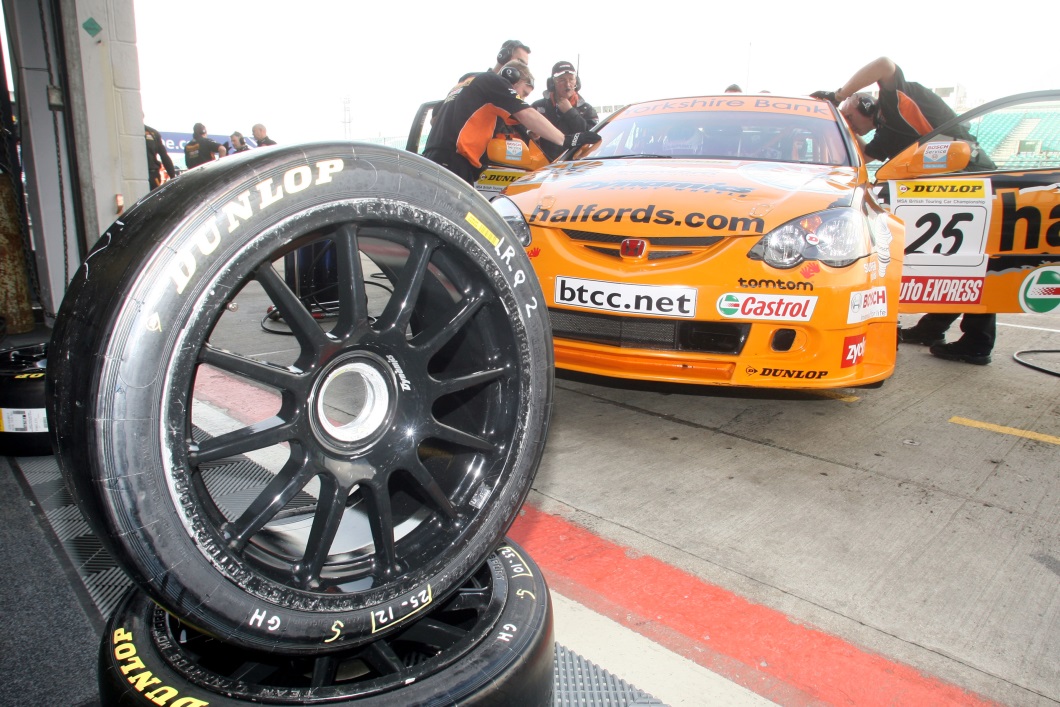 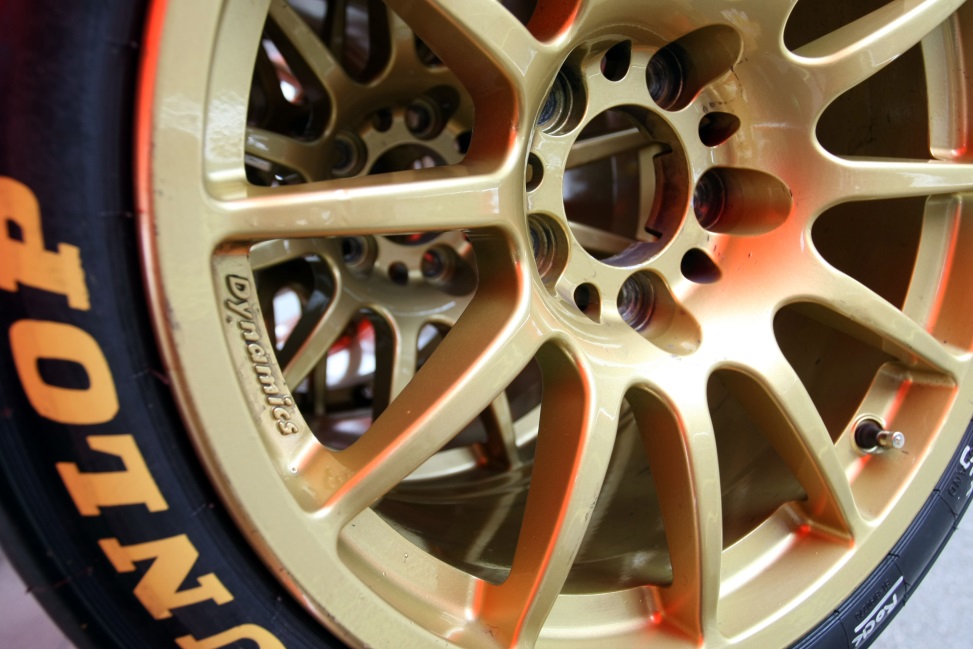 Formula Renault & Formula Ford
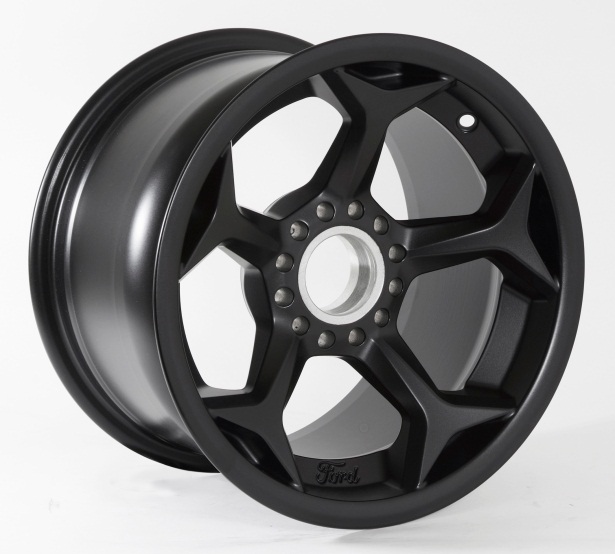 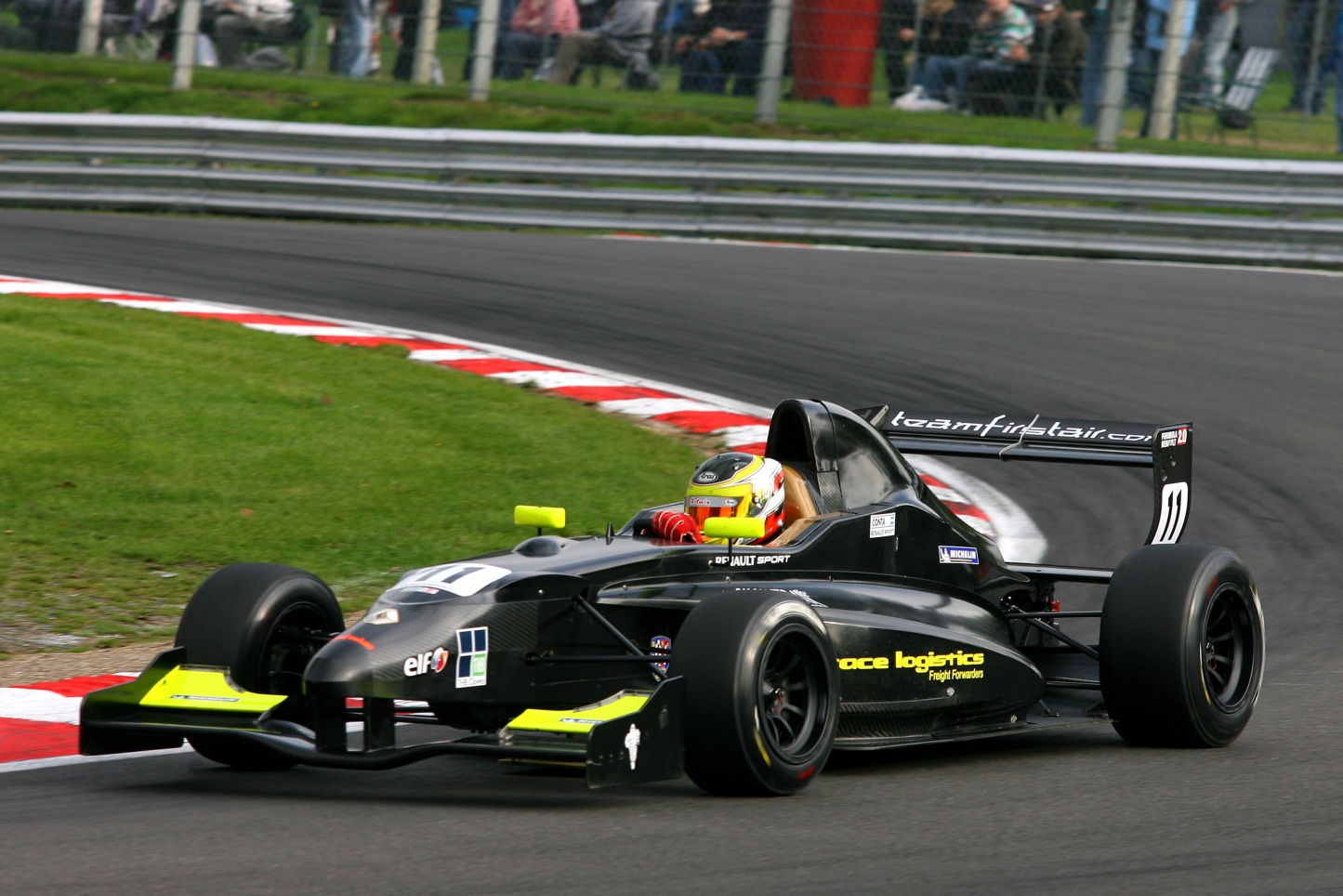 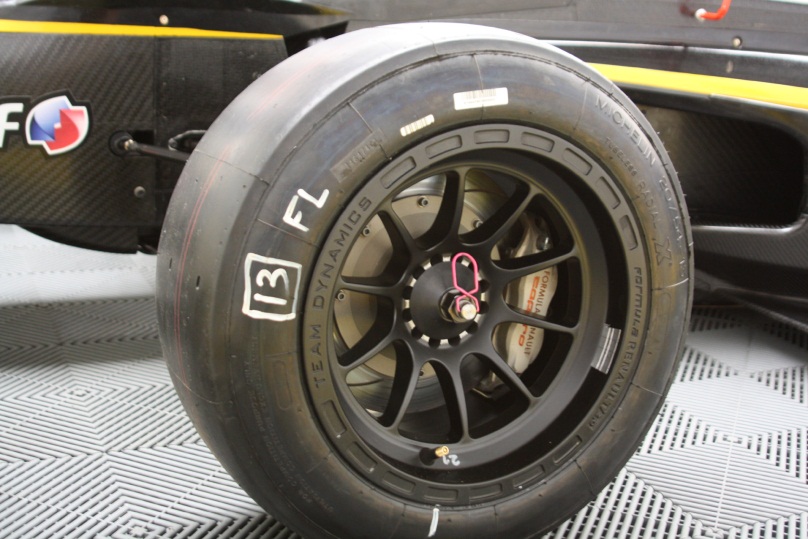 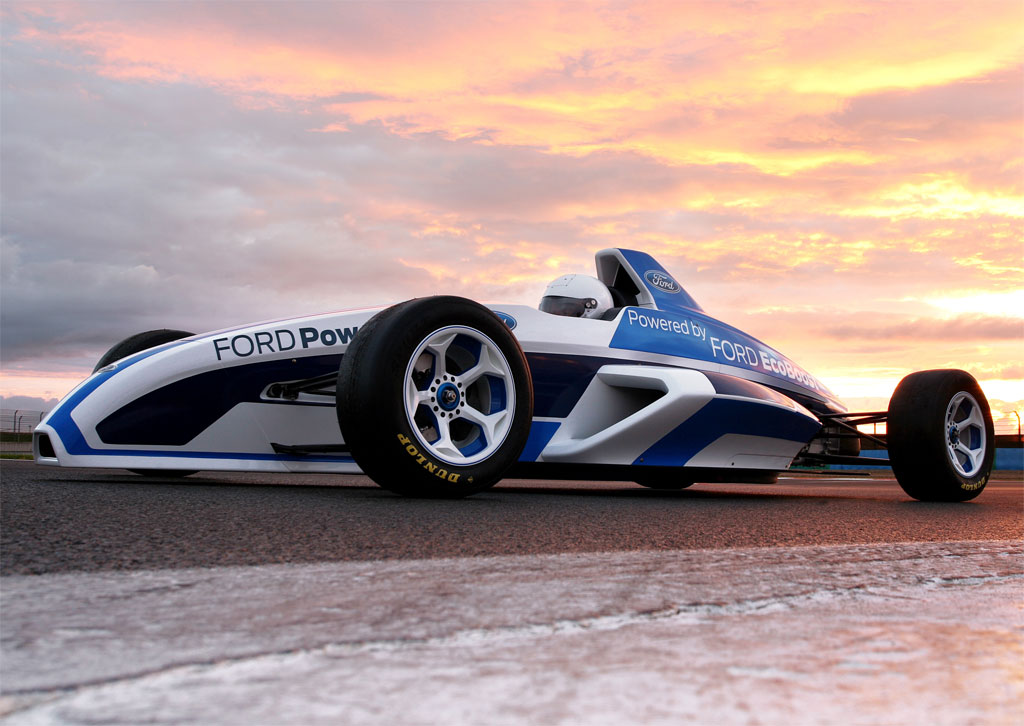 Team Dynamics Rally & Rally Cross Wheels
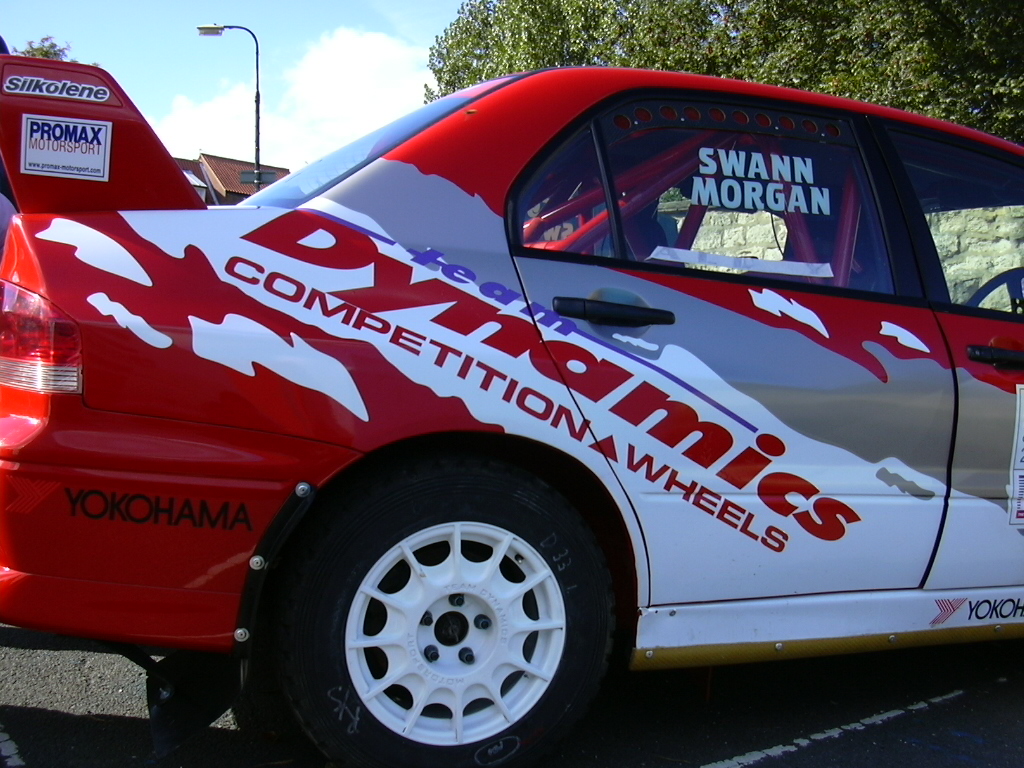 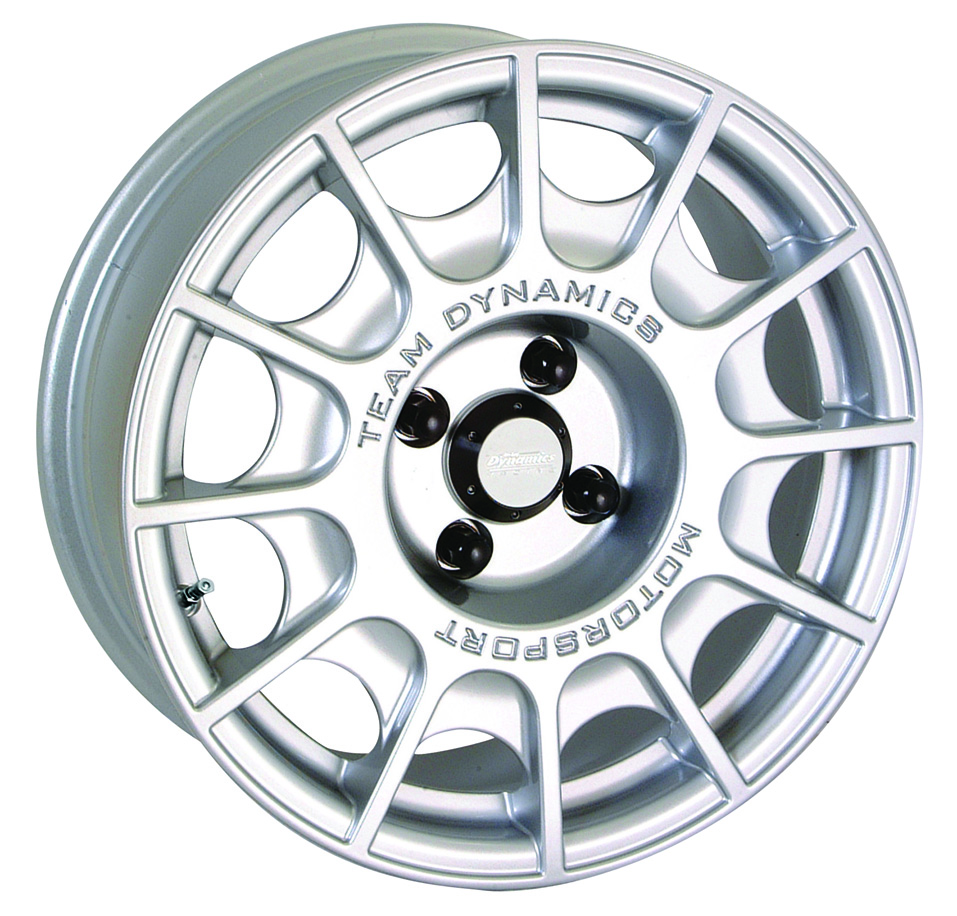 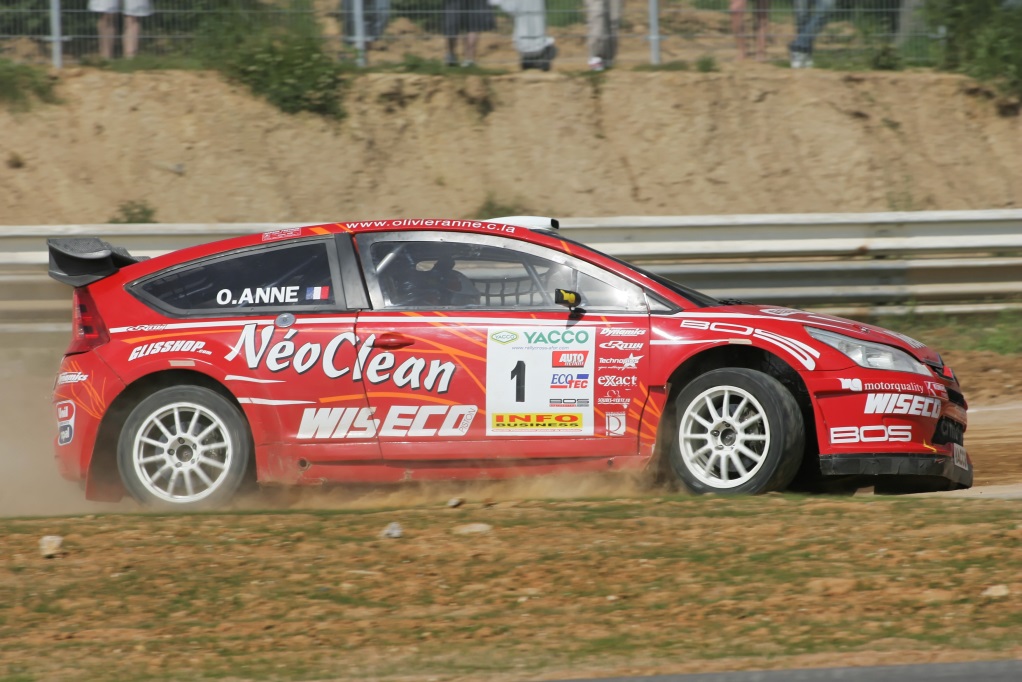 Concept Wheel Design
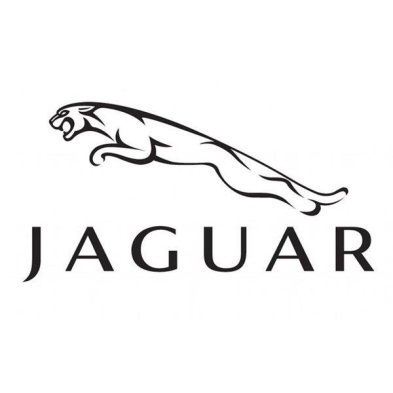 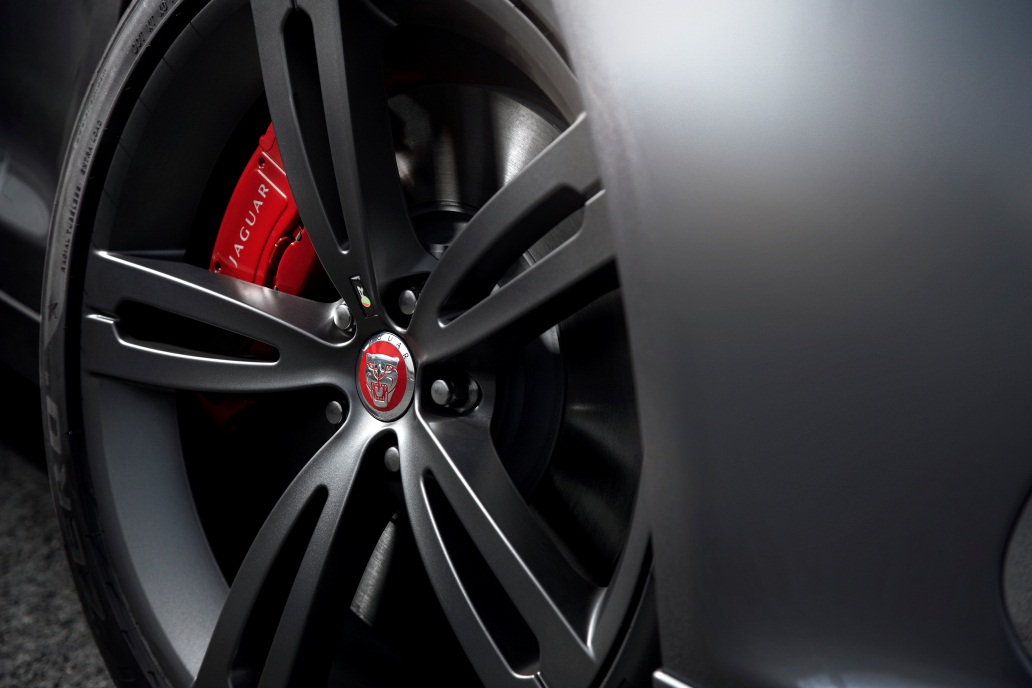 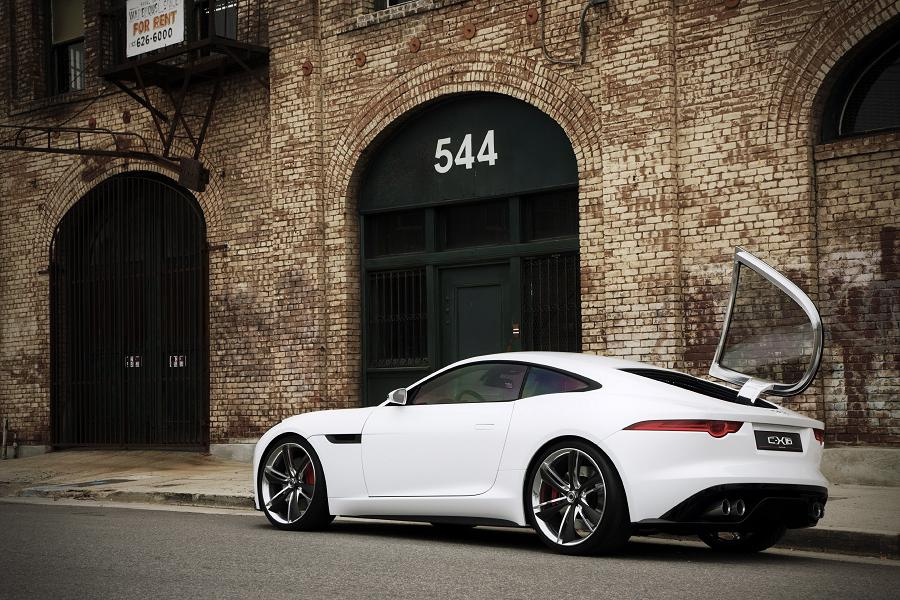 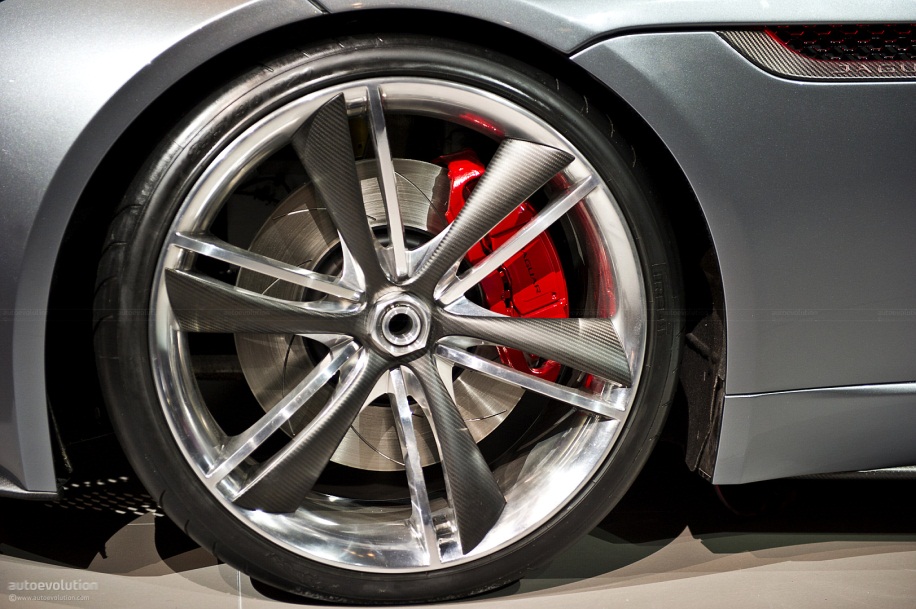 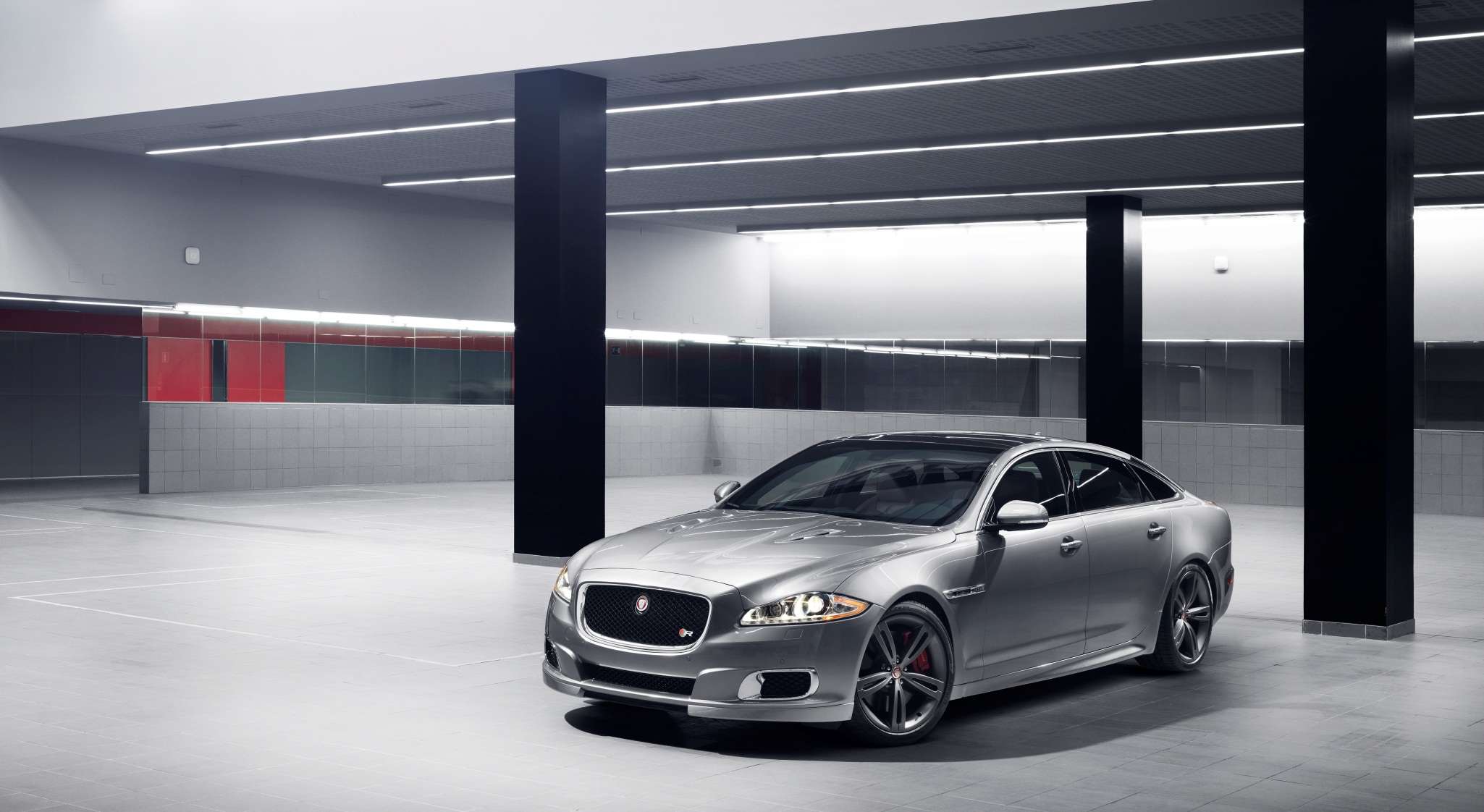 Concept Wheel Design
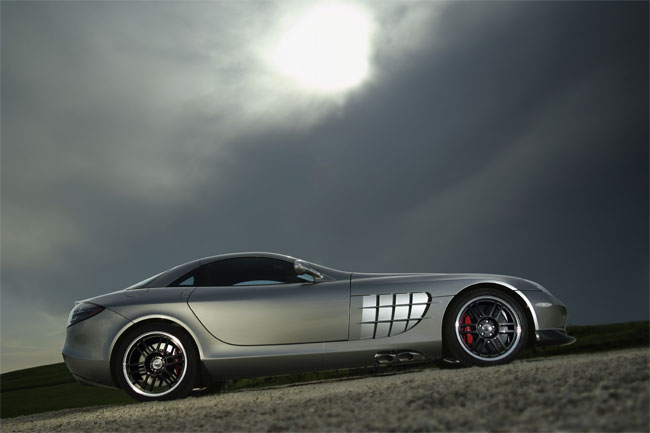 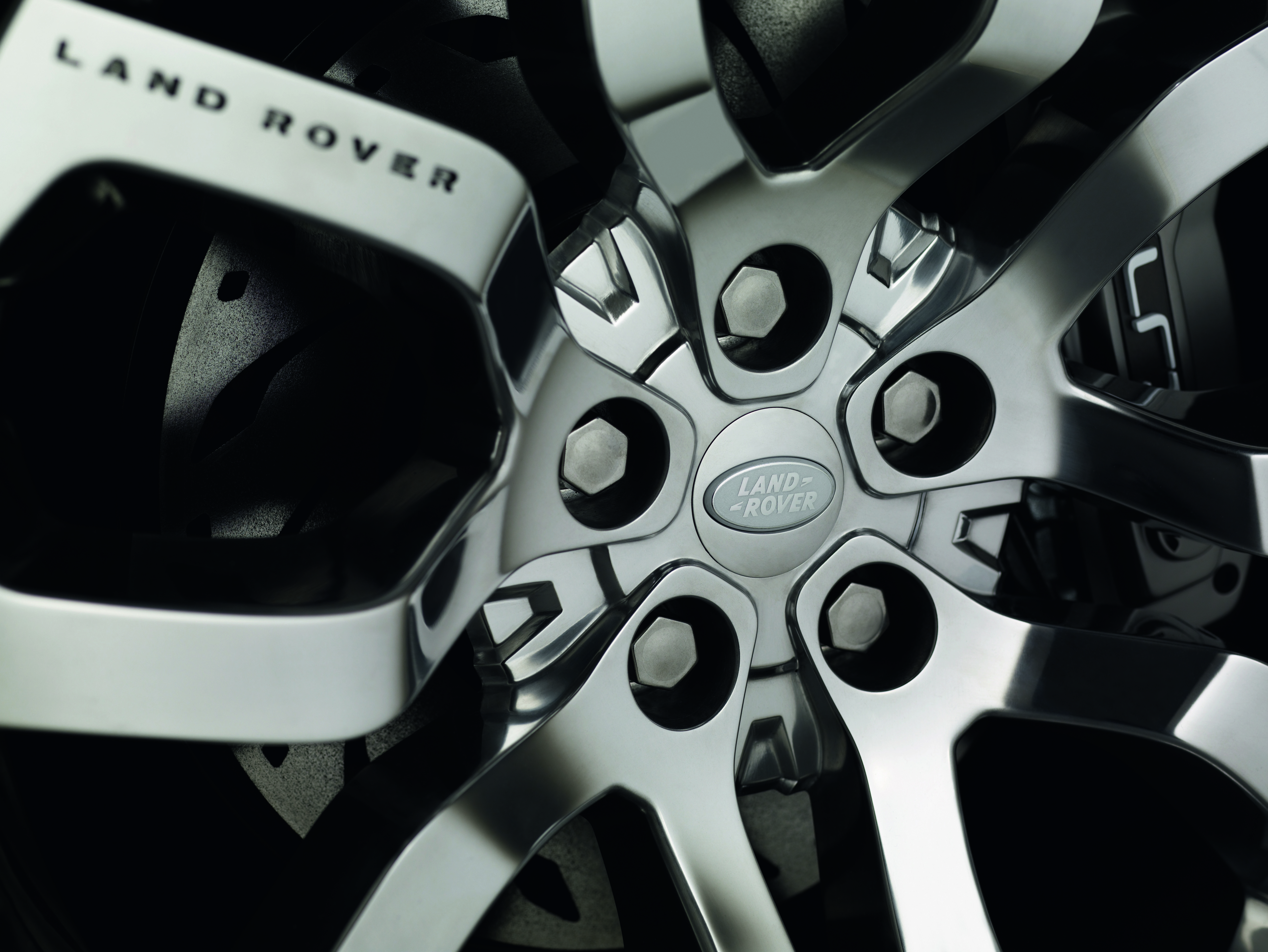 LRX Concept
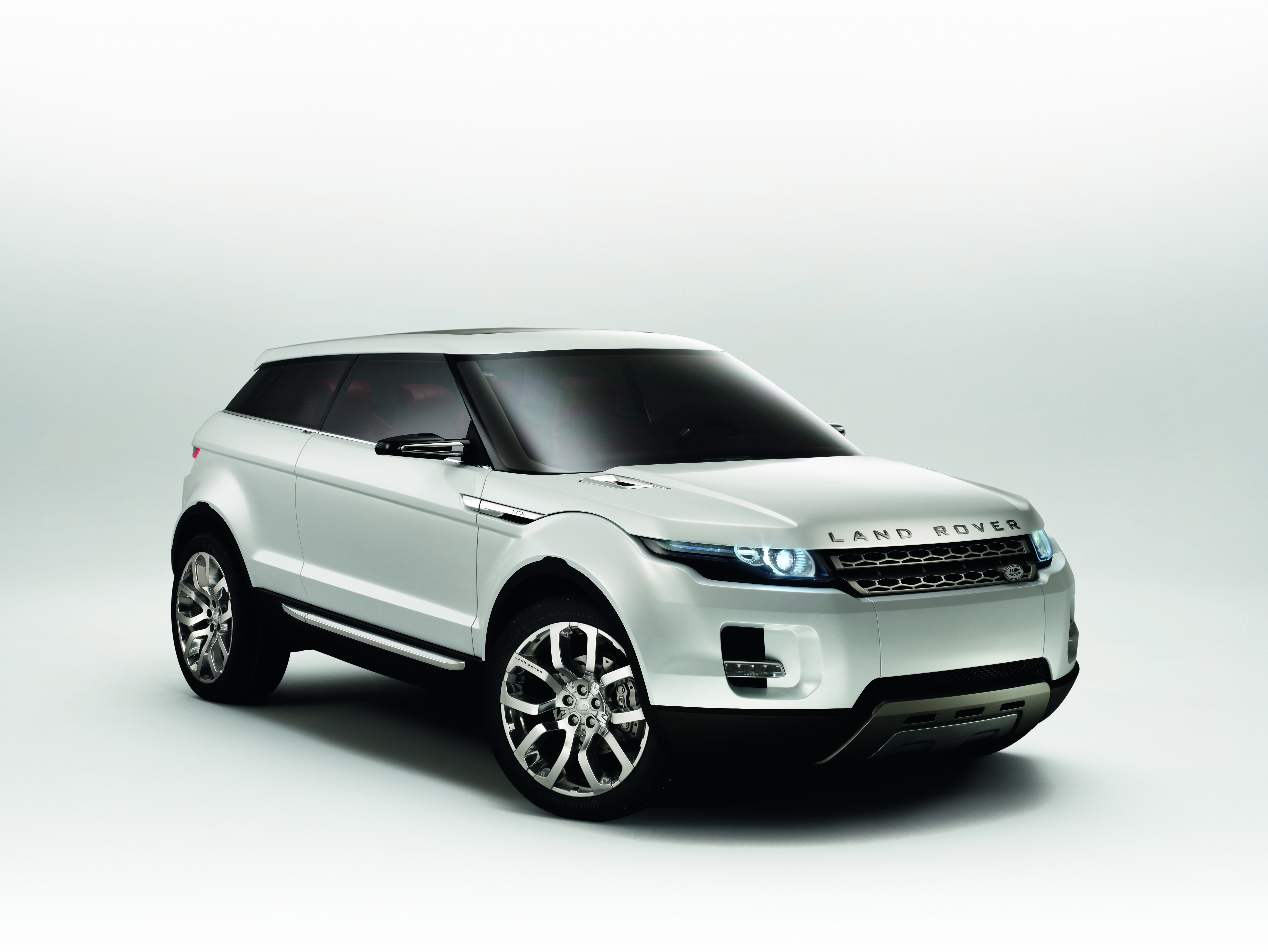 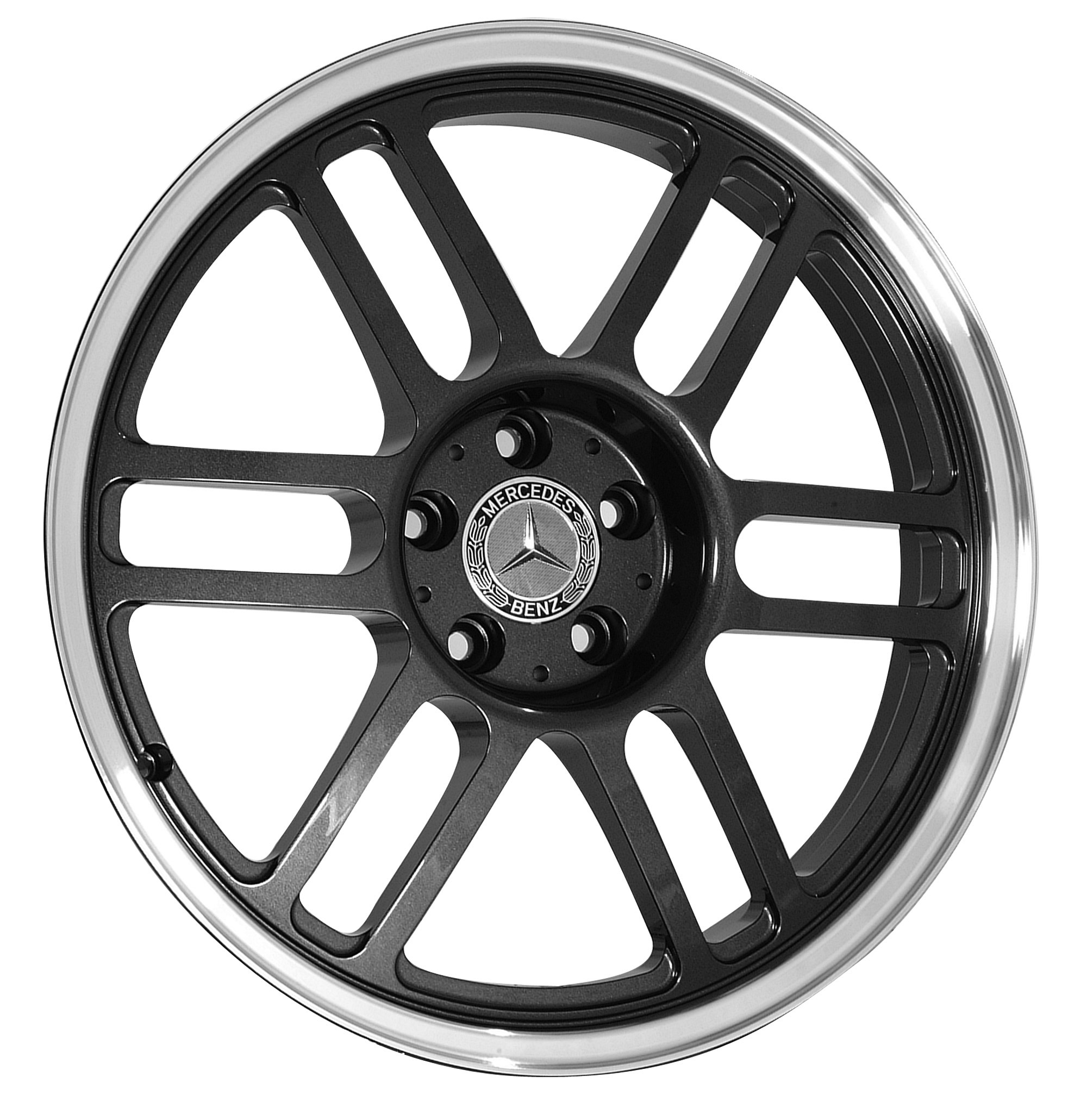 OriginalSLR Concept
RAPID REACTION
Fast to market – scale and flexibility
Capability to progress from concept to first cast prototype in 10 weeks!
React to modern market demands and finish trends faster 
Improved lead times and reduced costs
Future investment plans in development to increase capacity of both forged and cast wheel output
Rimstock Manufacturing
Seven key elements to product delivery
Conceptual Styling & Design
Finite element analysis 
Modelling
Tooling Design
Physical testing and certification
Manufacturing
Distribution
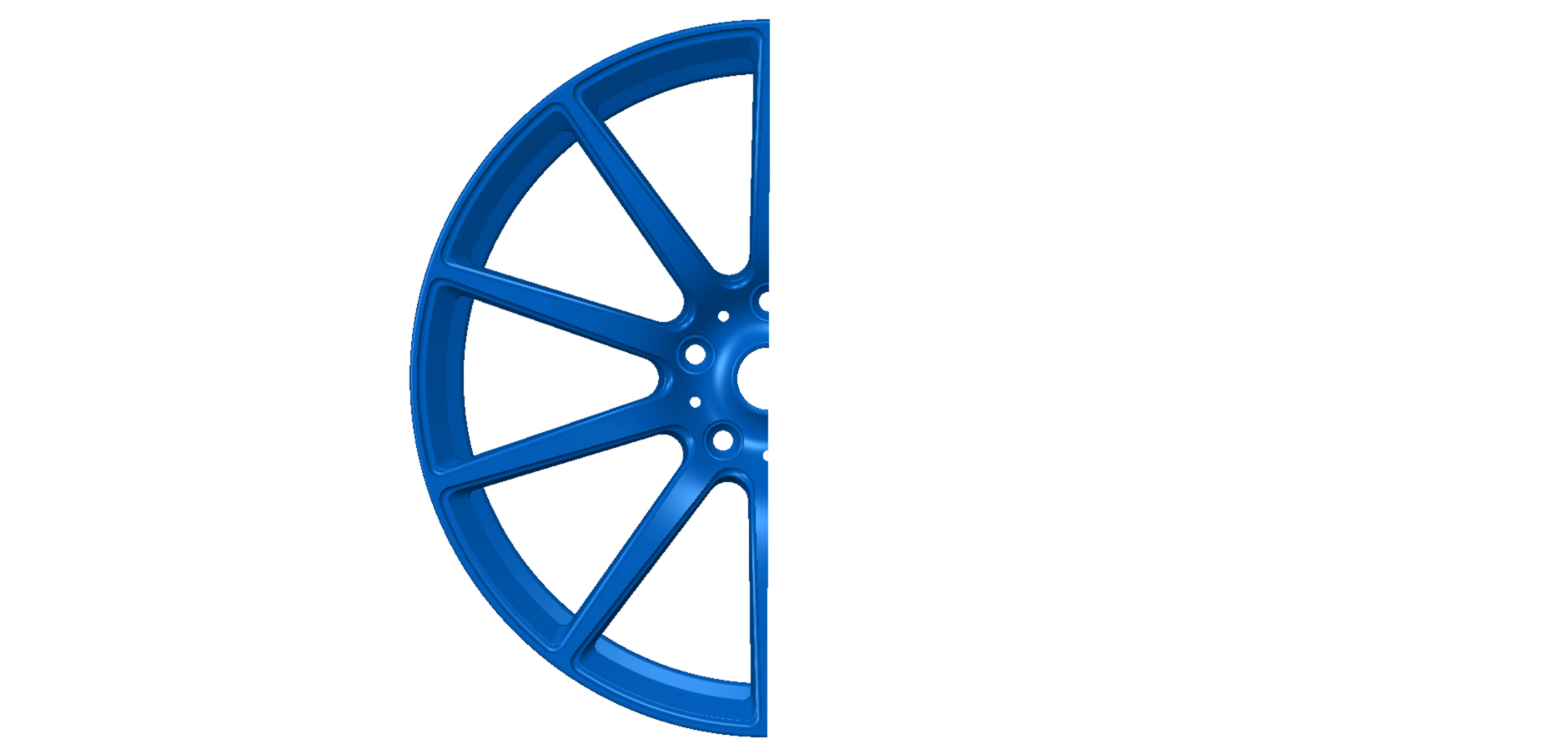 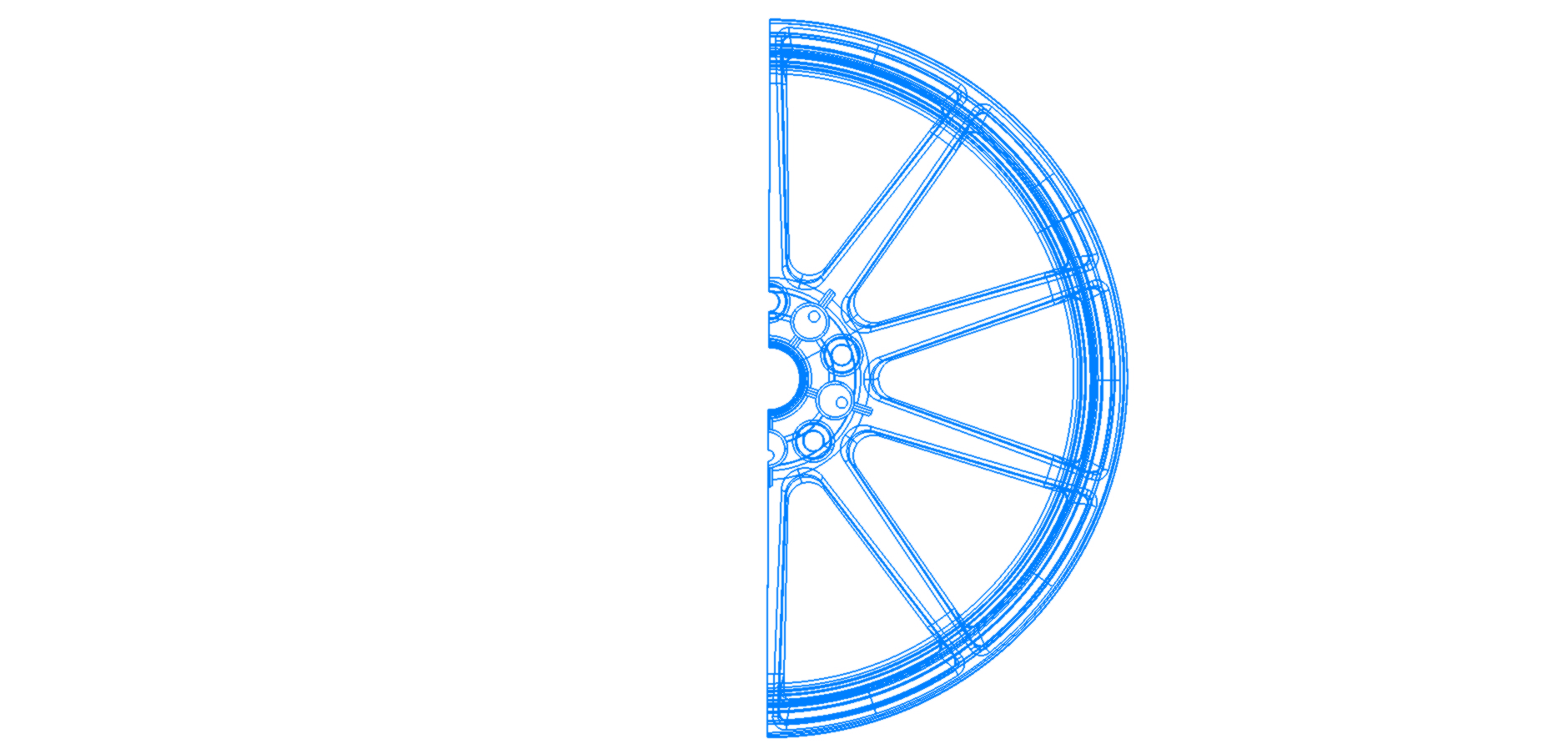 CONCEPTUAL STYLING & DESIGN
Customer Input

Design and Styling using CATIA V5 & Pro-Engineer CREO 2

Pro-Mechanica FEA Software

Team Viewer for direct customer interface

Key Shot rendering and visual presentation

Customer approved design criteria.
FINITE ELEMENT ANALYSIS
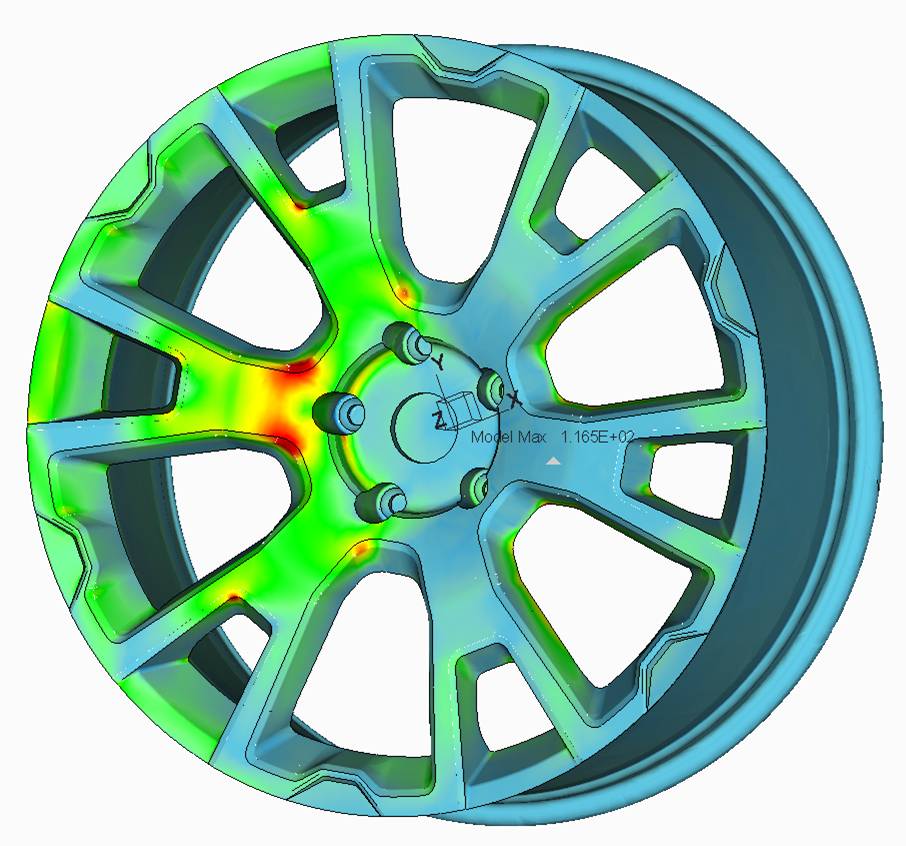 3D Computer simulation
 Accurate analysis of:-
structure
design
stiffness
strength & weight
bend
 Improved standards of engineering
MODELLING
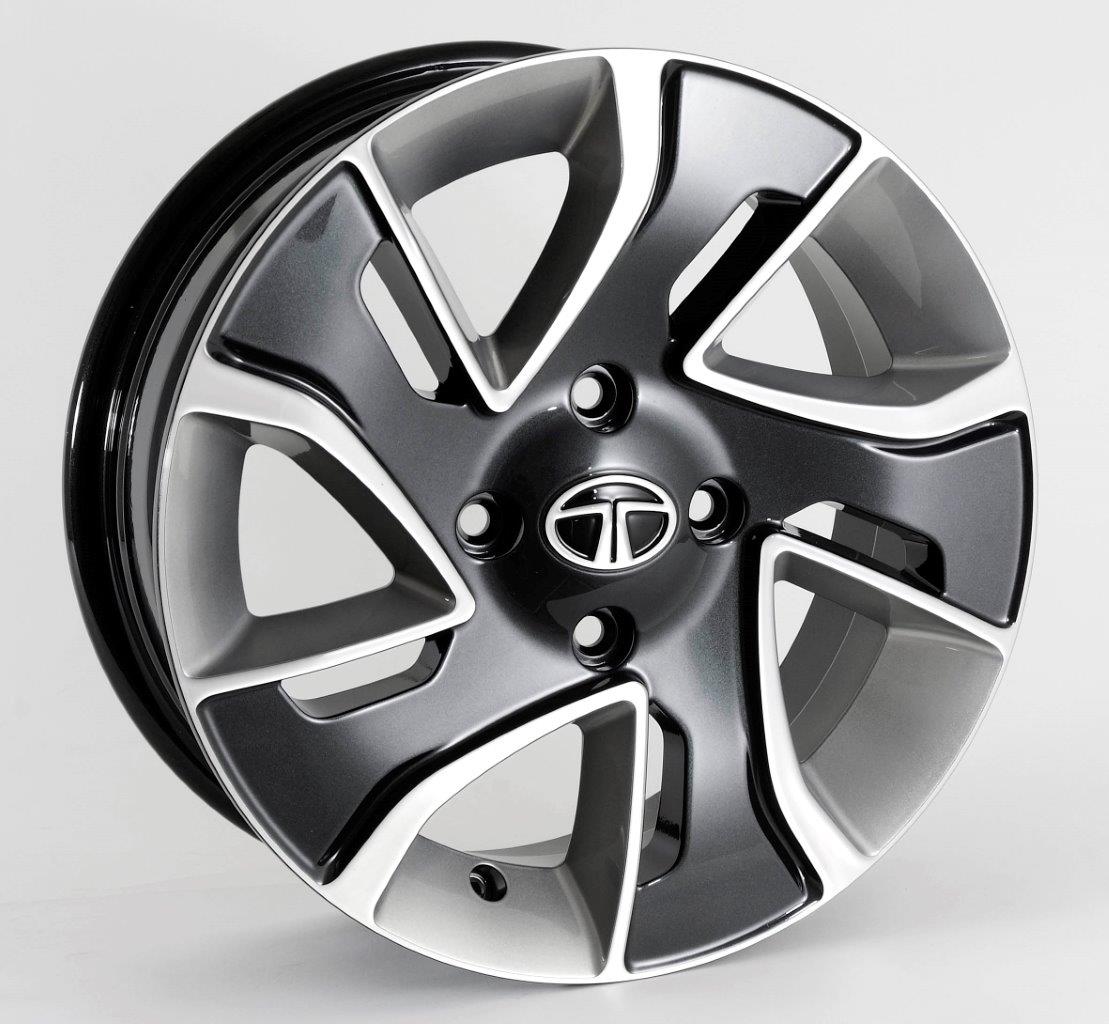 Three Dimensional Prototype including: 

Visualisation on actual vehicle

 Resin or Alloy prototypes

 Design input & edit from customer

 Final styling approval
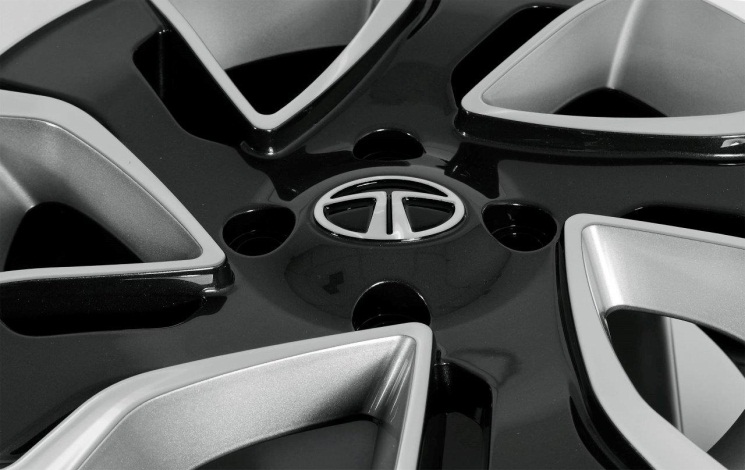 Visualisation
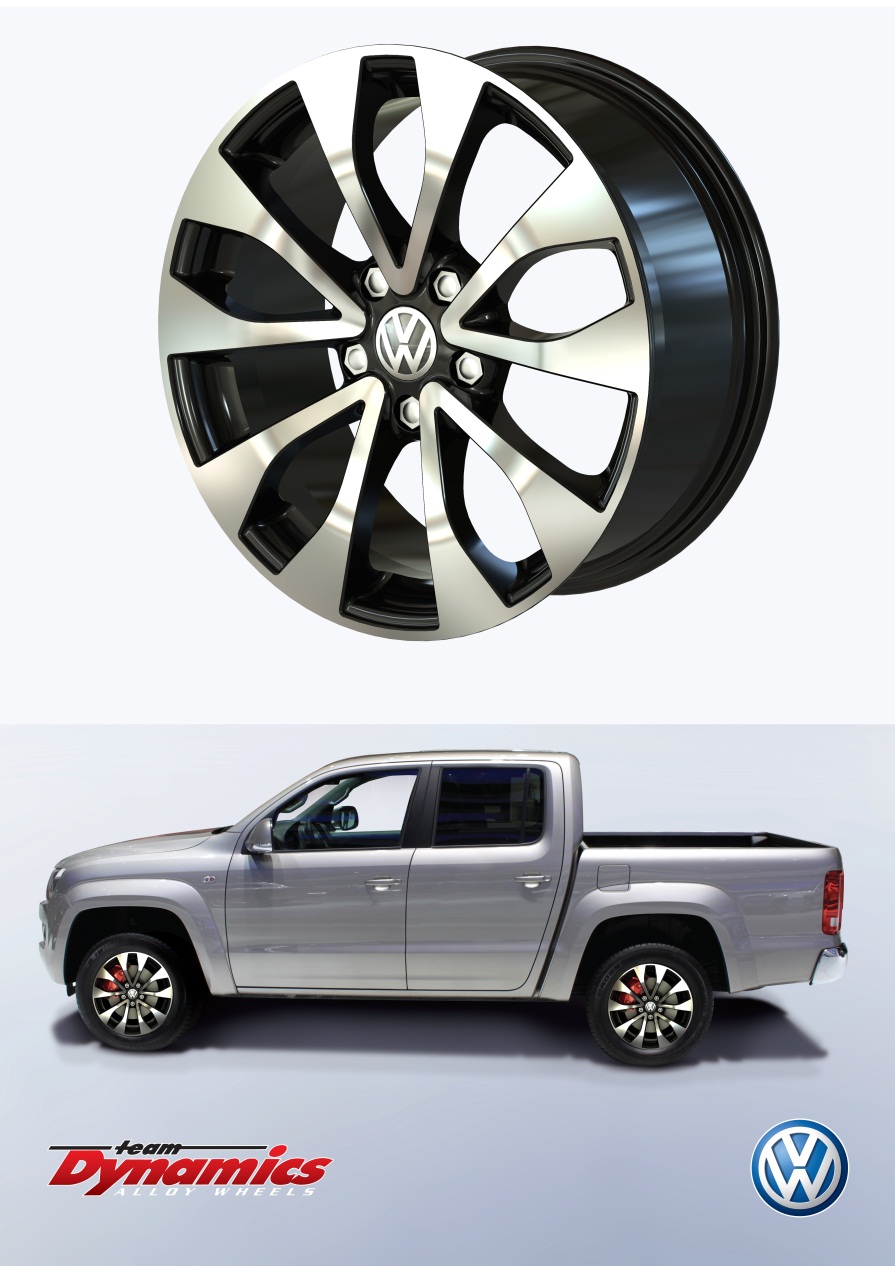 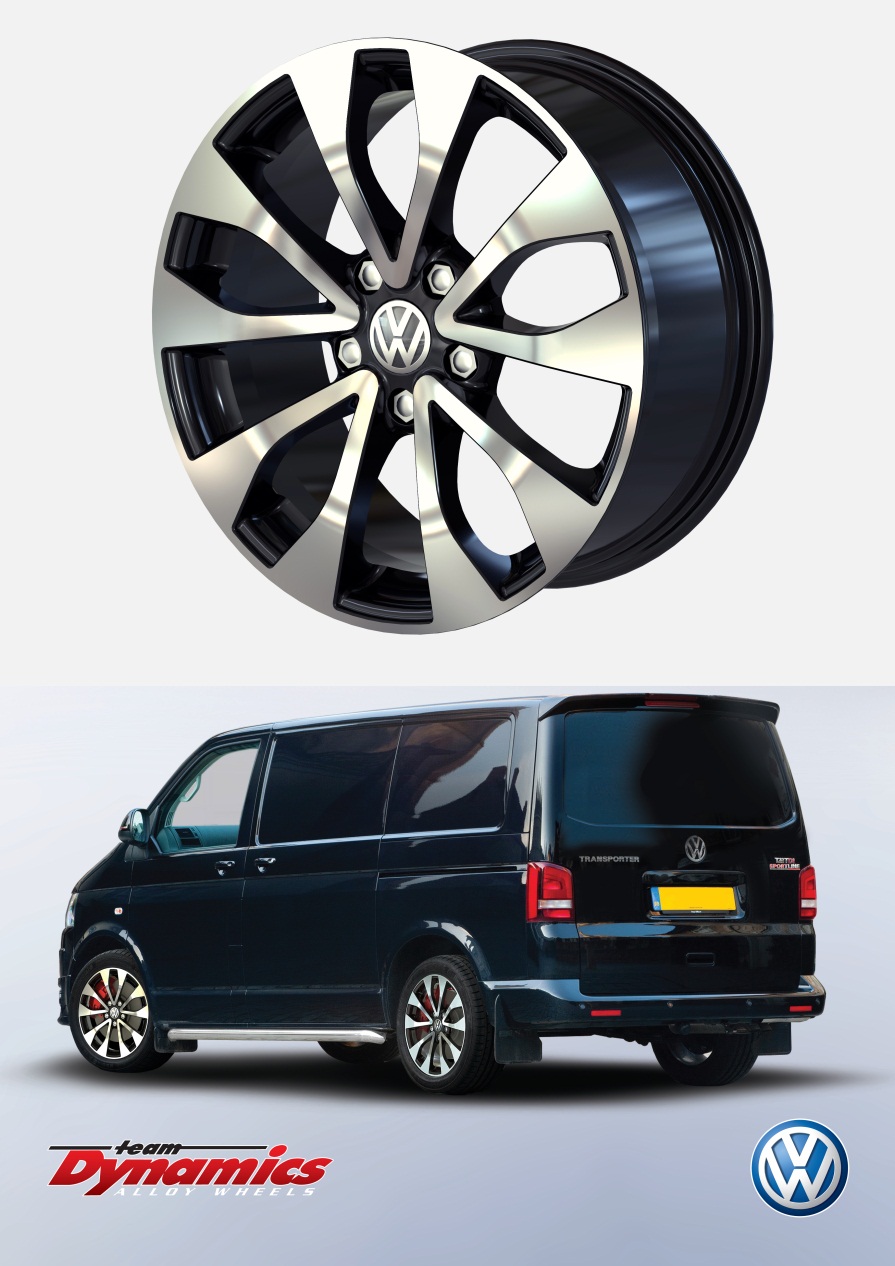 MATERIAL SPECIFICATION and SOURCES
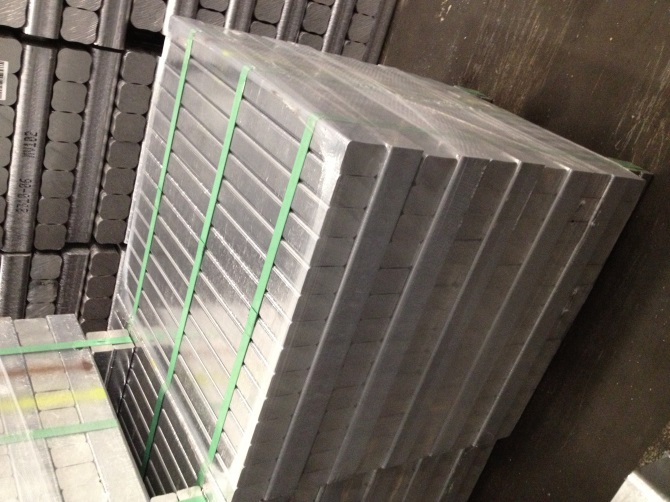 Cast Aluminium 
Sources: Hydro / Dubal / Alcoa
AlSi7/10
Mechanical properties
Elongation	: 7%
Proof 	: 170 MPa
UTS	: 260 MPa
Forged Aluminium 
Sources: Ronal/Fullchamp, ASA, Otto Fuchs
A6061 / A6082
Mechanical properties
Elongation 	: 10%
Proof 	: 260MPa
UTS	: 300MPa
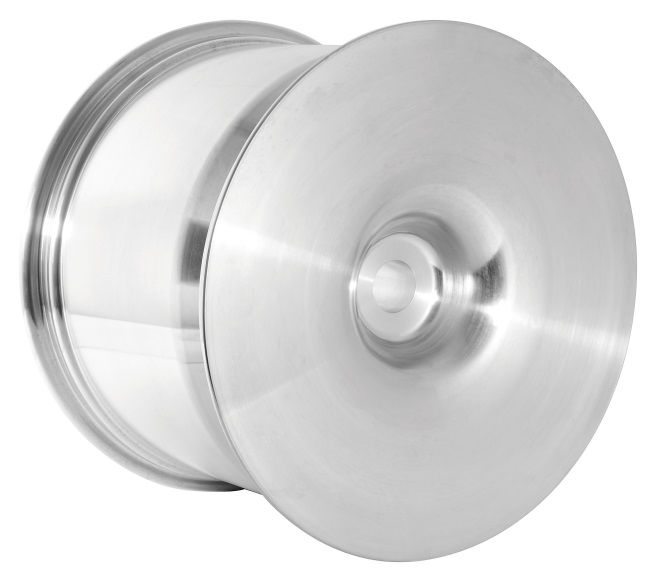 TOOLING DESIGN
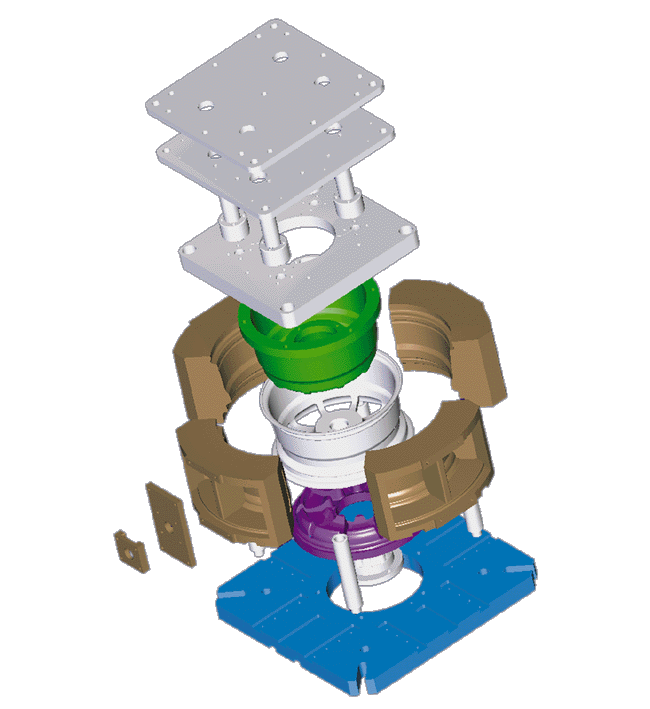 Tooling designs produced quickly and efficiently in house from approved design model

In house and independent toolroom

In house production of CNC fixtures

“Meeting the needs of the customer”
TESTING & COMPLIANCE
Industry standard comprehensive test facilities include
Radial, Corner, Impact, Hardness, Salt and Humidity 
Bi-Axial testing capability via 3rd party

Managed by staff with in-depth industry experience 

Ensures zero failures in the field
PHYSICAL TESTING
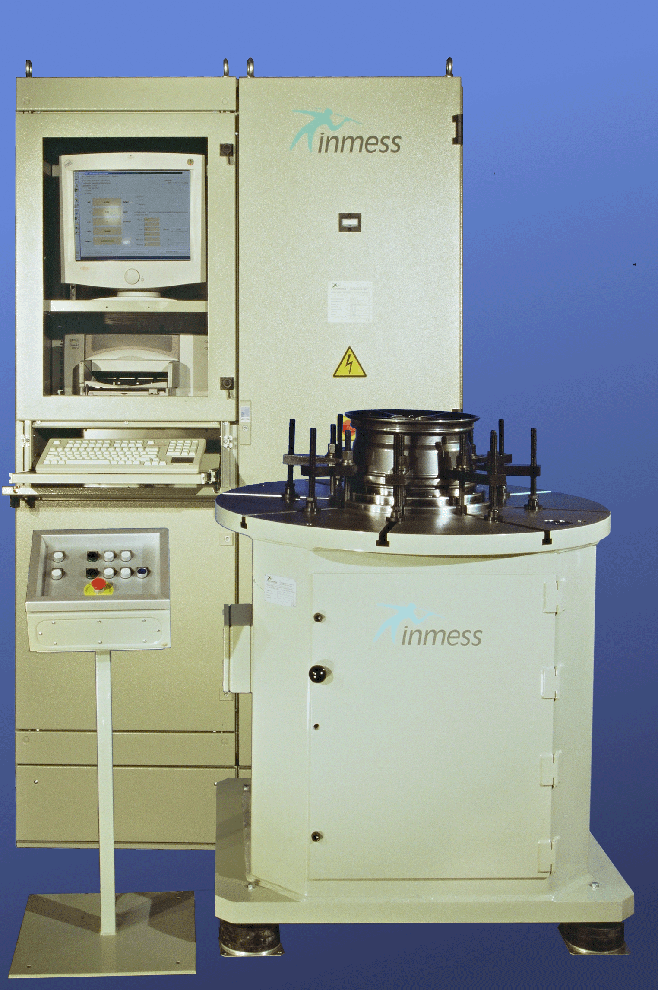 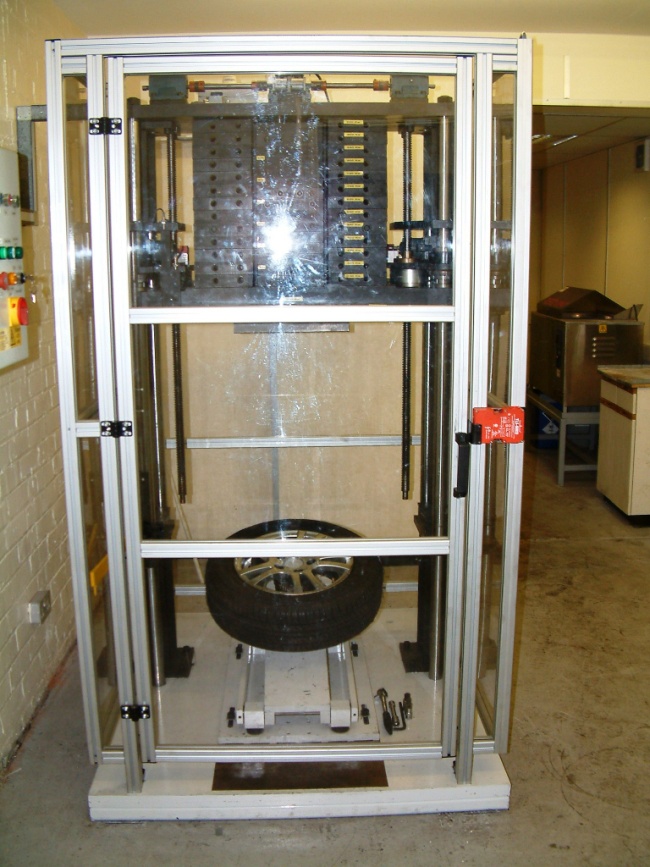 Impact 
Cornering Fatigue 
British, TUV, KBA, 
     JWL & INMETRO standards 
Customer Specific
PHYSICAL TESTING & CERTIFICATION
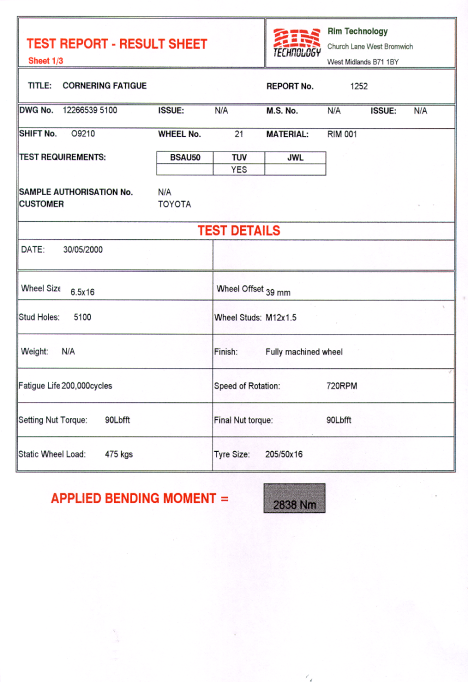 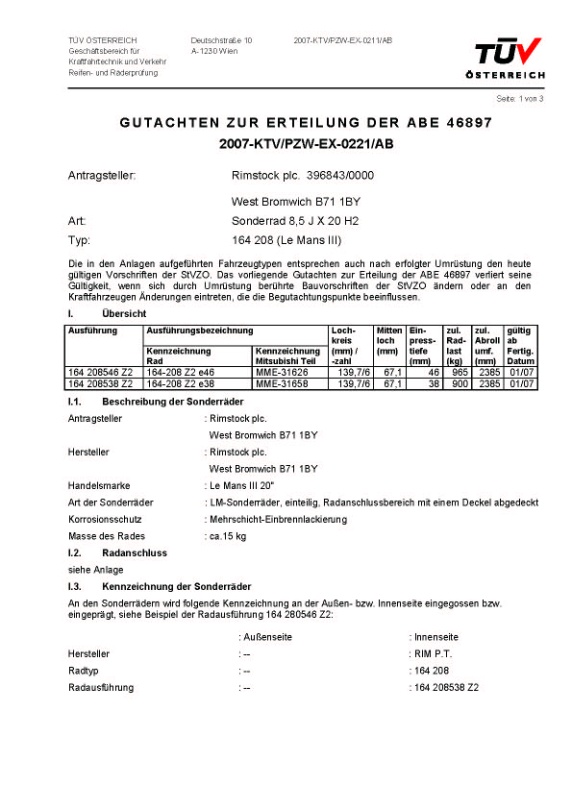 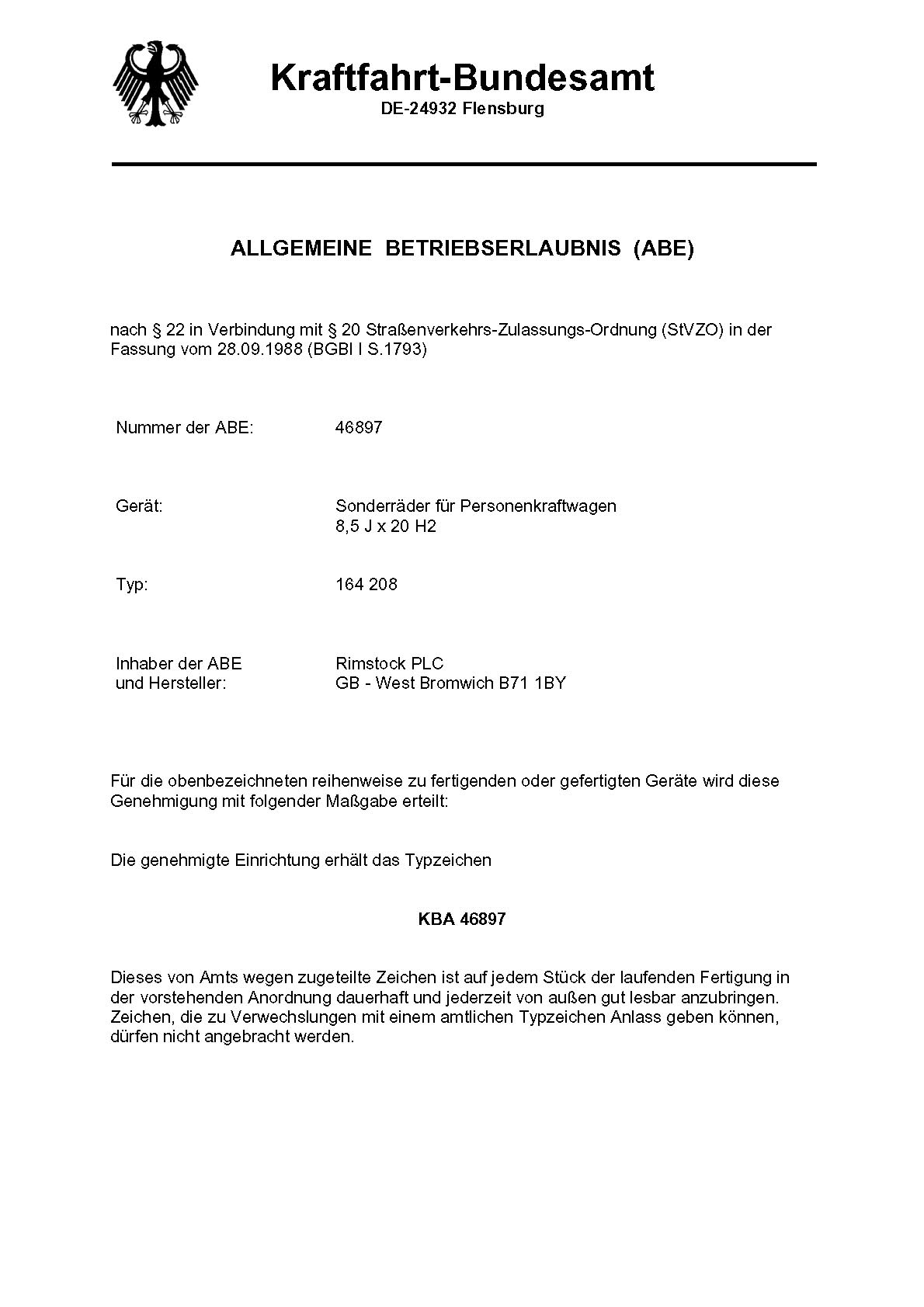 MANUFACTURING
Highest quality materials 
Low Pressure Casting Machines.
Real Time X-ray monitoring
Capacity to manufacture                   500,000+ units a year.
In house heat treatment facility.
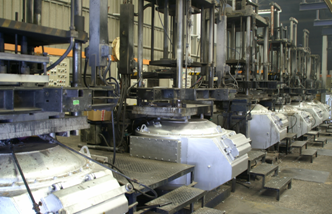 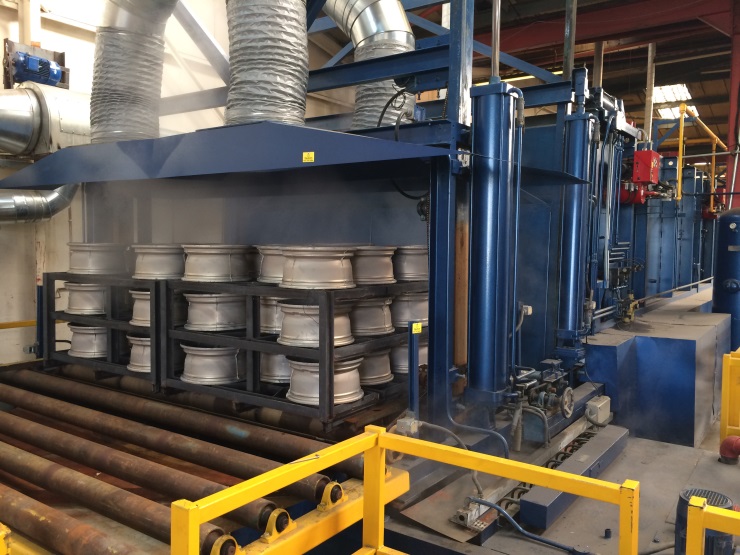 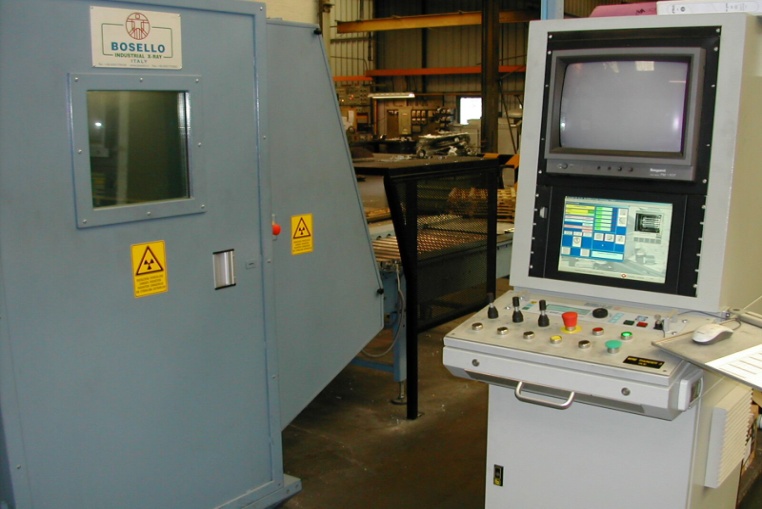 MANUFACTURING
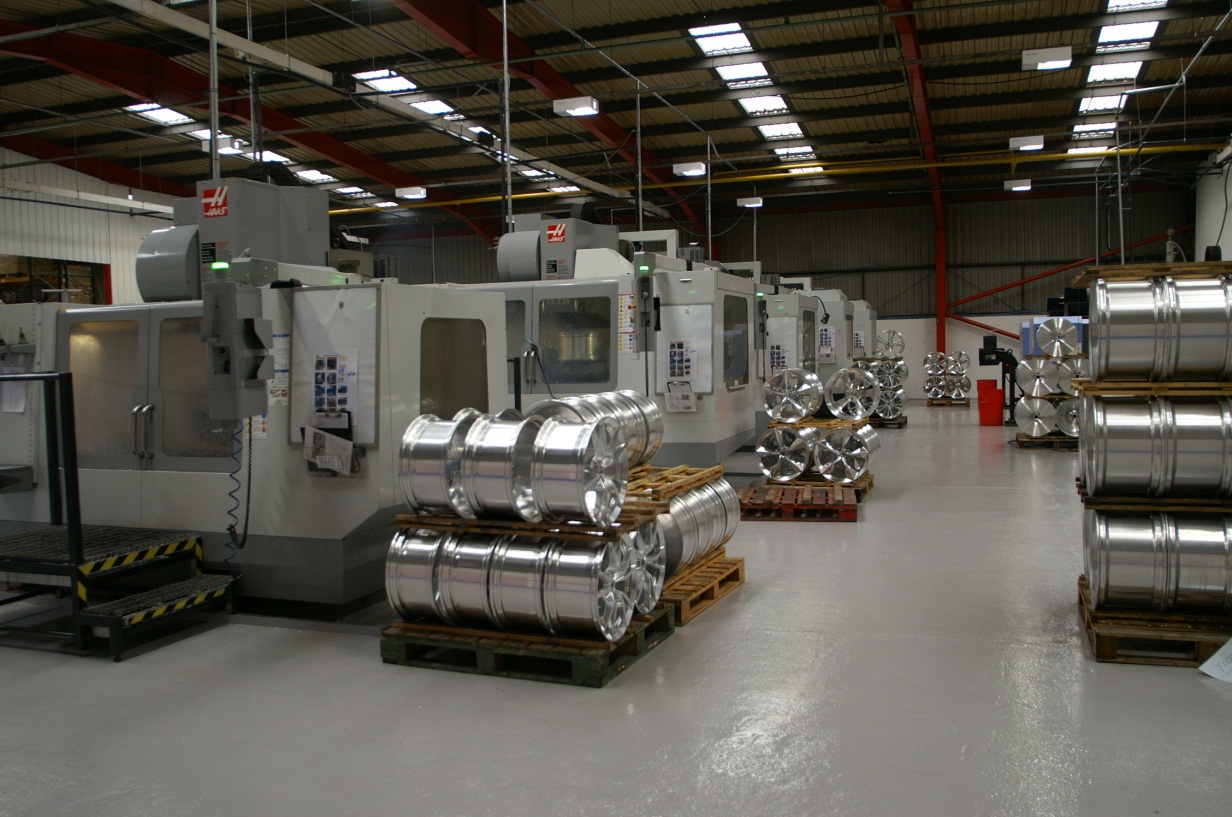 32 CNC Machine centres
100% Pressure Test
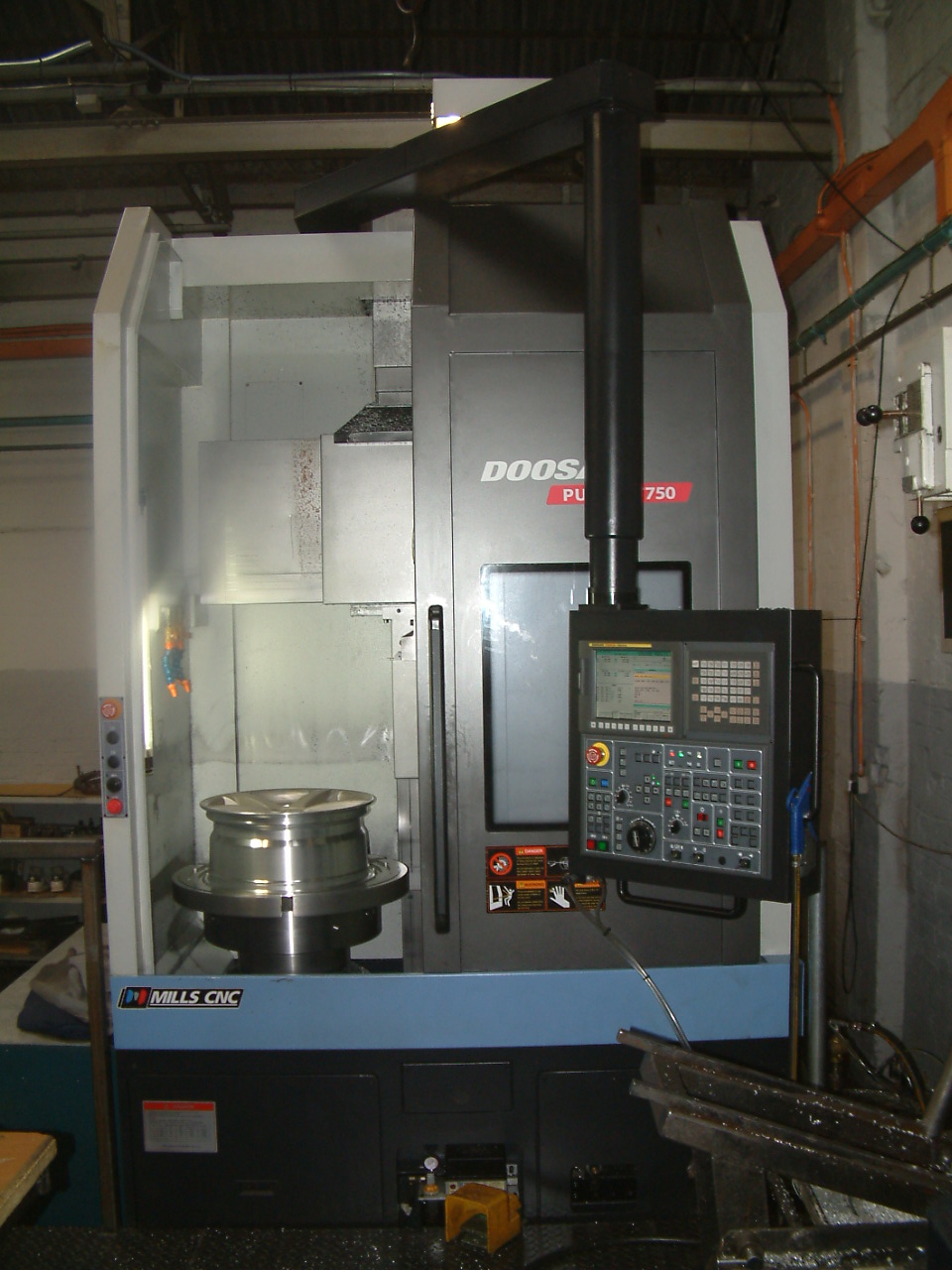 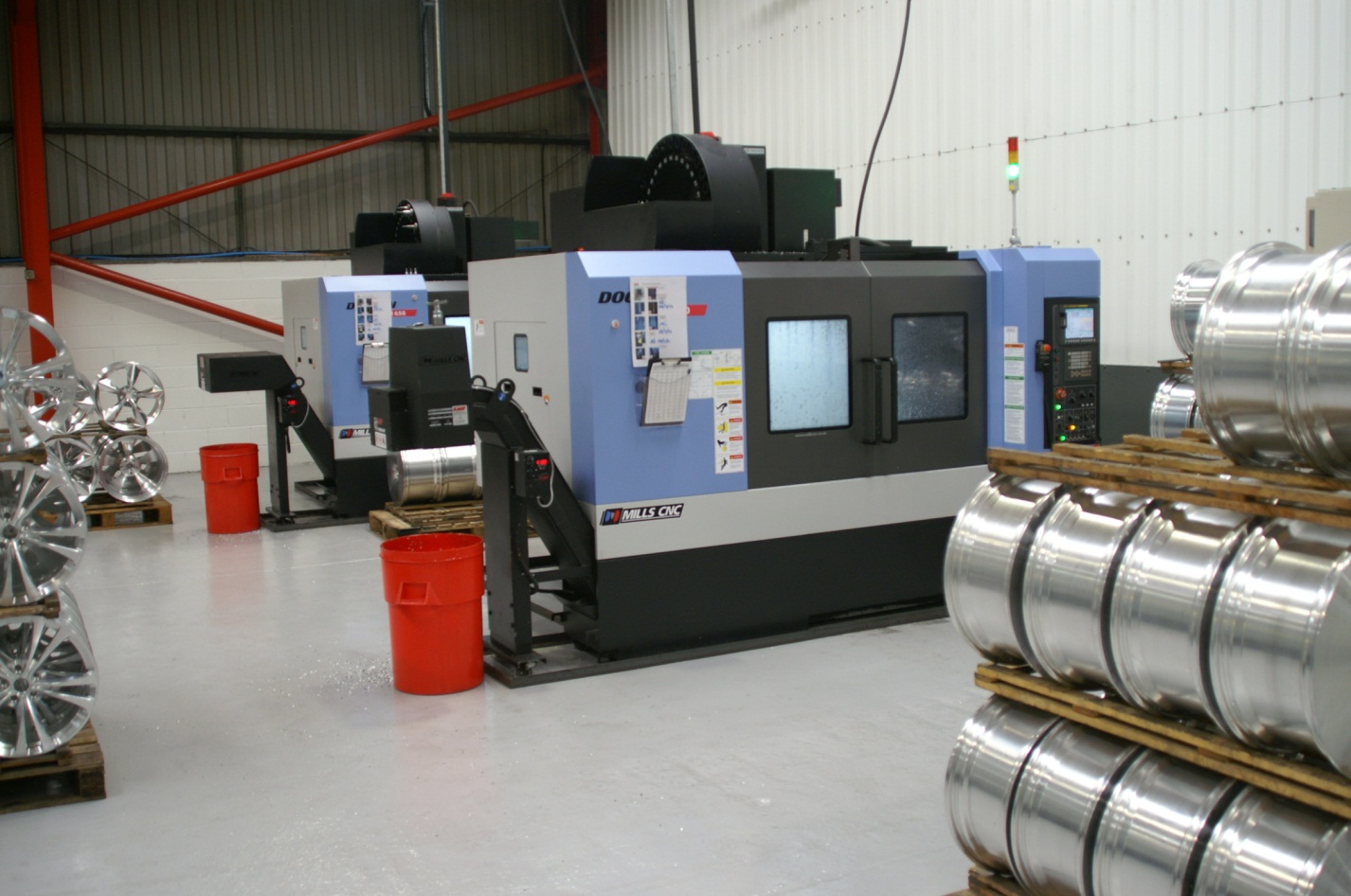 MANUFACTURING Forged Wheel Production
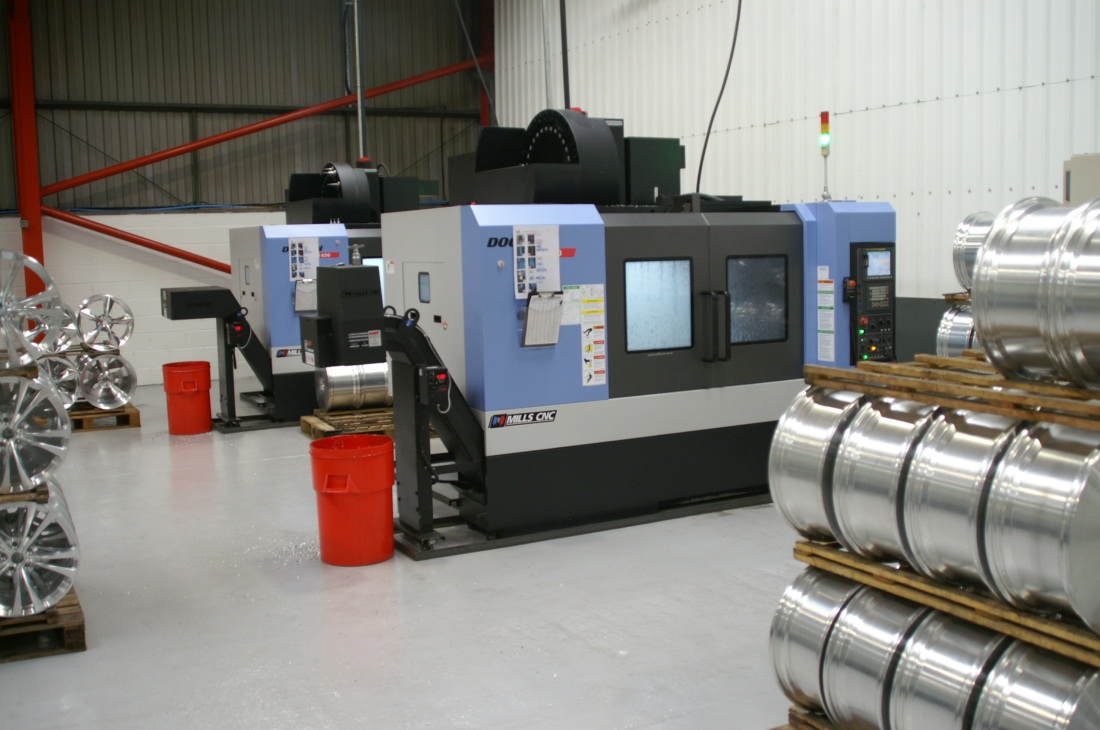 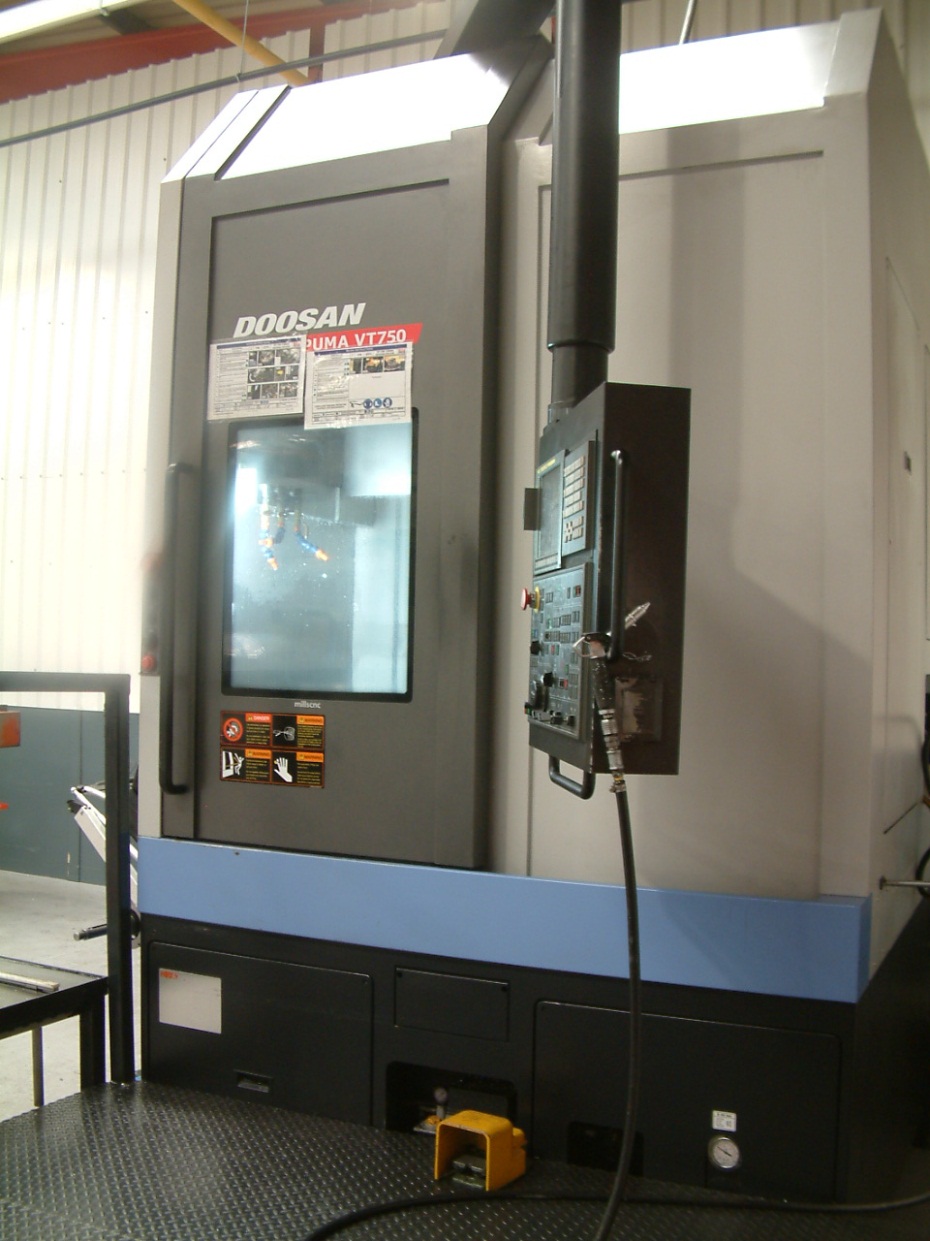 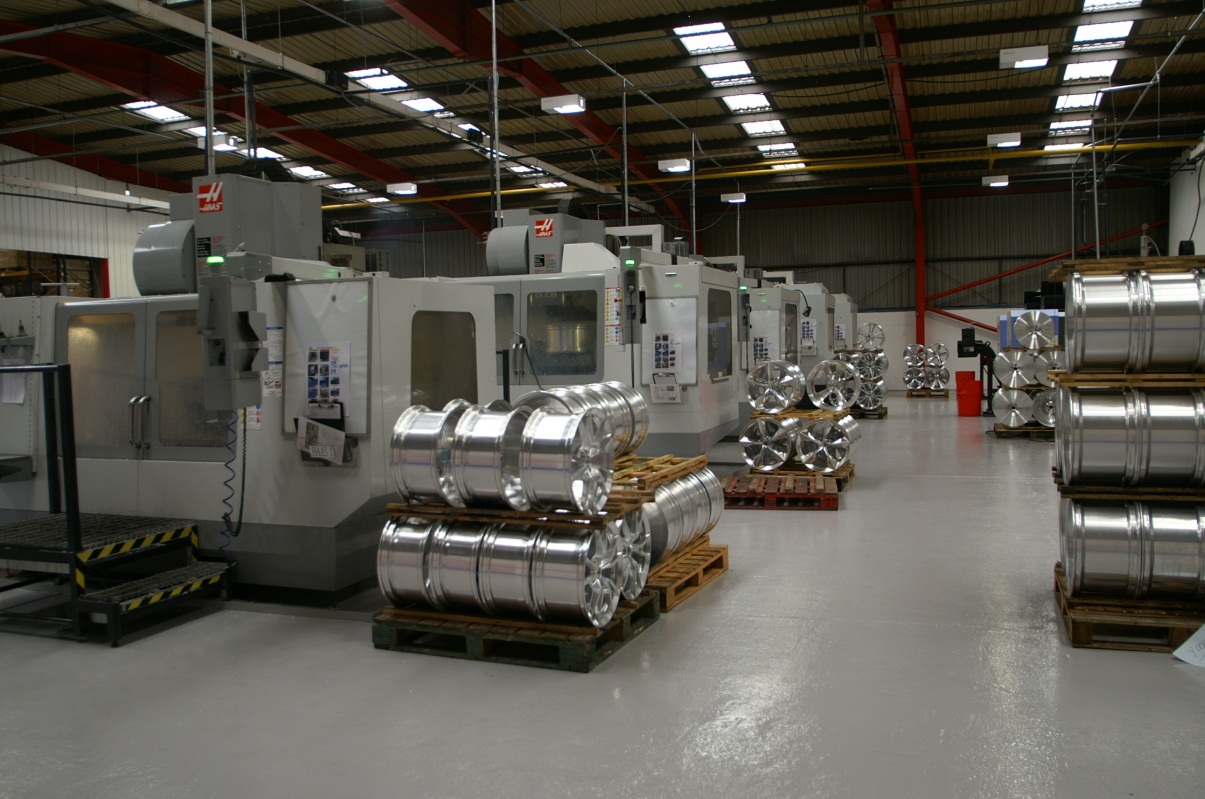 MANUFACTURING5-Axis Forged Wheel Production
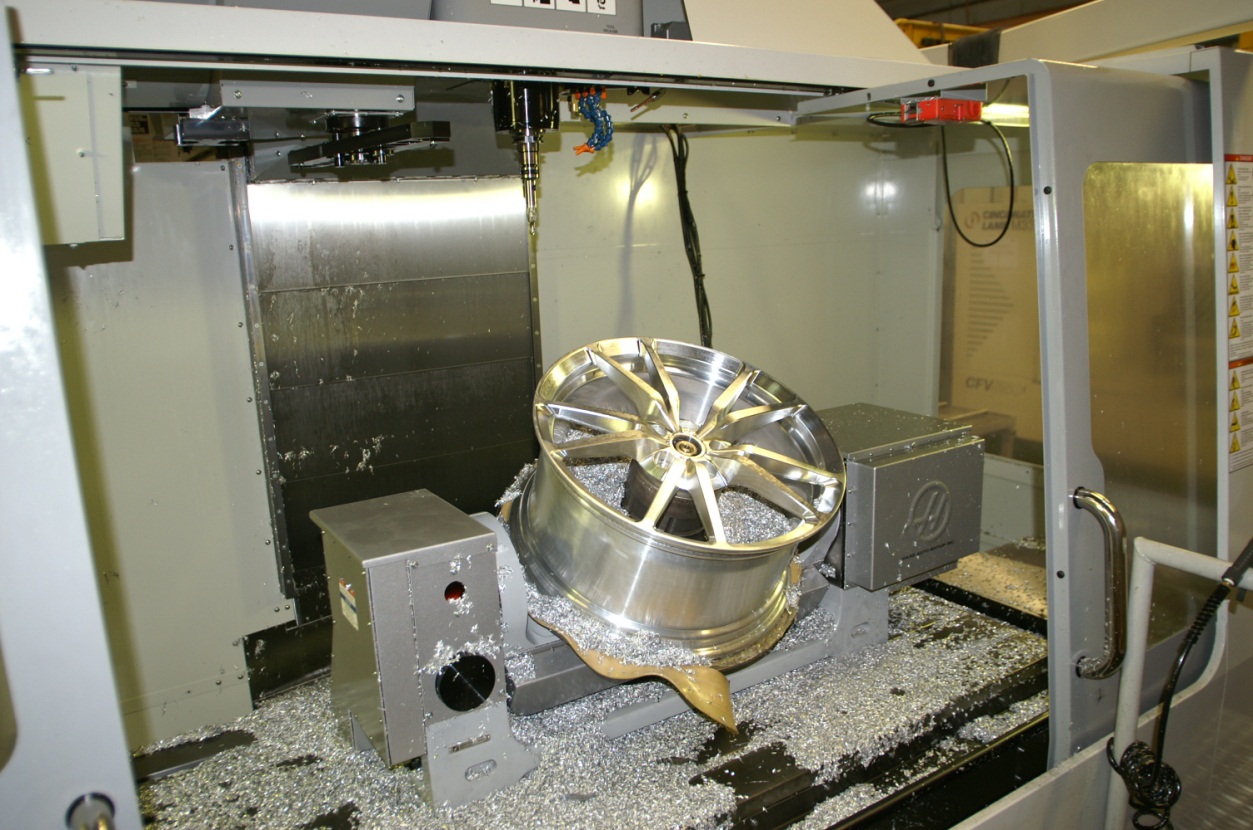 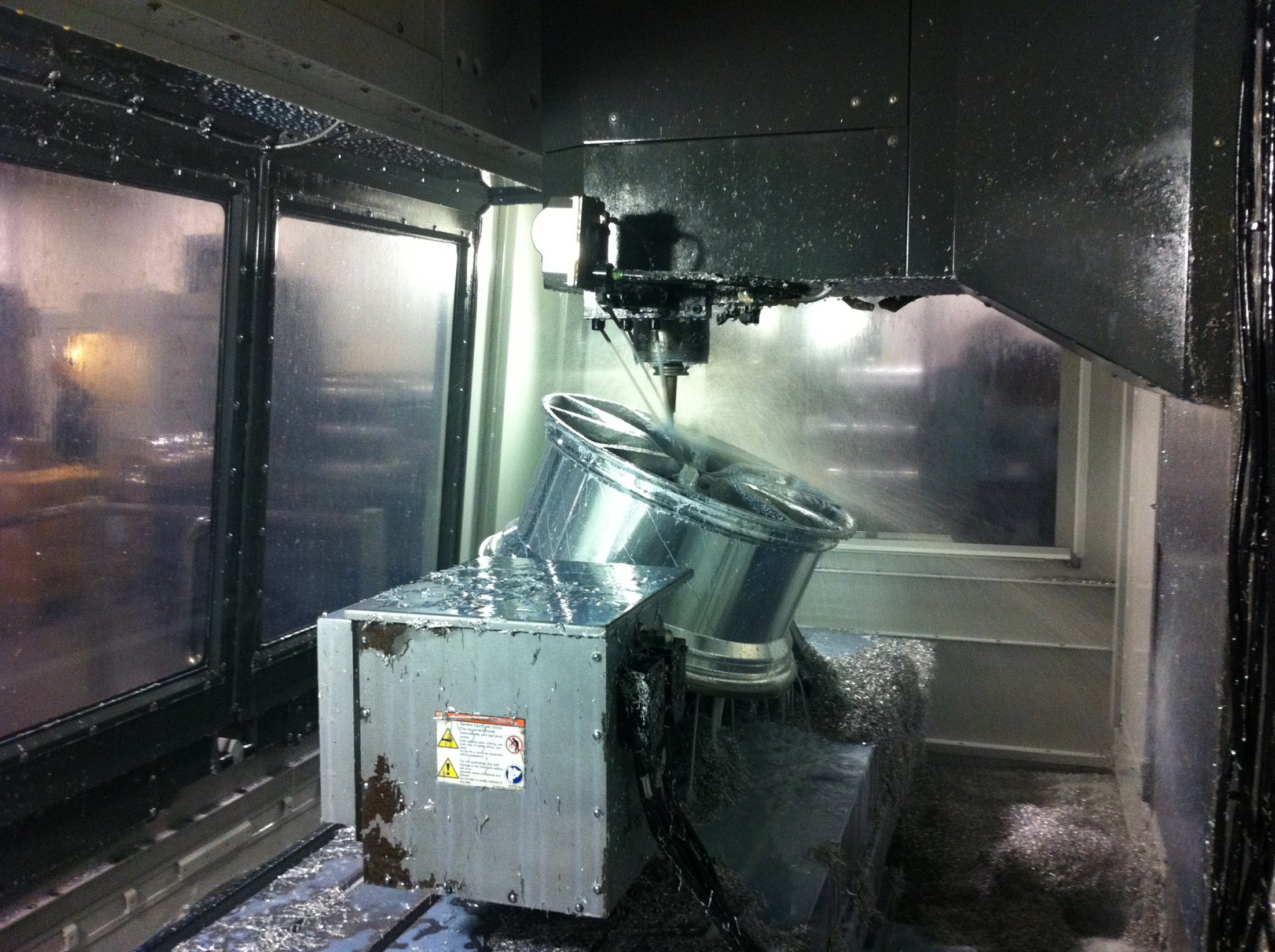 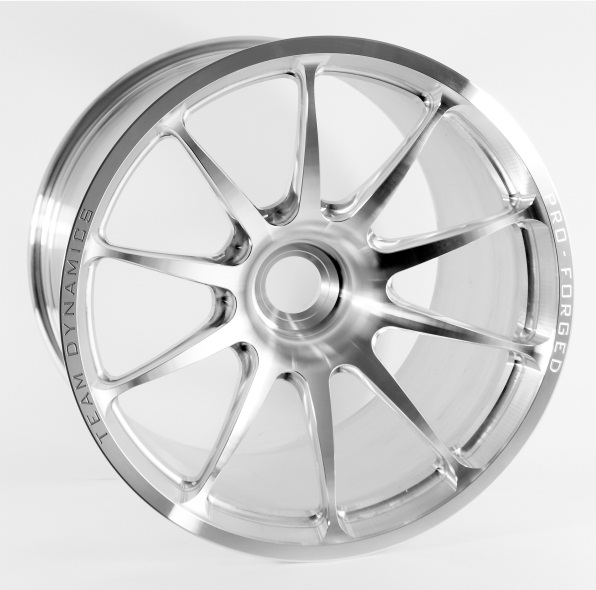 MANUFACTURING3-Axis Forged Wheel Production
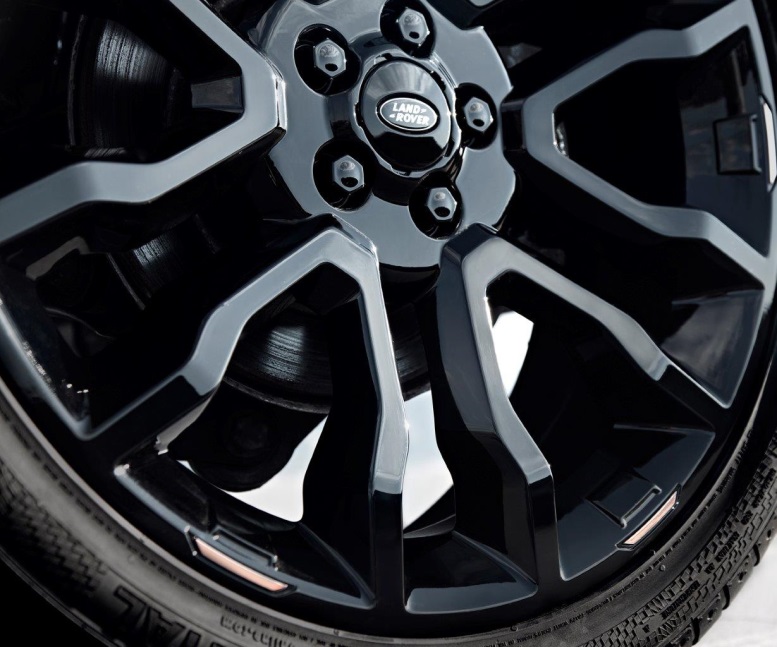 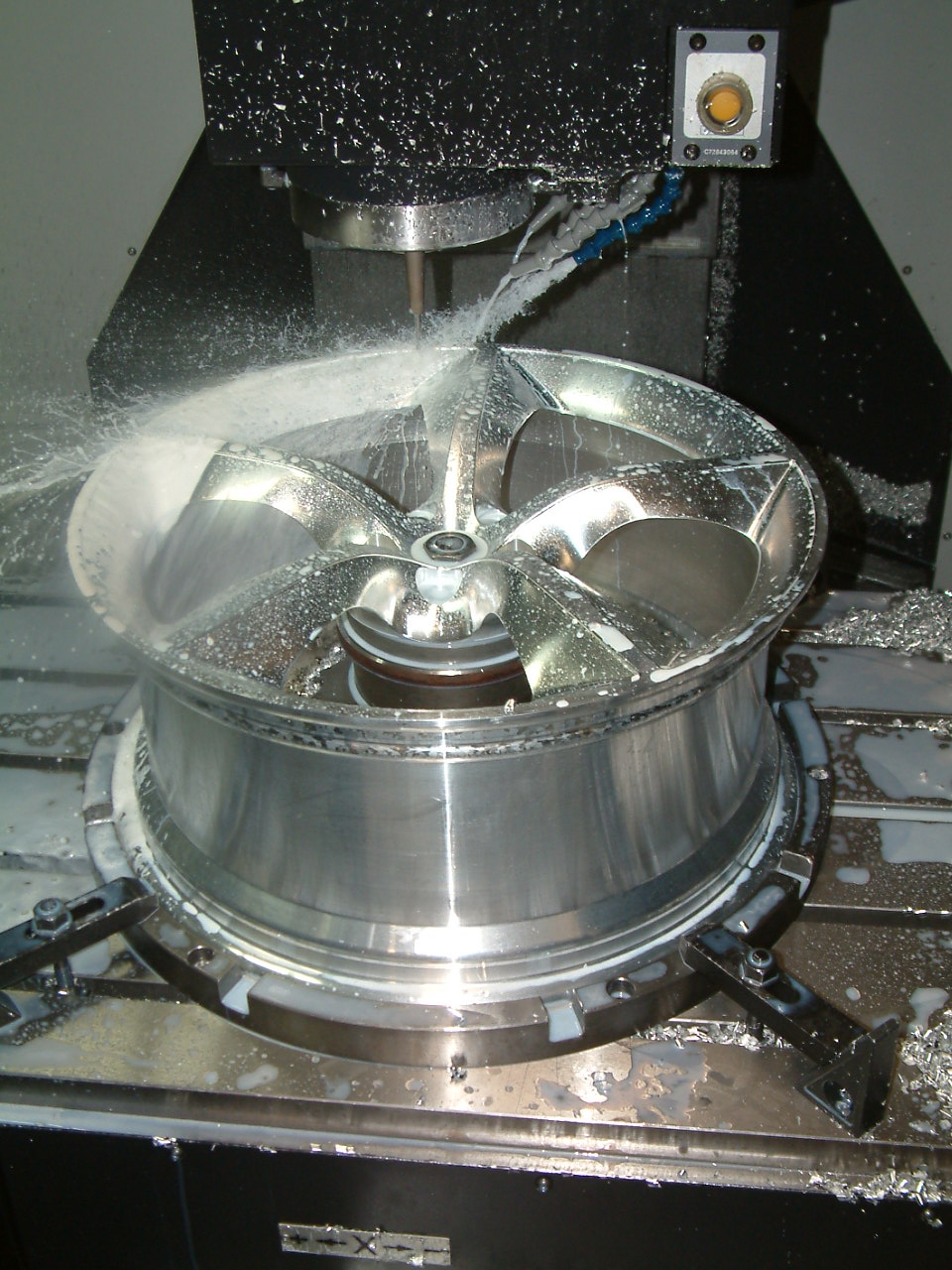 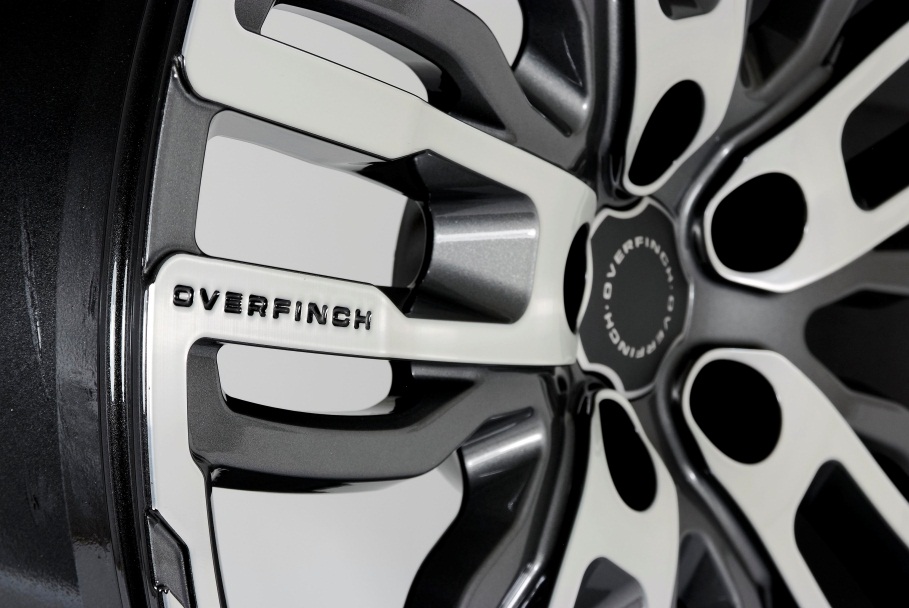 MANUFACTURING
Purpose built none chromate Pre-Treatment and Paint Facility
State of the art robot handling systems
Environmentally compliant coatings
1200 hour corrosion protection.
Exceed Modern ecological legislations

In –house KSL coating capability
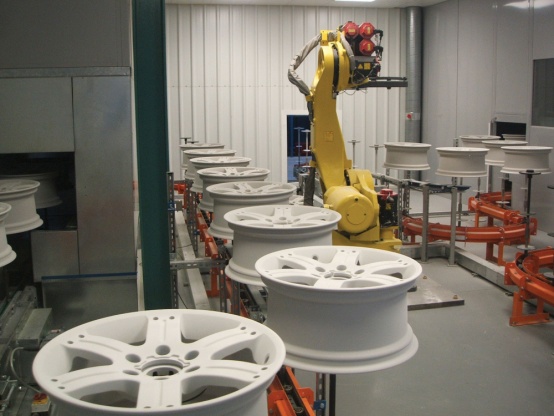 MANUFACTURING
Tyre Fitting Facility.
 TPMS fitting and activation
 Fully balanced and ready to bolt on
 Reduces onward quality issues
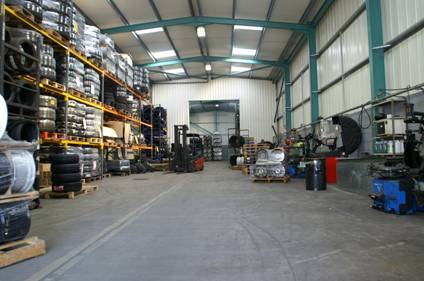 DISTRIBUTION
Warehousing
Purpose built facility
Average stock levels of circa 50K wheels

Computer controlled inventory
Easily stored, located and readied for dispatch
Bar code identification

Tailored packing  specifications

Designated dispatch areas
QUALITY CONTROL
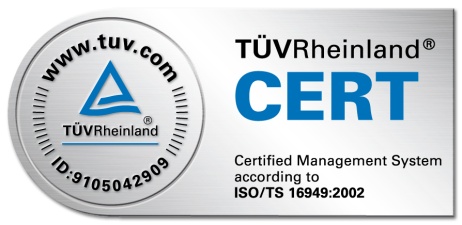 One World One Standard
Striving for the perfect quality model

ISO TS16949: 2009 &  ISO14001: 2004

FLEXIBILITY
Ability to prioritise and change production schedules
Colours, sizes, models and volumes can all be modified
Just in time manufacturing
Around the clock production

“Rimstock have shown immense ingenuity in their approach, giving us the flexibility to control our own orders, delivery schedules and volumes” Lotus Cars
QUALITY CONTROL
Full in house physical test programme

Full PPAP submission process for approval

Right first time production

Traceability & Reliability
Reliable Systems in State of the Art Facilities
Dependable Personnel Making Fit for purpose products
Quality Production Through Proactive Management
Complete track and trace capability to casting origin
Saving the planet!
Rimstock are committed to playing its part in the reduction of global emissions:-
Low energy consumption casting machines
Efficient melting
Chromate free pre treatment
Non solvent painting
Compliant waste handling
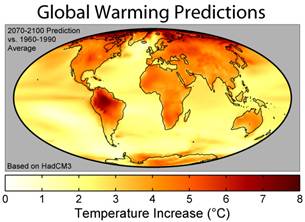 Teamwork
“Believers in partnerships”
We understand what it takes to be number 1!
Continual review and training of staff
Continual analysis of processes and procedures
Interaction with the customer at all levels and stages of the production lifecycle
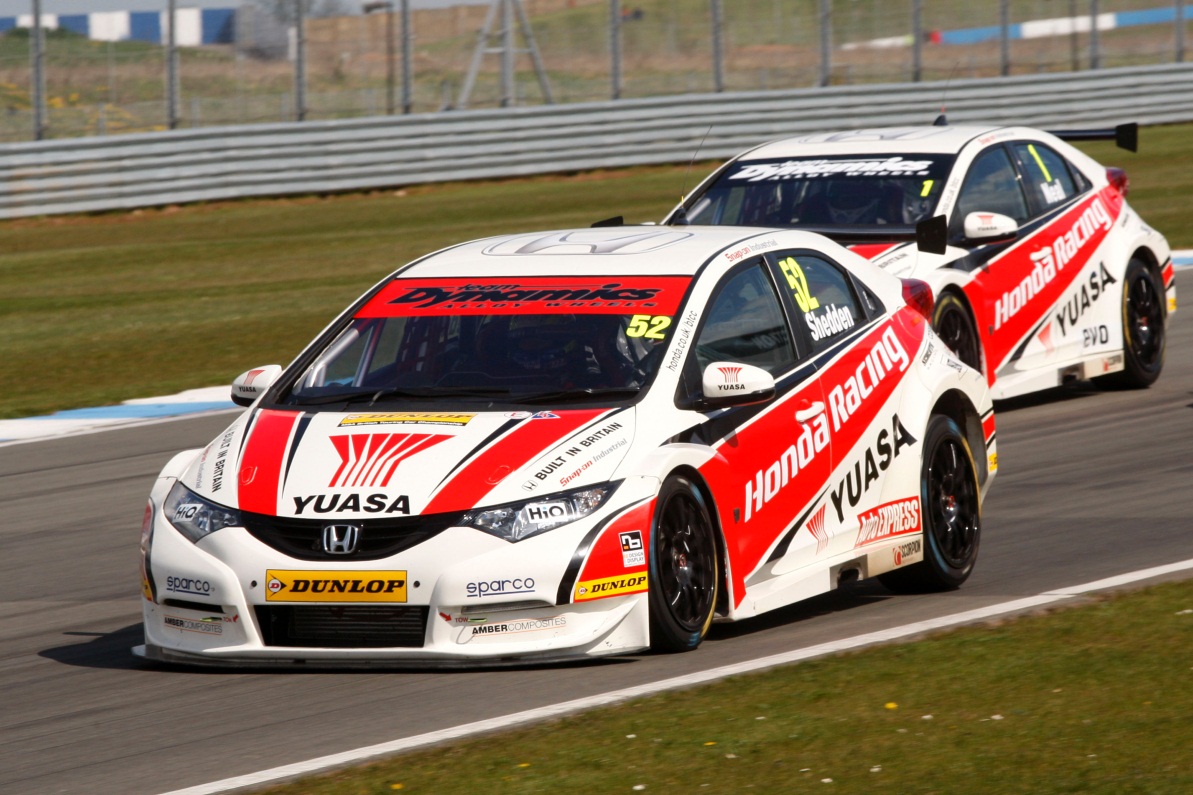 BTCC Champions
 2005,2006,
2011 & 2012
THANK YOU

ANY QUESTIONS?